Old Spec Q’s
Differentiation
First Principles
Practice A
SAM  
(ii)
SAM  
(iii)
Practice B
SAM  
(iv)
Practice C (i)
Practice C (ii)
2018 (i)
2018 (ii)
Practice D (i)
Practice D (ii)
2018 (iii)
SAM
(i)
Practice A
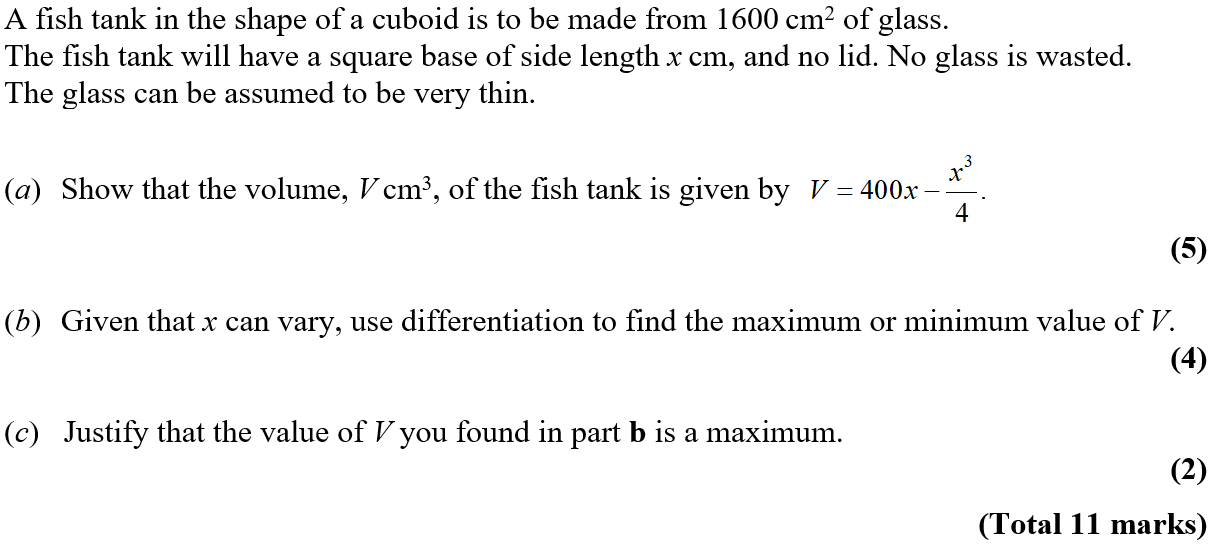 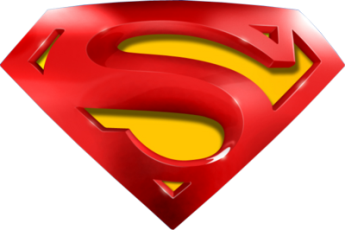 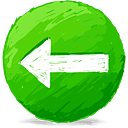 Practice A
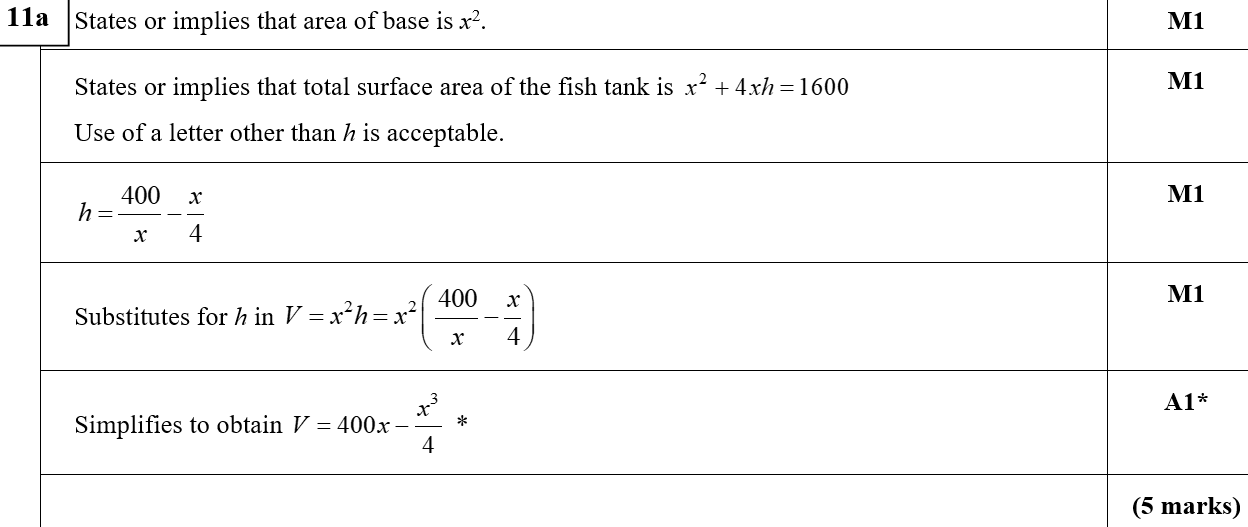 A
A notes
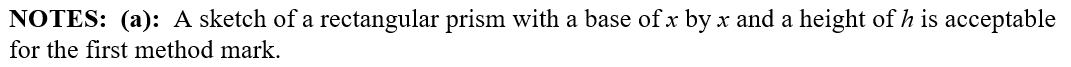 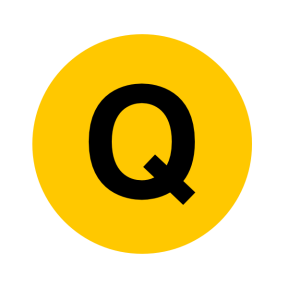 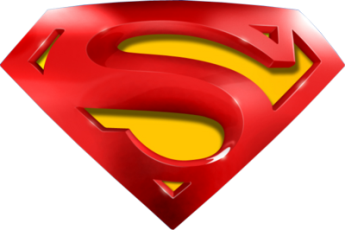 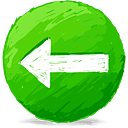 Practice A
B
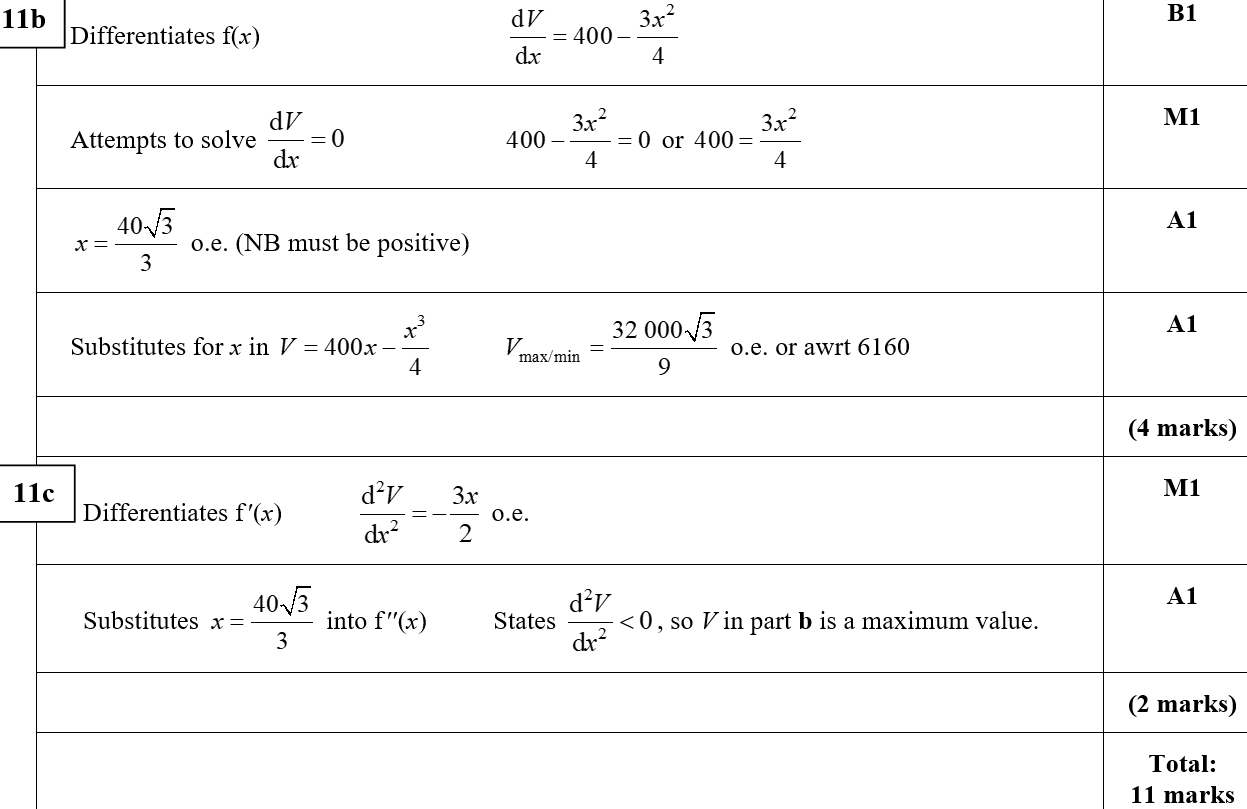 C
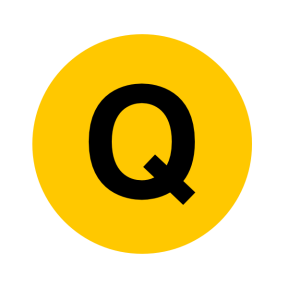 C notes
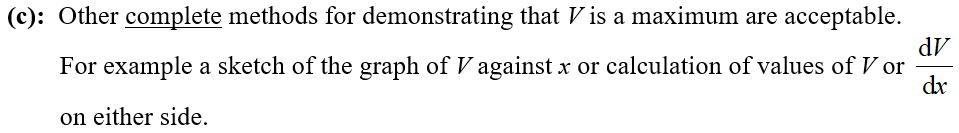 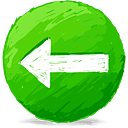 Practice B
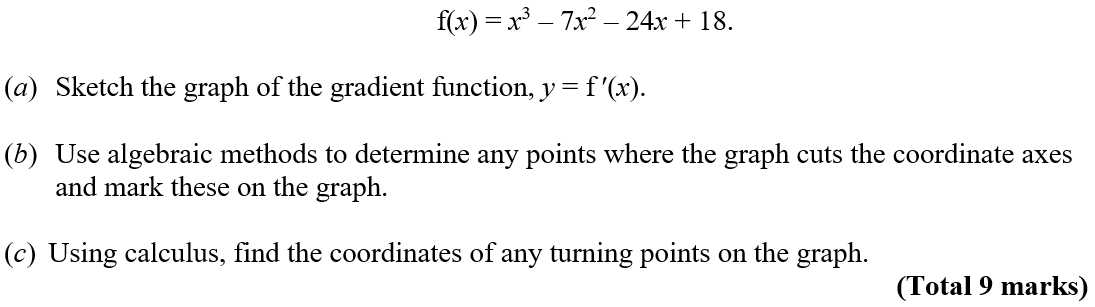 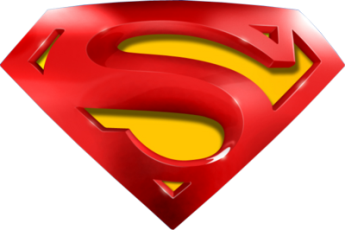 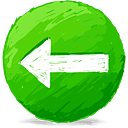 Practice B
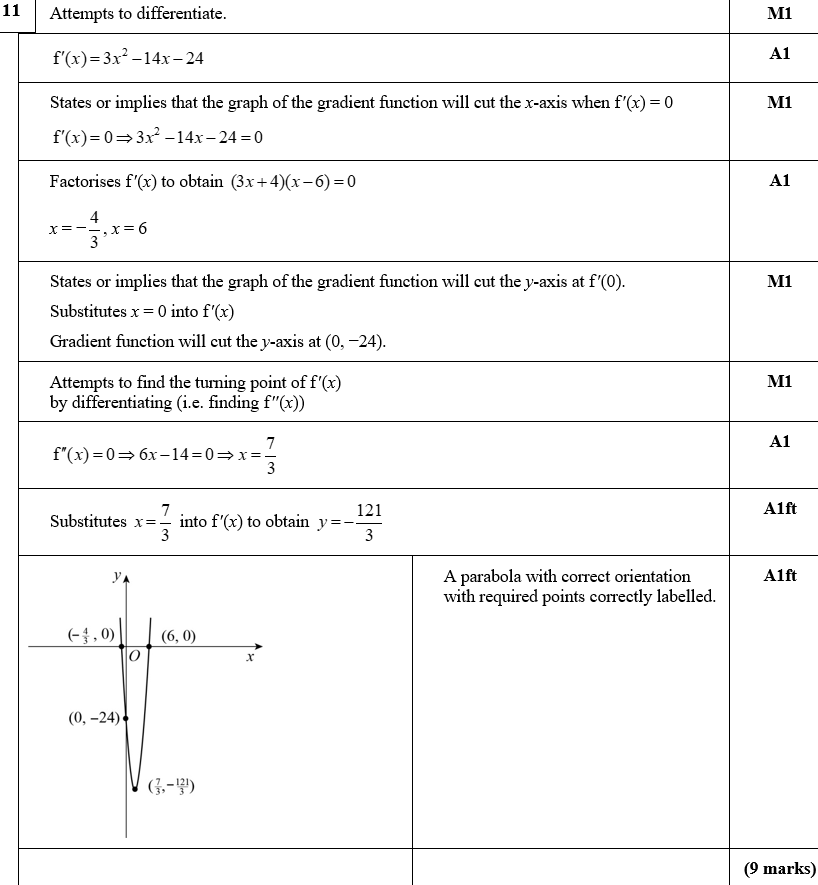 A
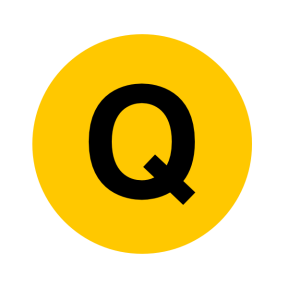 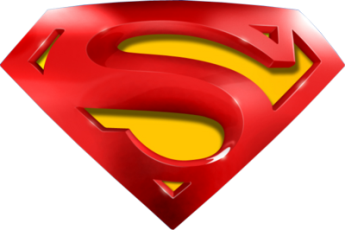 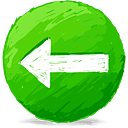 Practice B
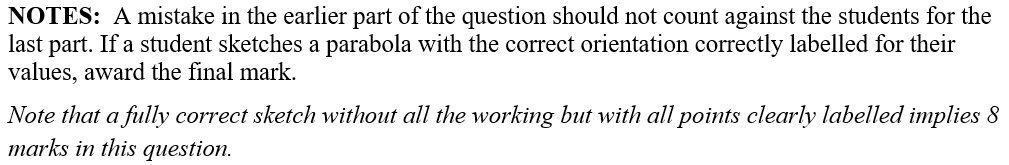 A notes
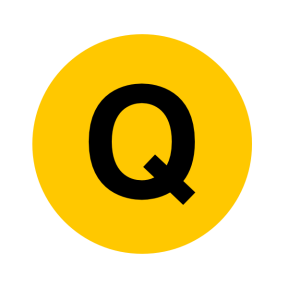 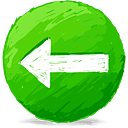 Practice C
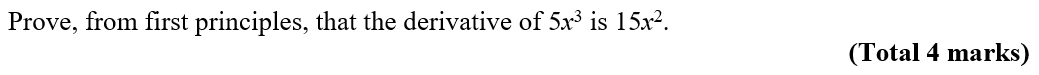 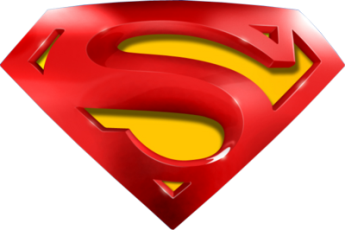 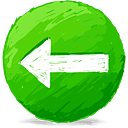 Practice C
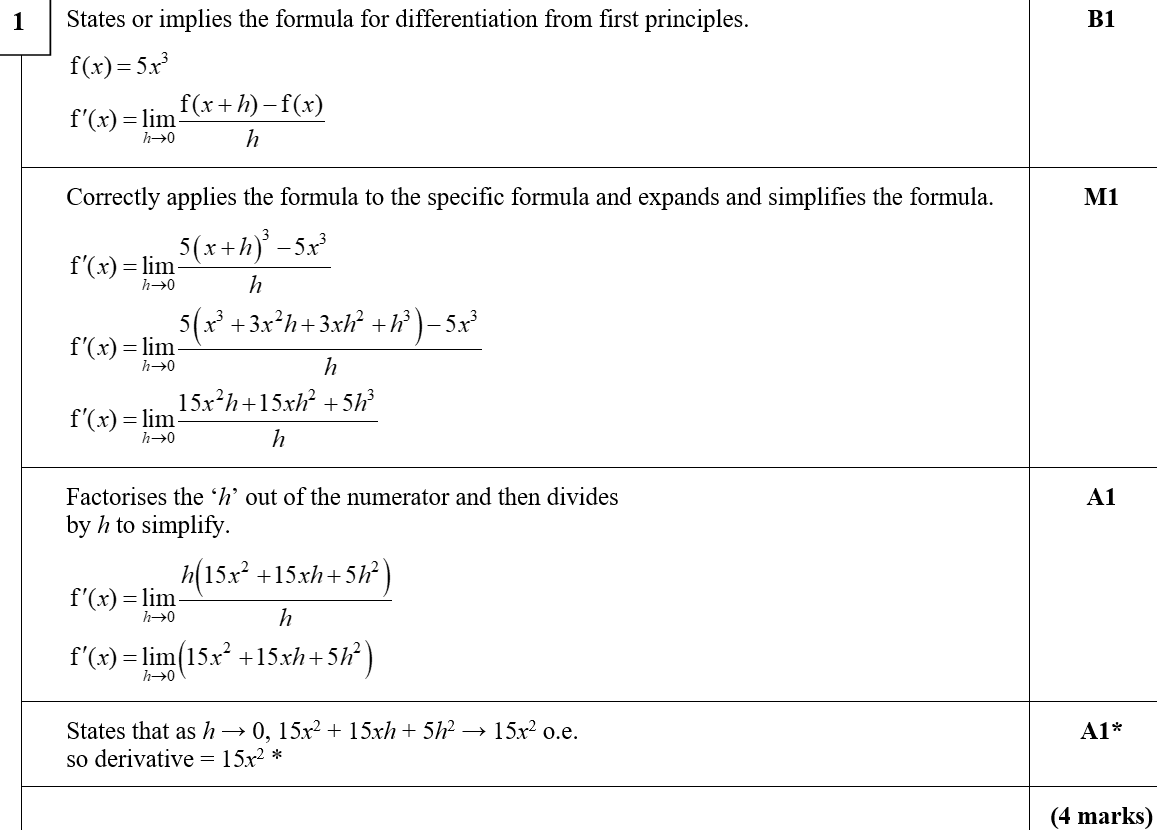 A
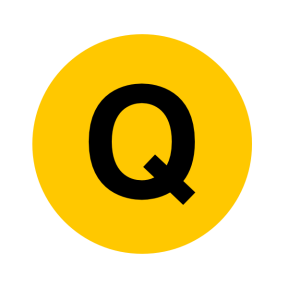 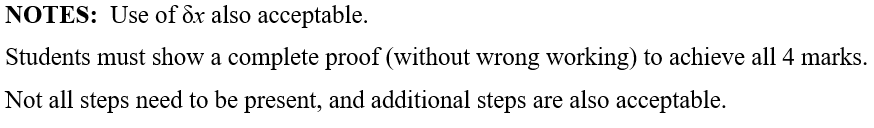 A notes
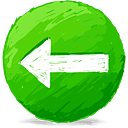 Practice C
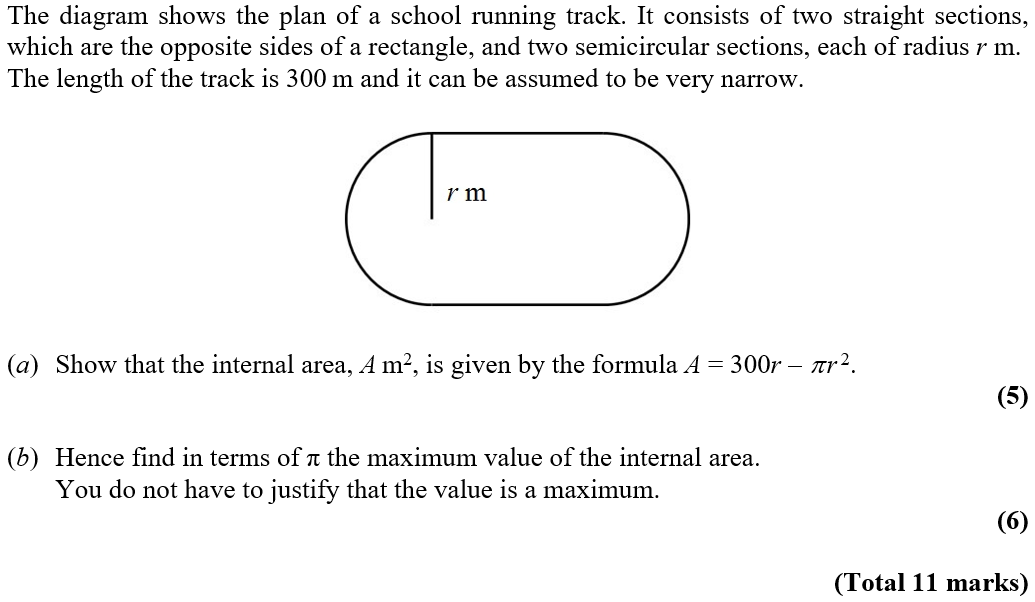 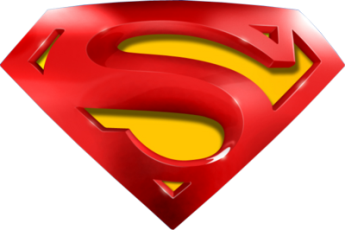 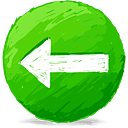 Practice C
A
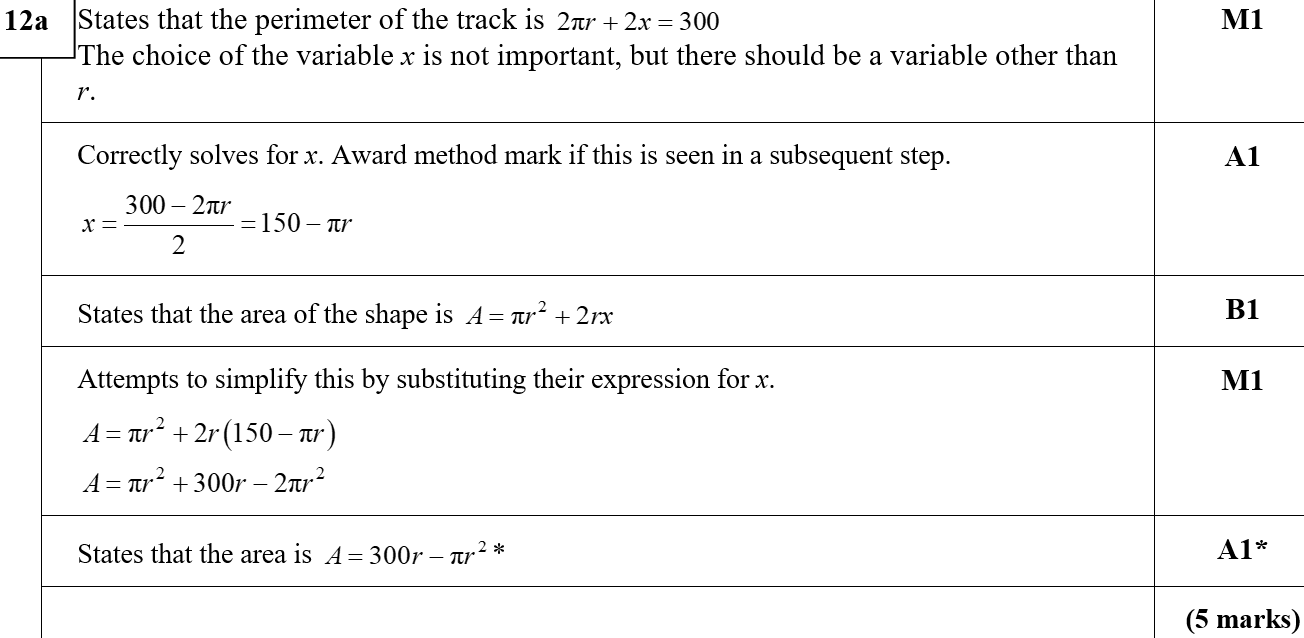 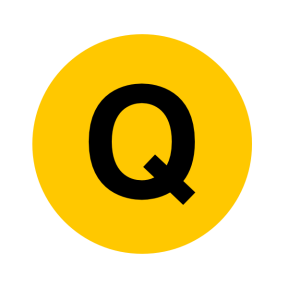 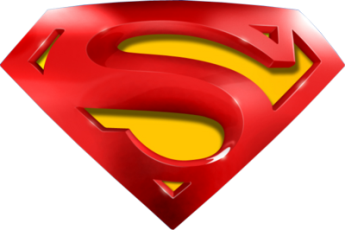 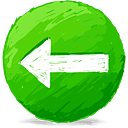 Practice C
B
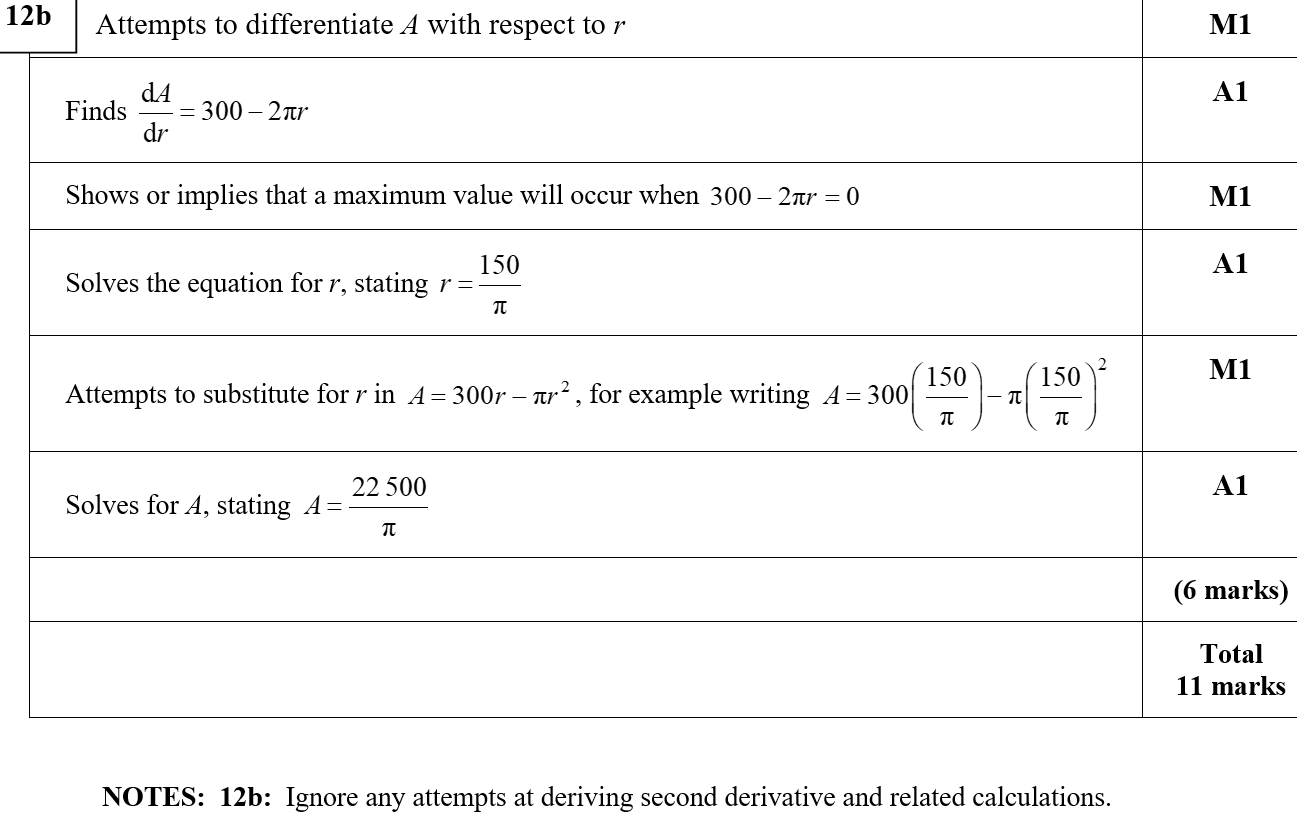 B notes
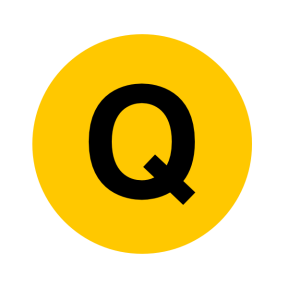 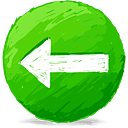 Practice D
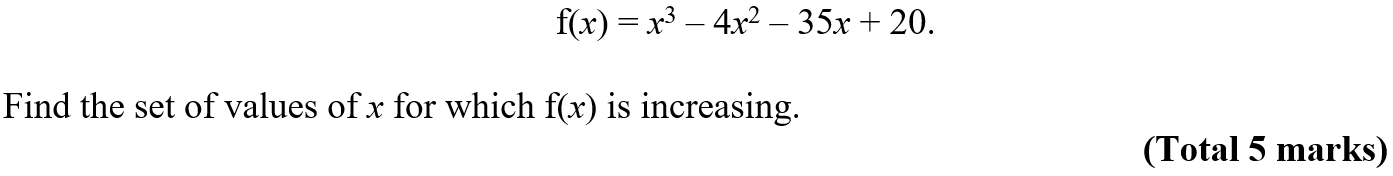 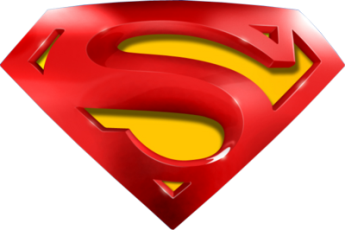 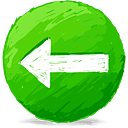 Practice D
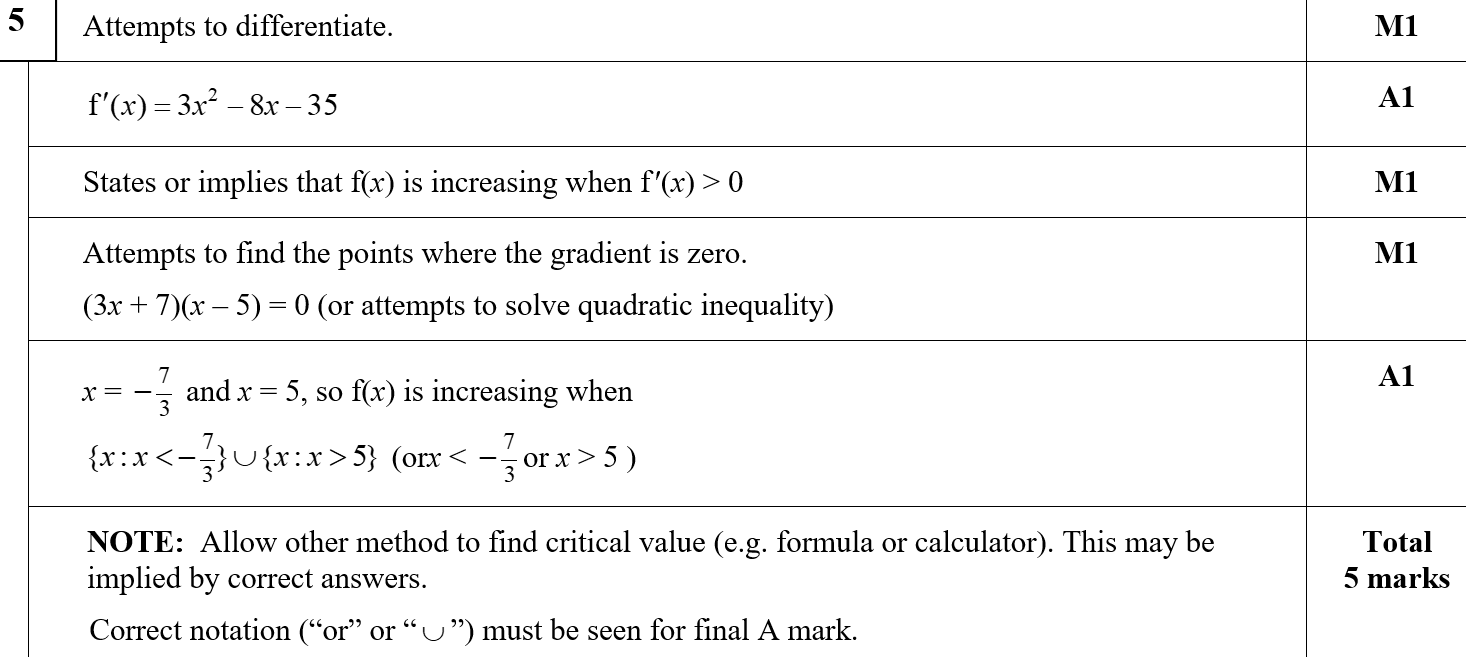 A
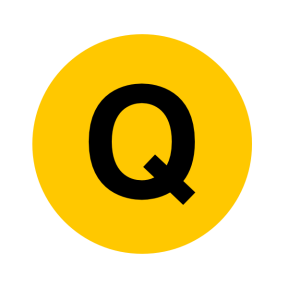 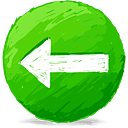 Practice D
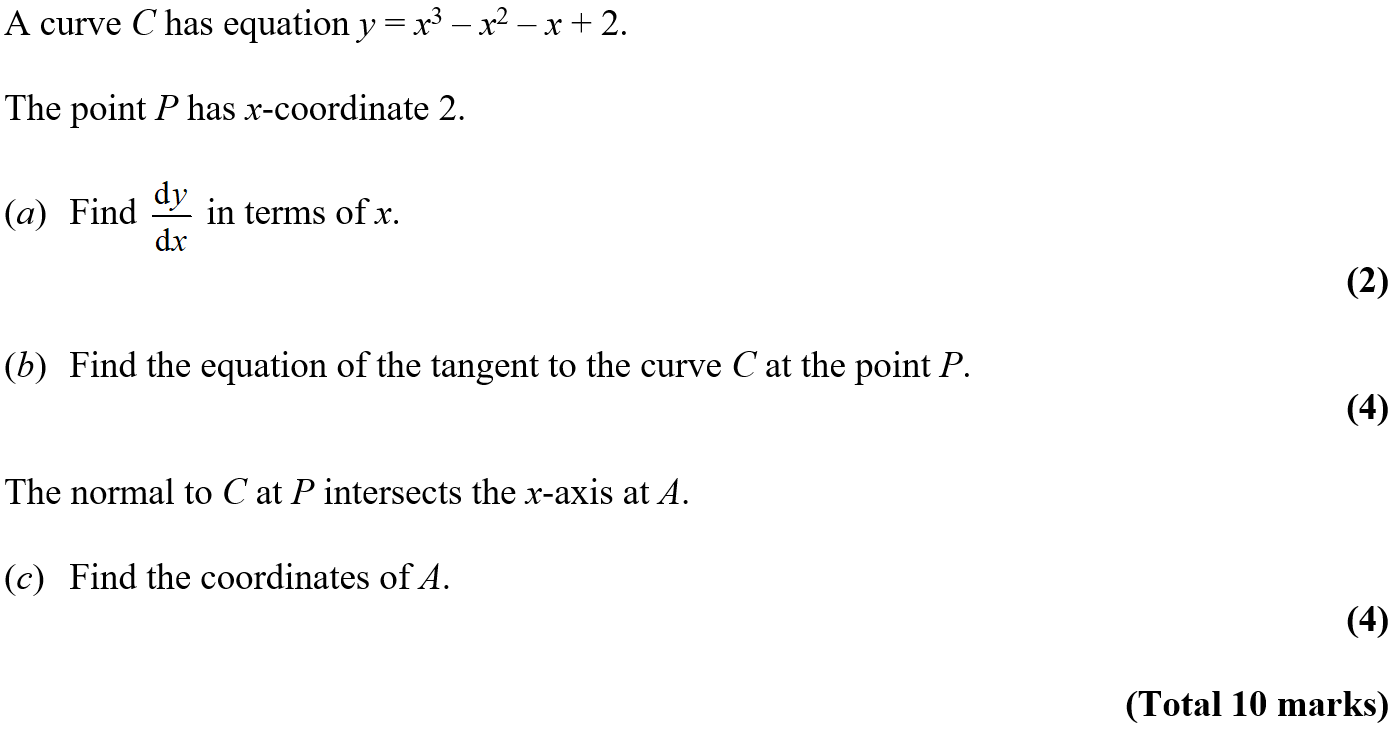 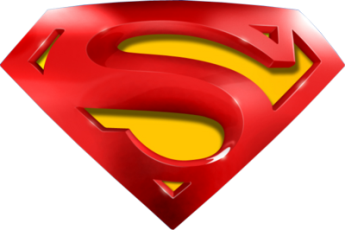 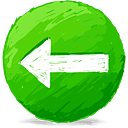 Practice D
A
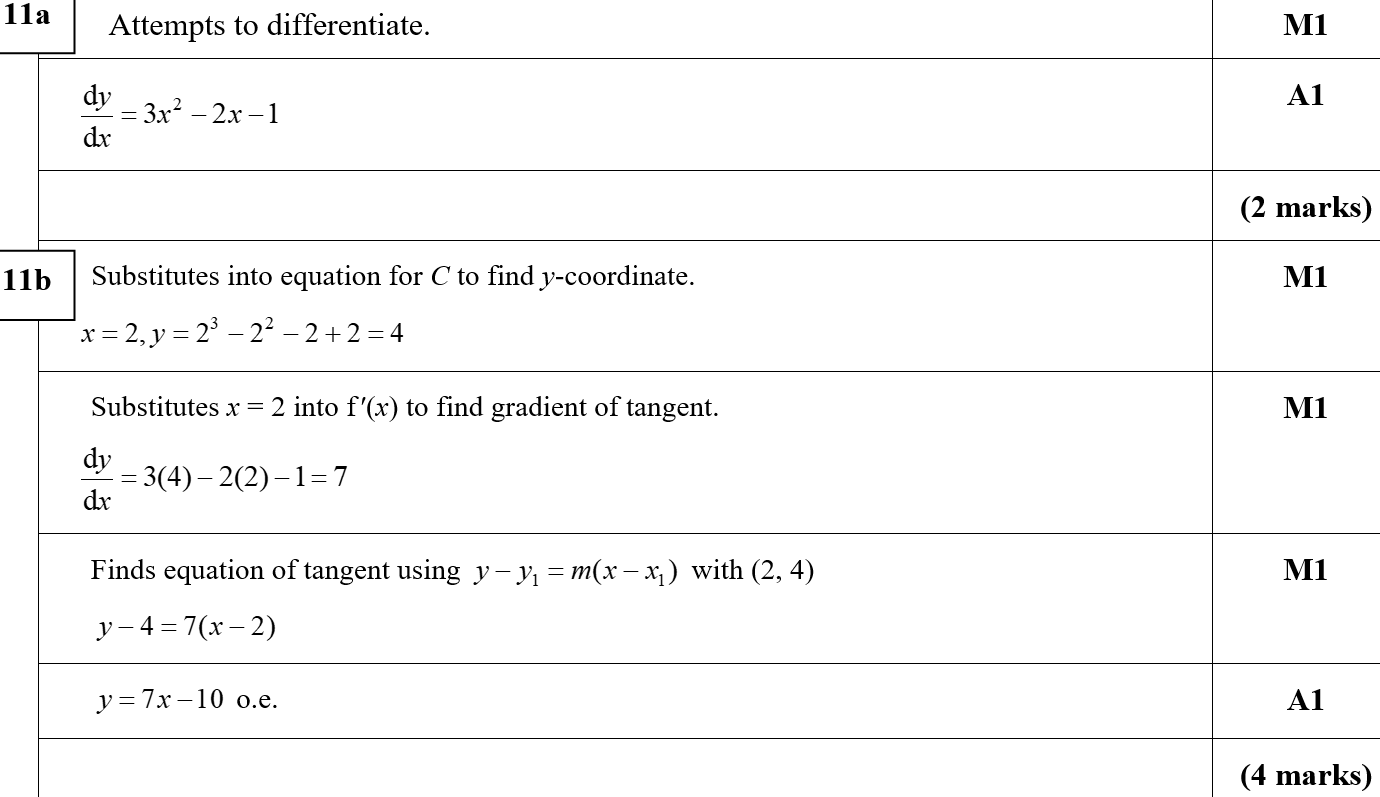 B
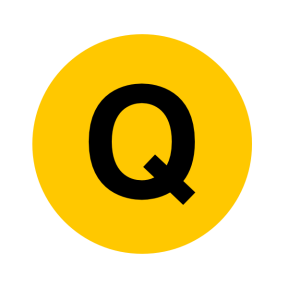 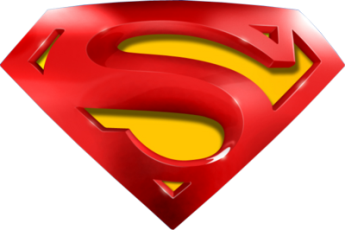 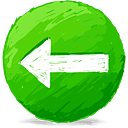 Practice D
C
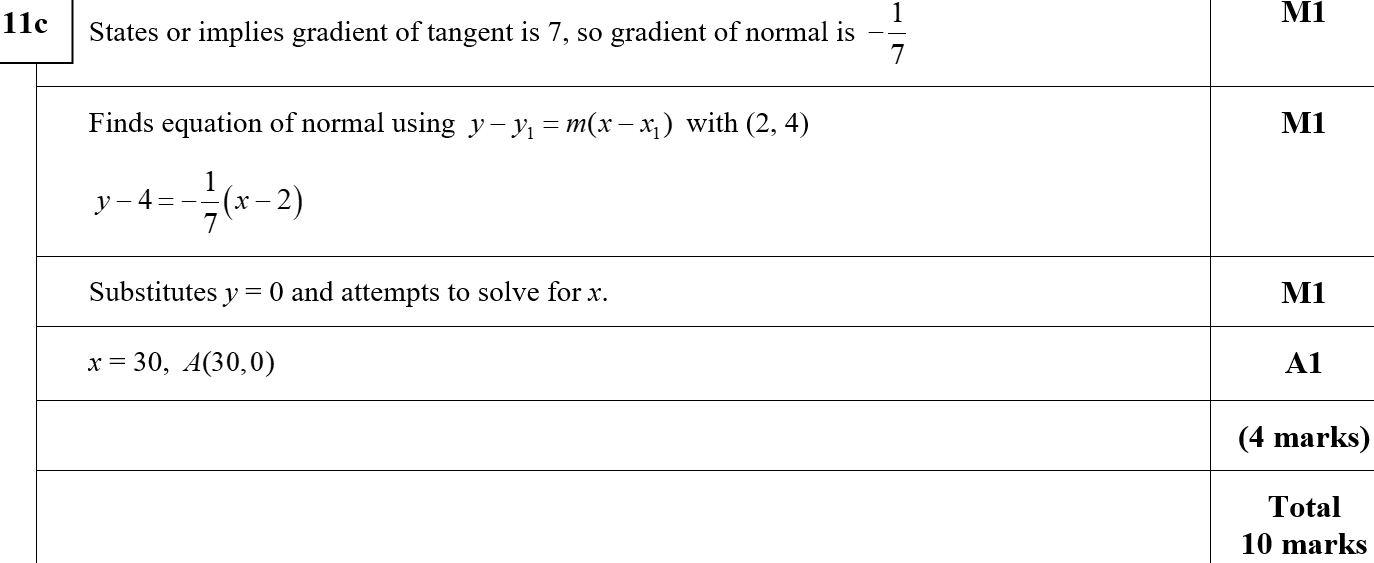 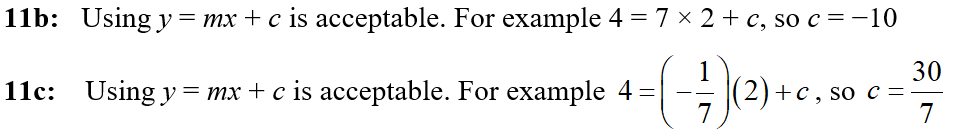 B notes
C notes
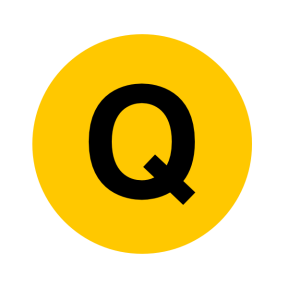 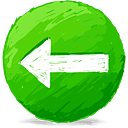 SAM
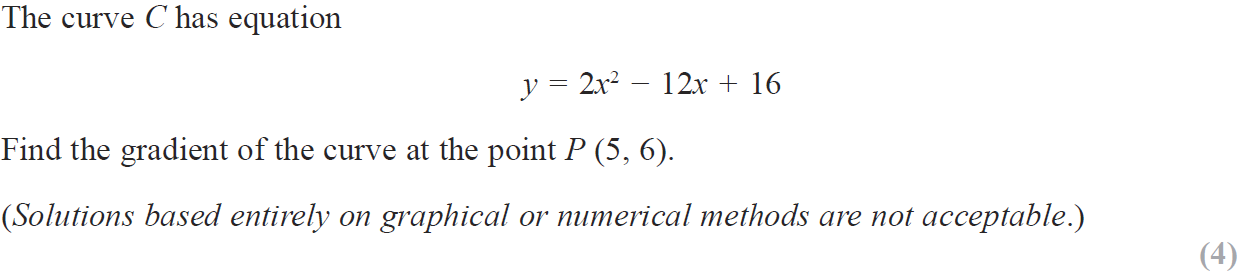 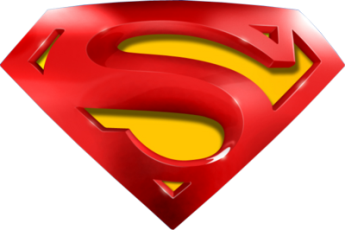 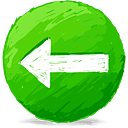 SAM
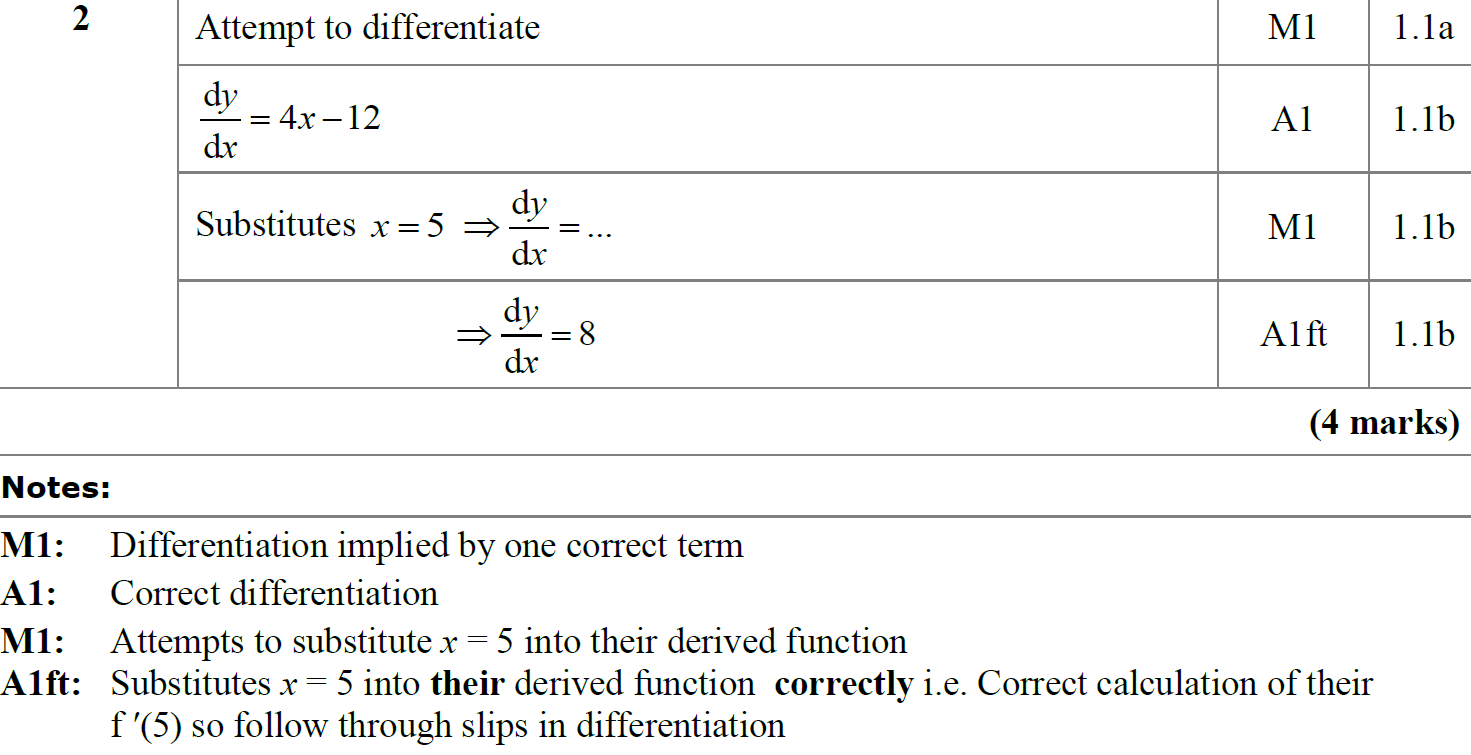 A
A notes
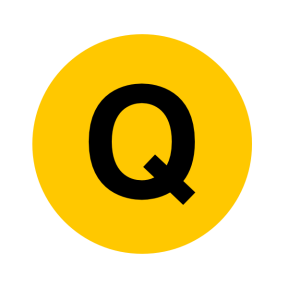 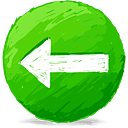 SAM
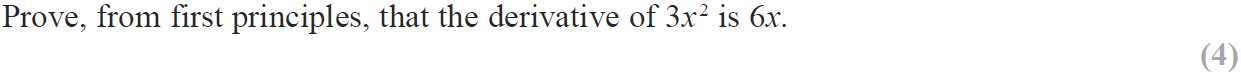 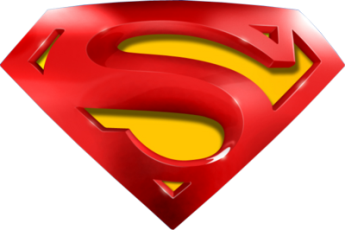 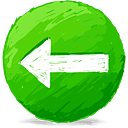 SAM
A
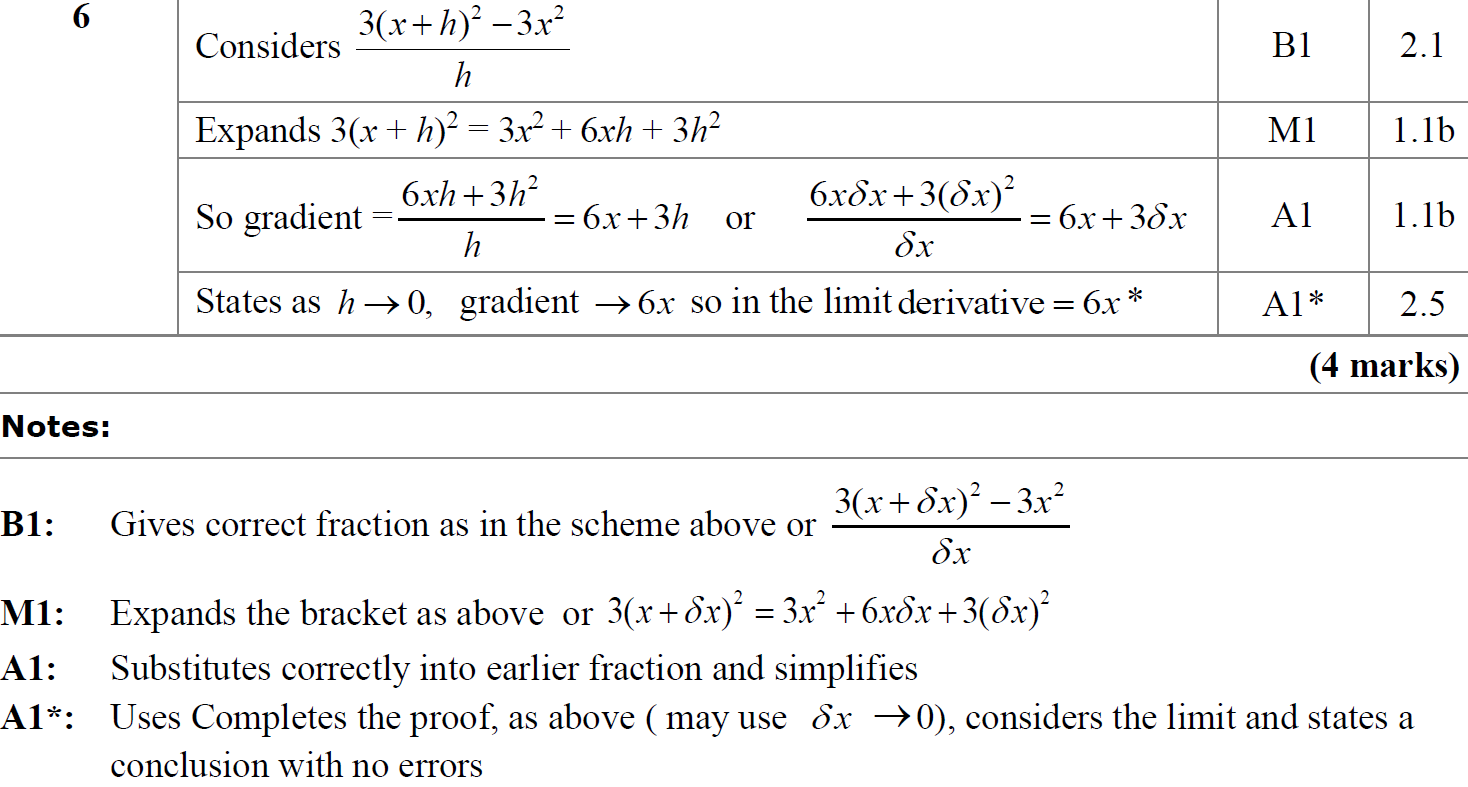 A notes
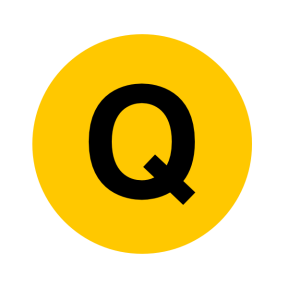 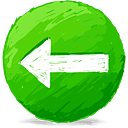 SAM
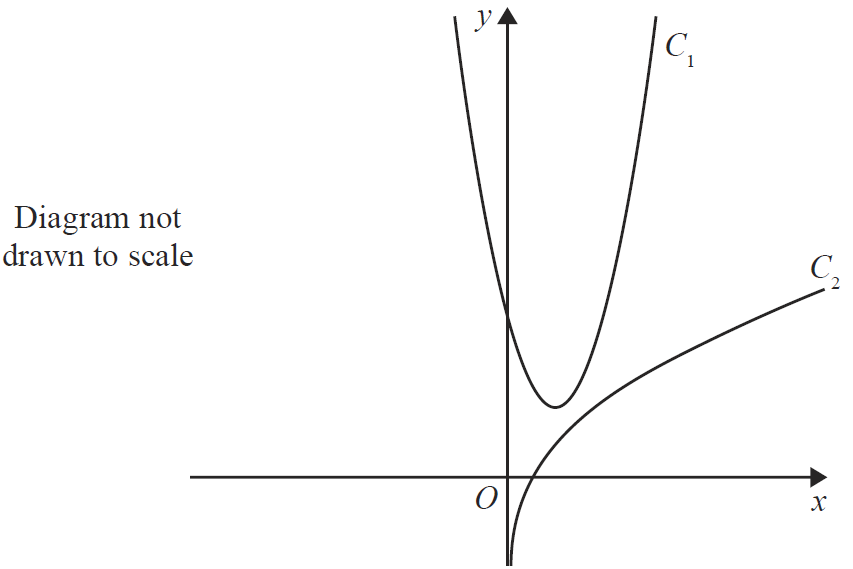 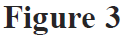 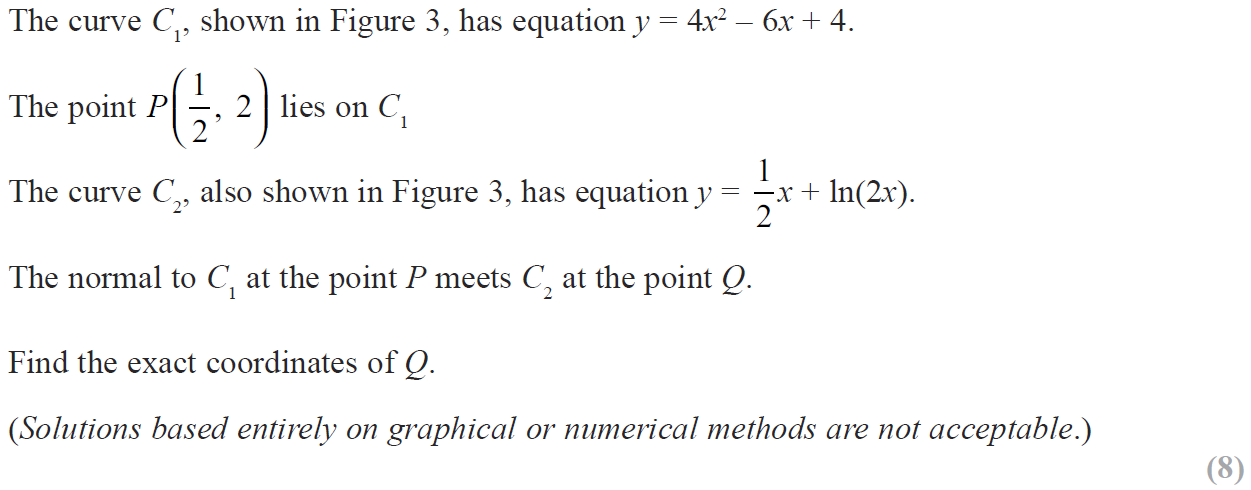 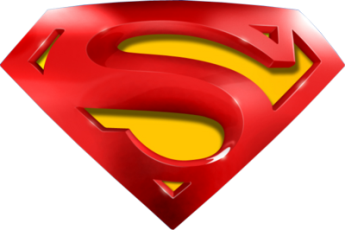 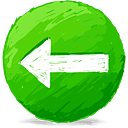 SAM
A
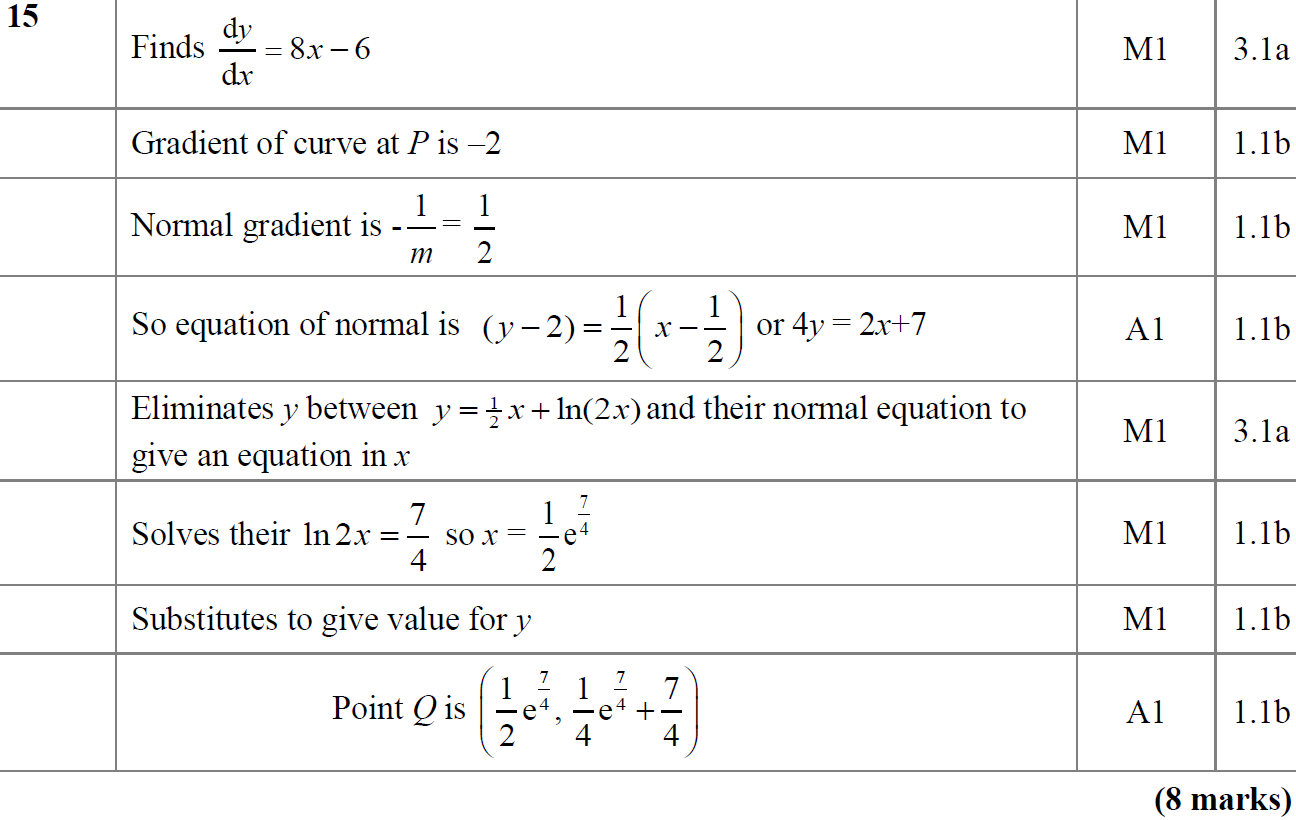 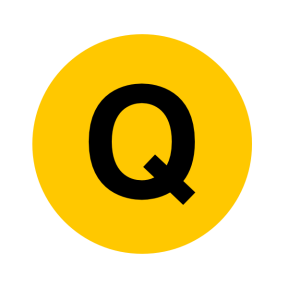 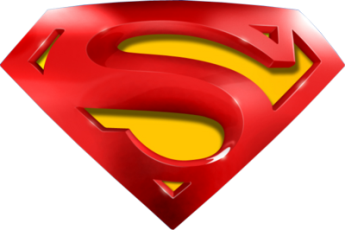 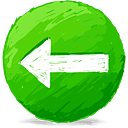 SAM
A notes
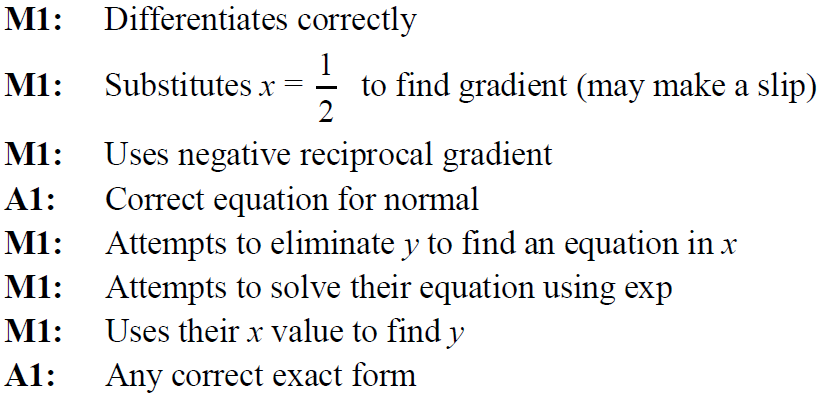 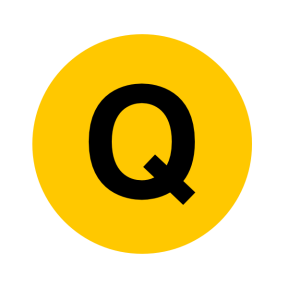 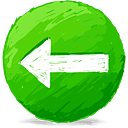 SAM
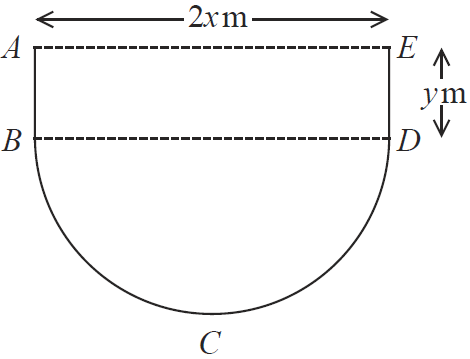 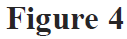 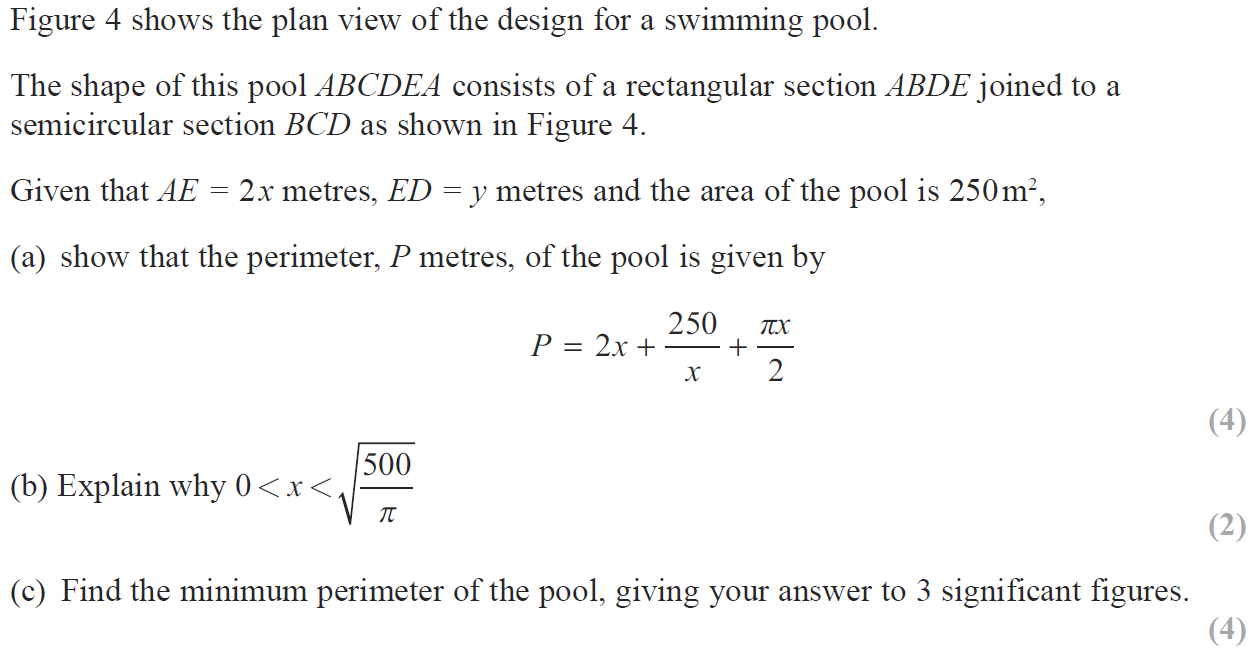 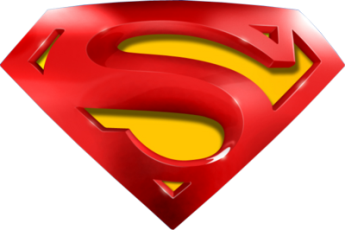 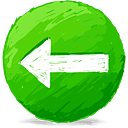 SAM
A
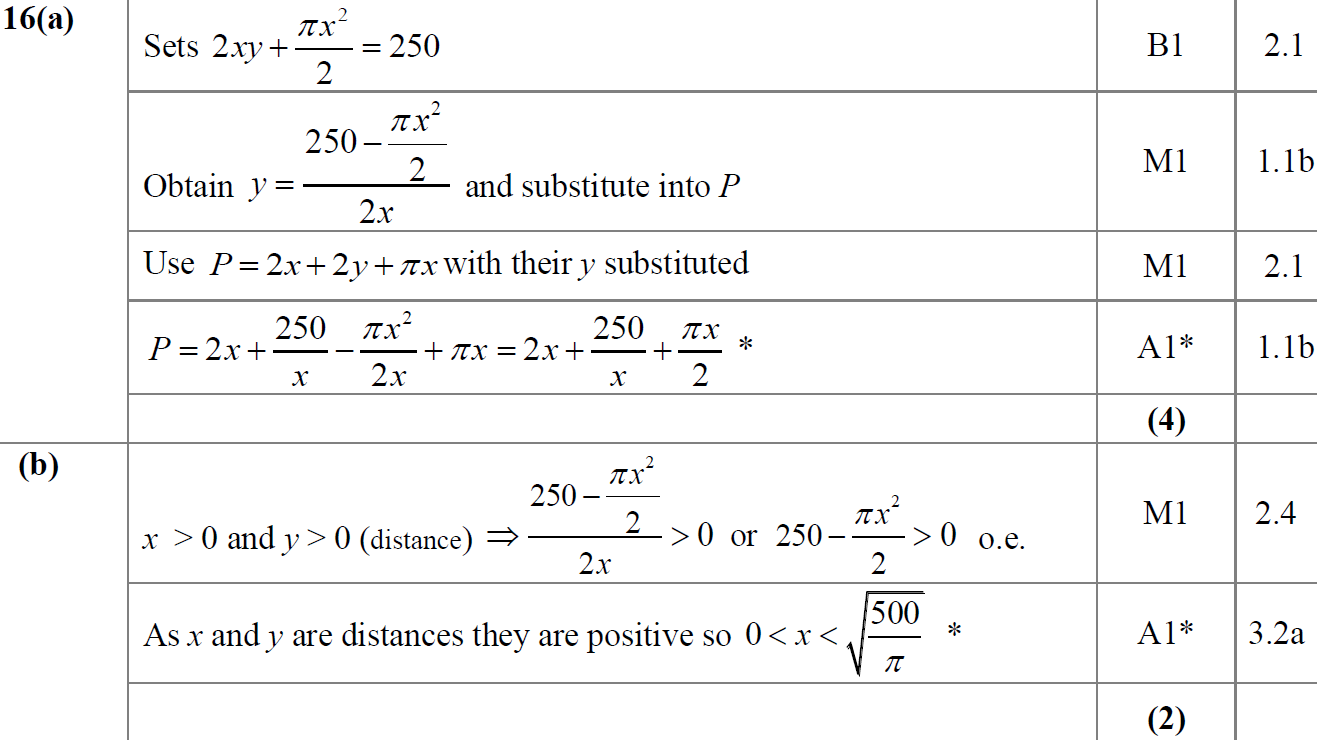 B
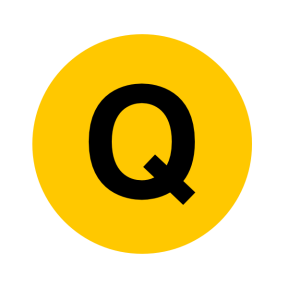 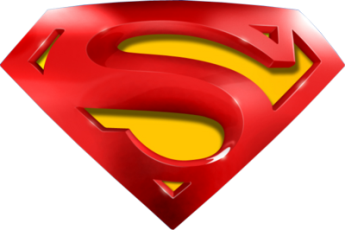 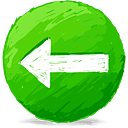 SAM
C
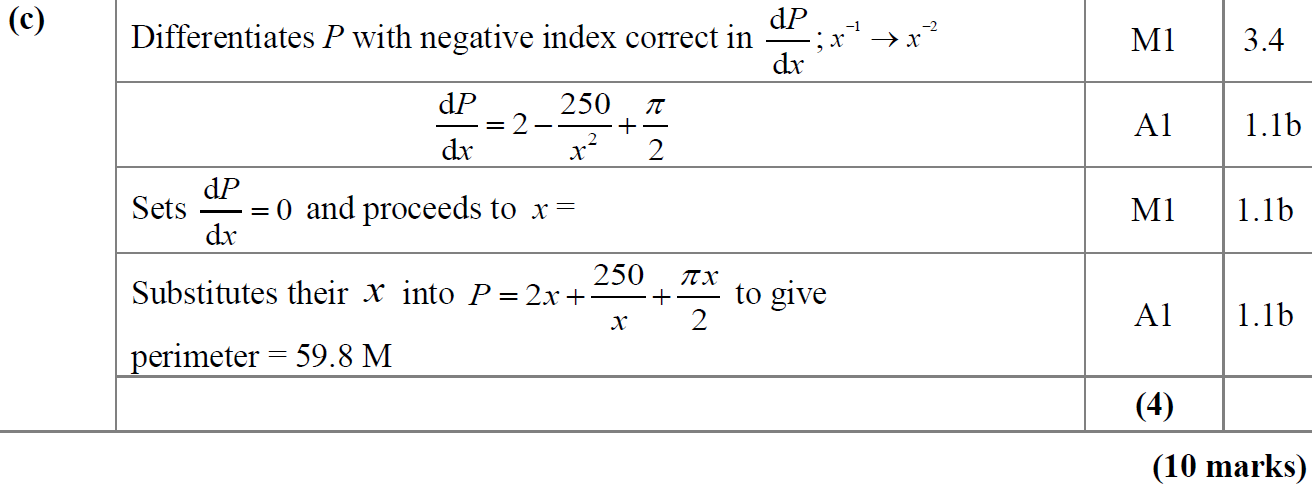 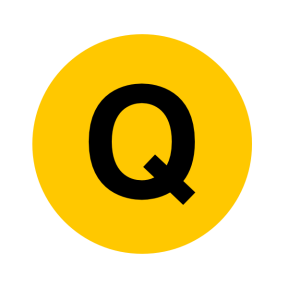 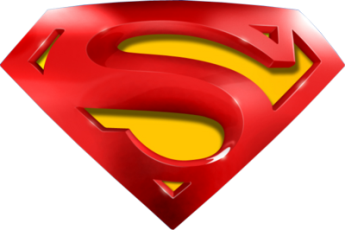 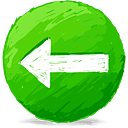 SAM
A notes
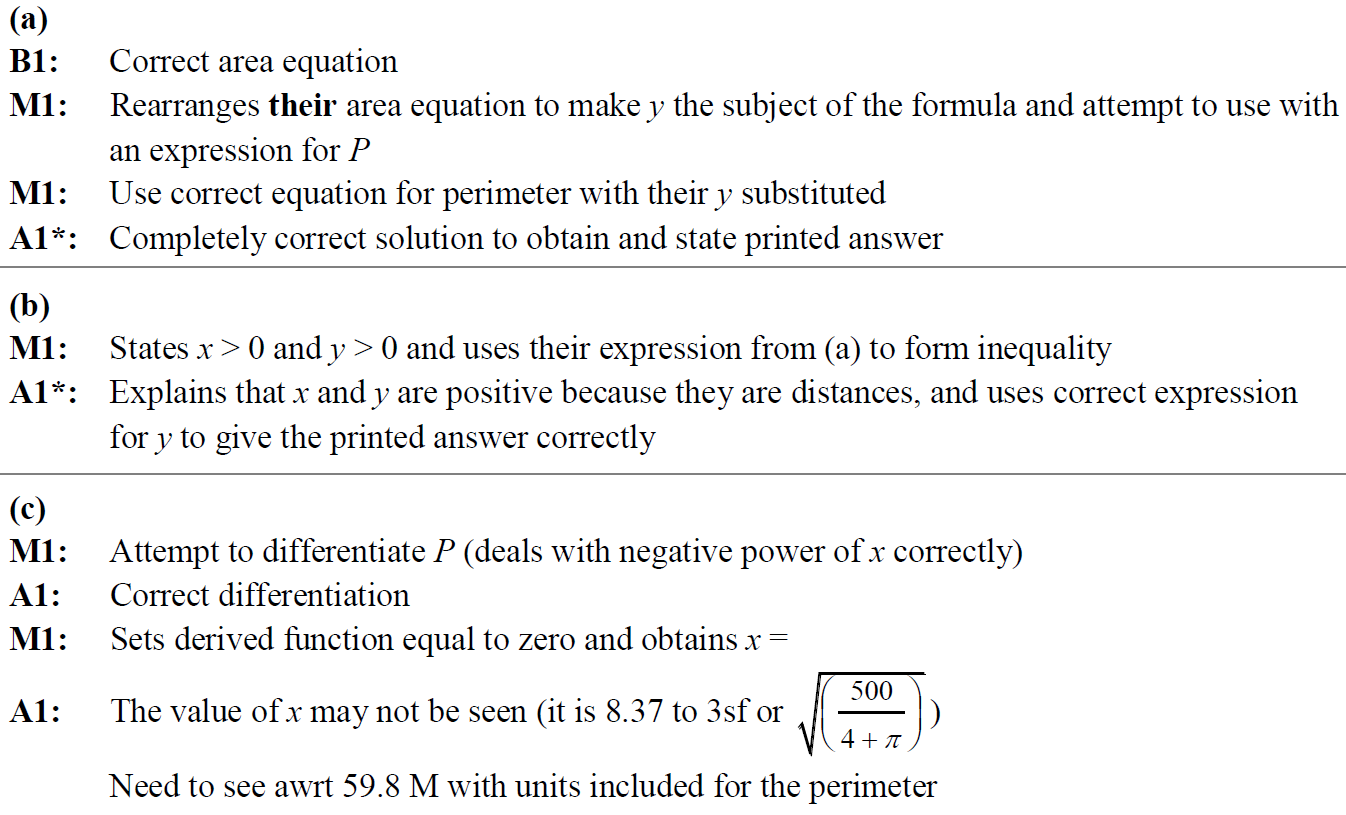 B notes
C notes
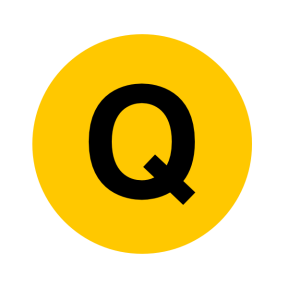 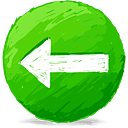 2018
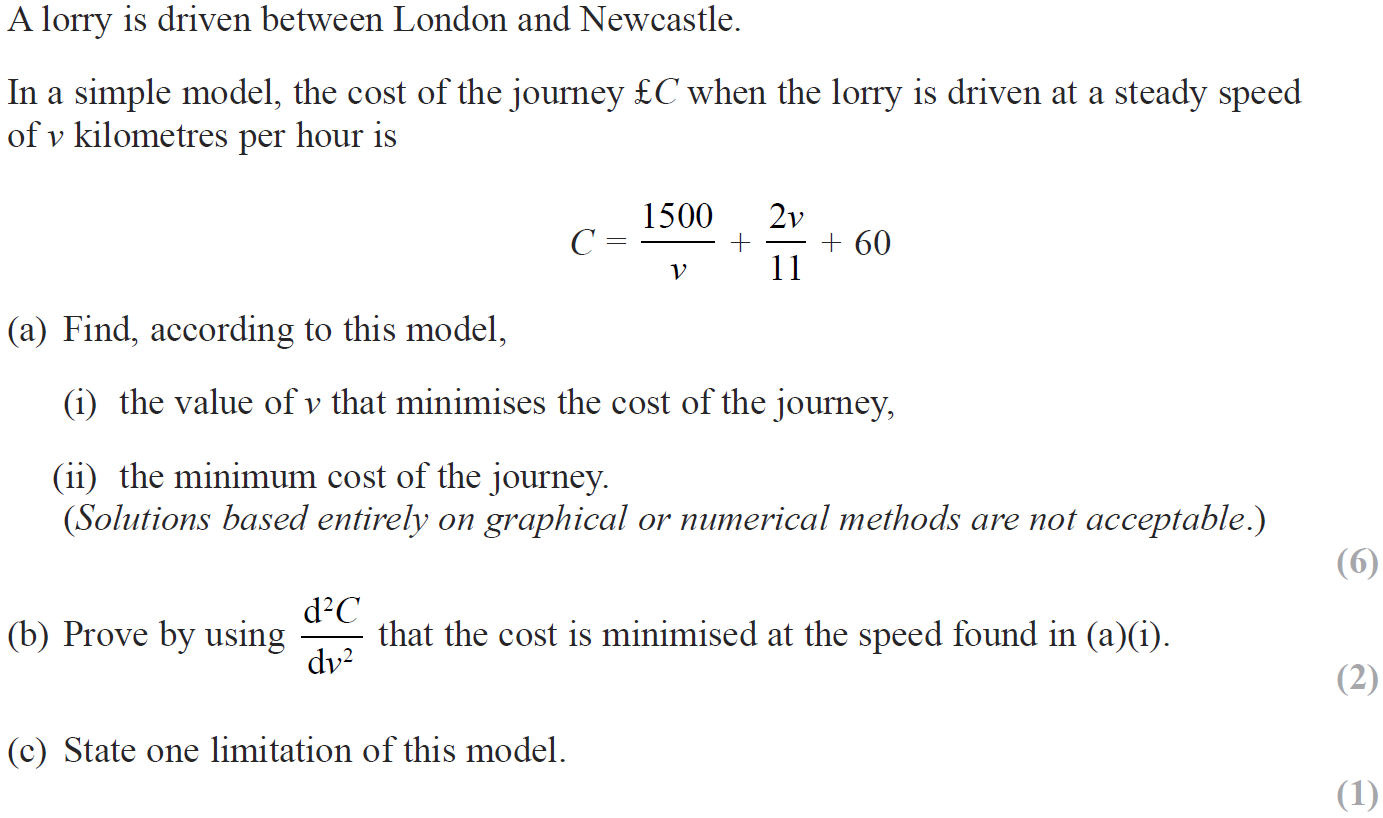 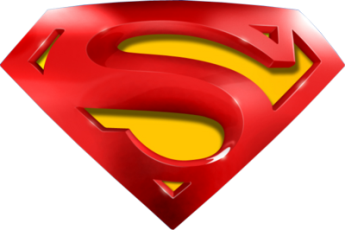 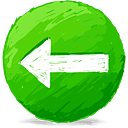 2018
A (i)
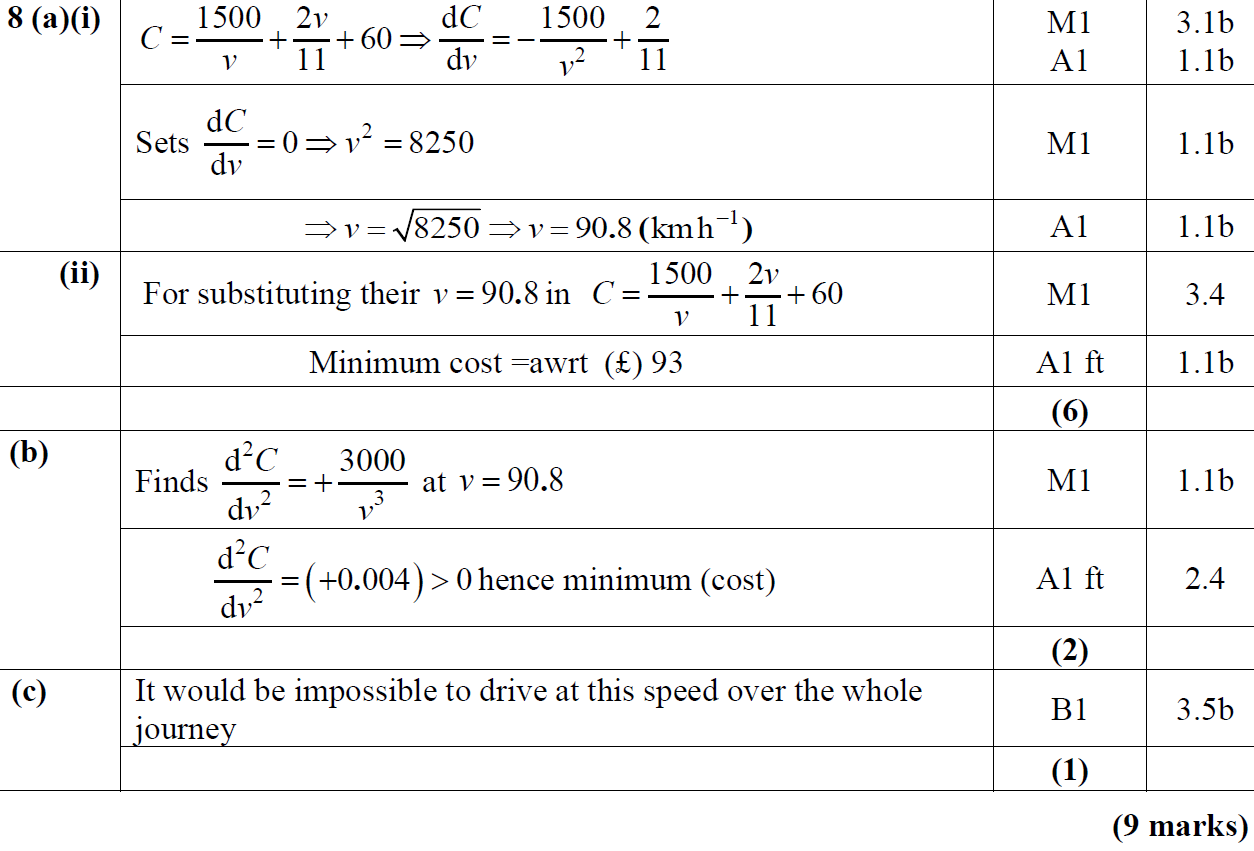 A (ii)
B
C
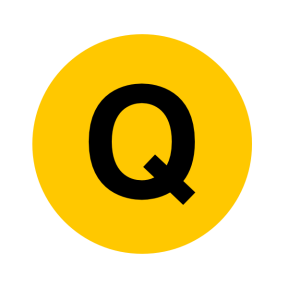 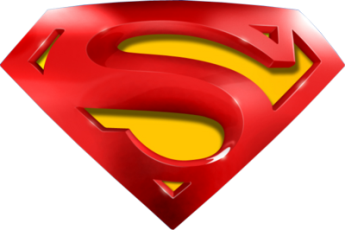 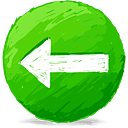 2018
A (i) (SF)
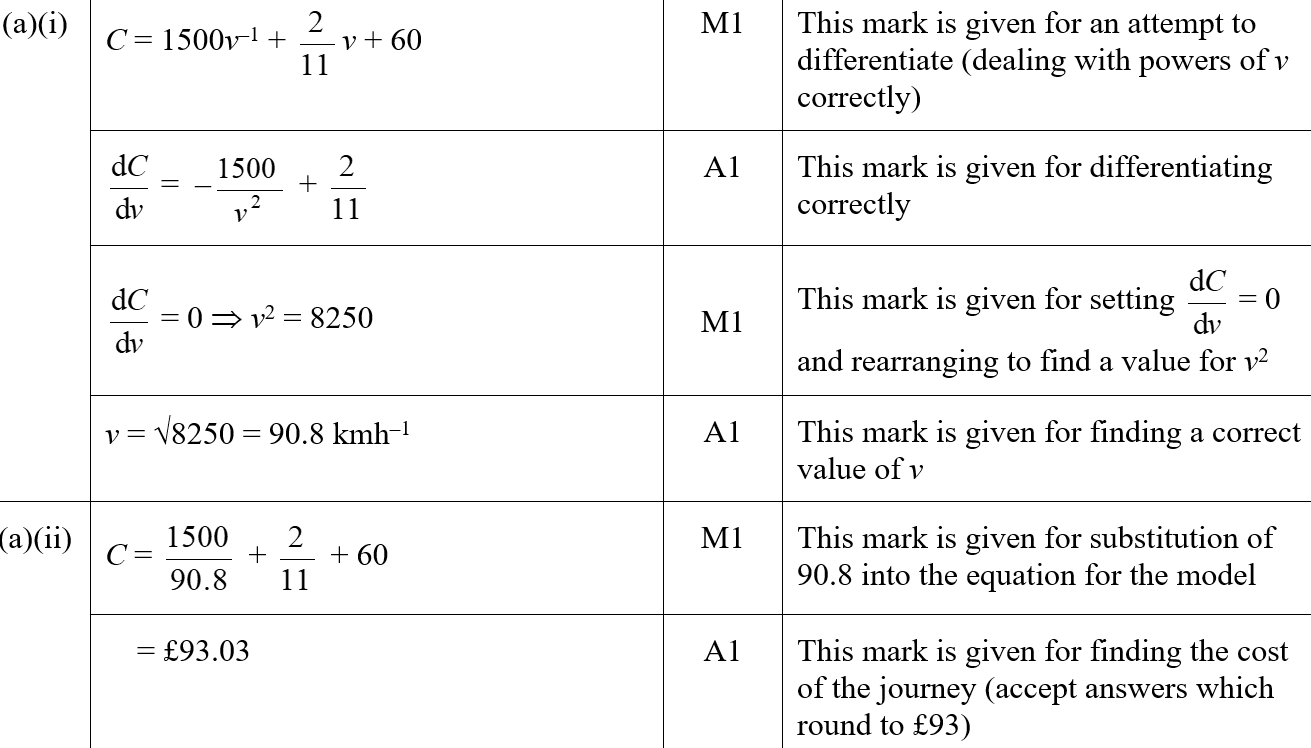 A (ii) (SF)
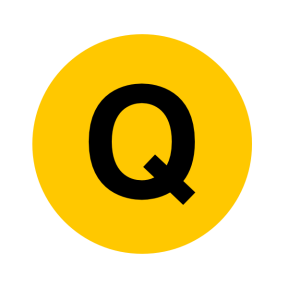 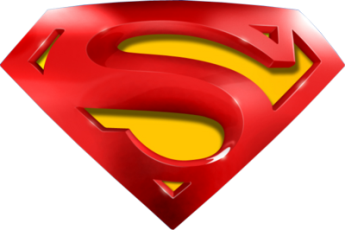 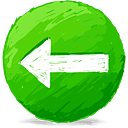 2018
B (SF)
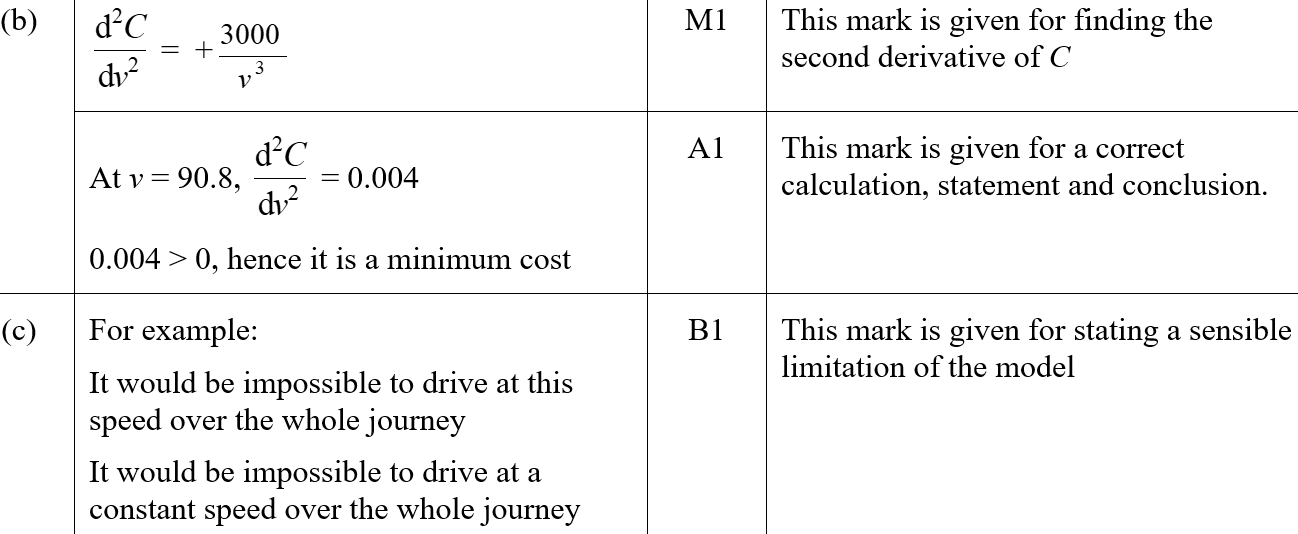 C (SF)
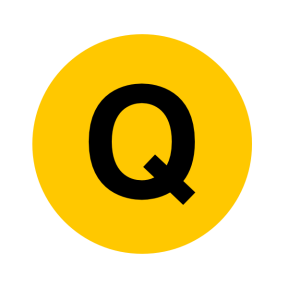 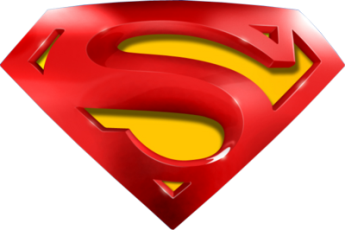 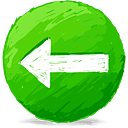 2018
A (i) notes
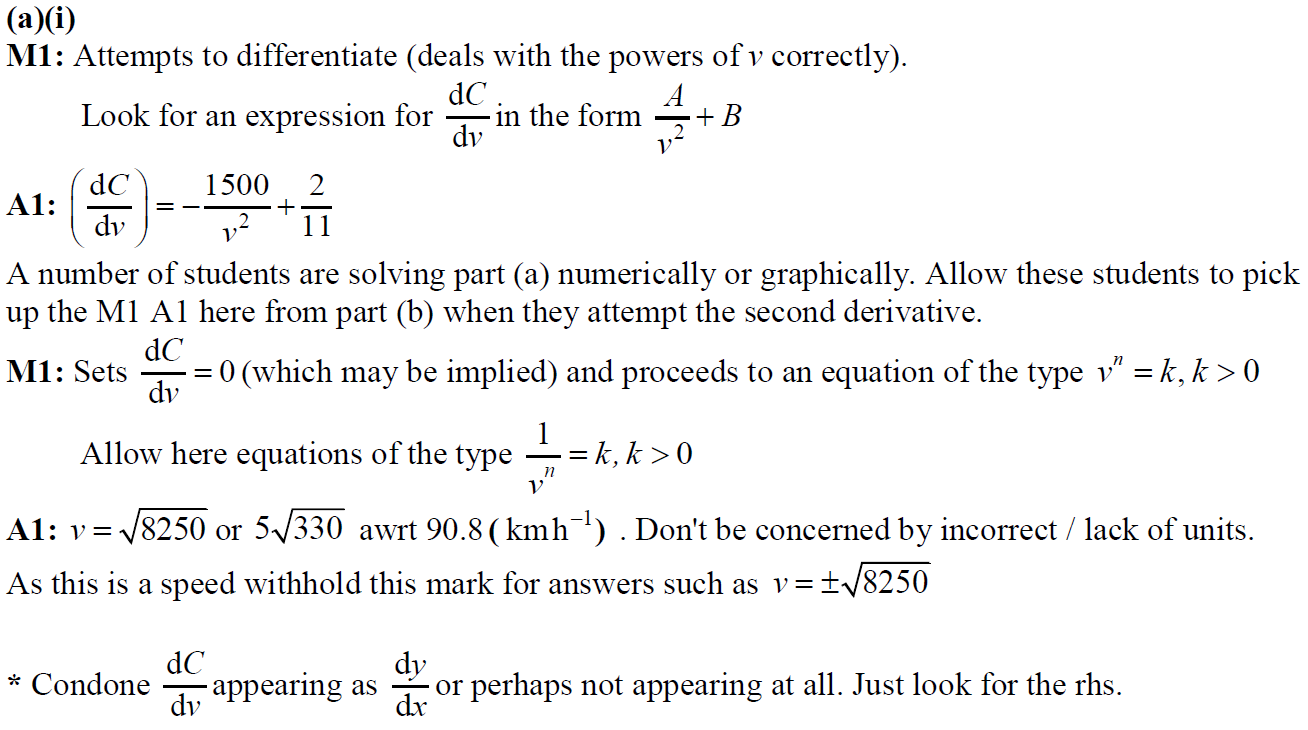 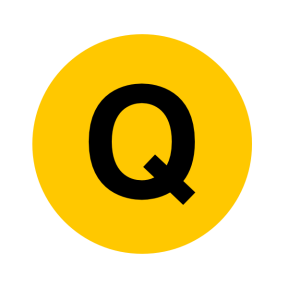 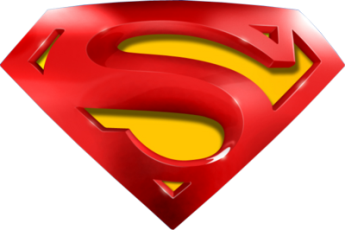 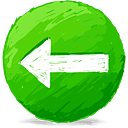 2018
A (ii) notes
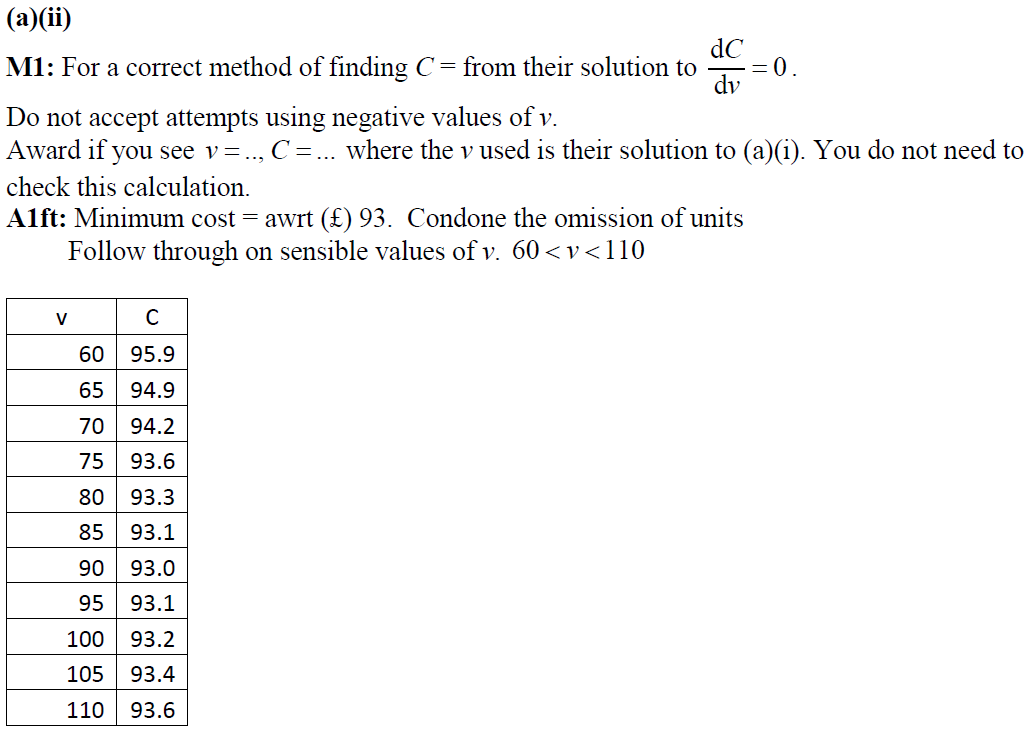 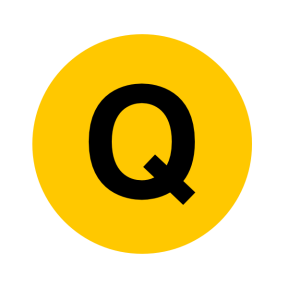 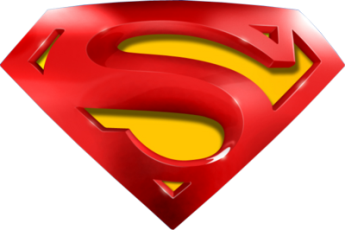 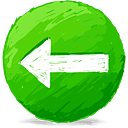 2018
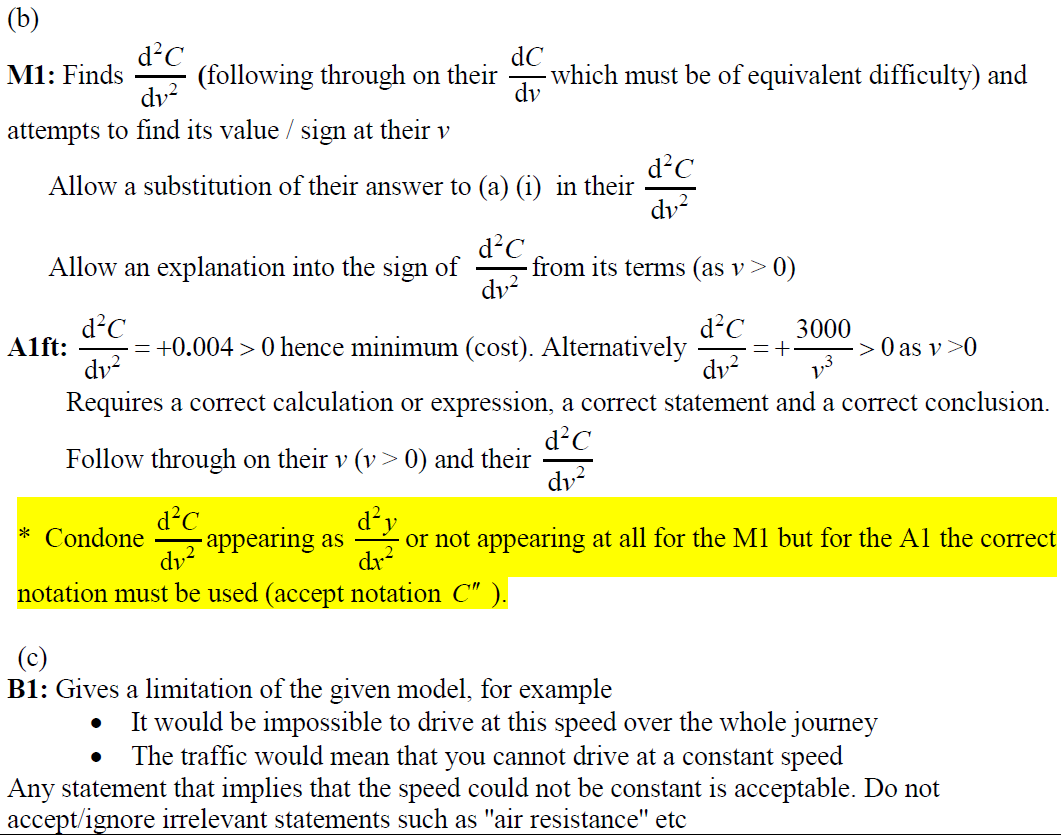 B notes
C notes
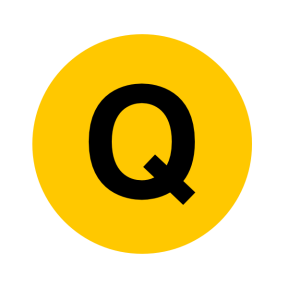 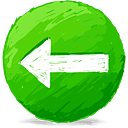 2018
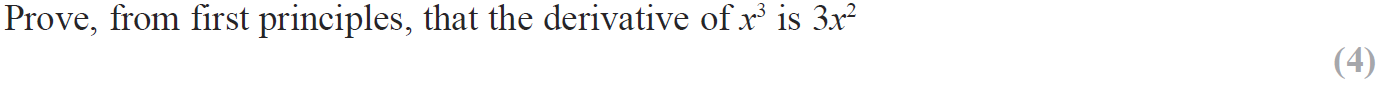 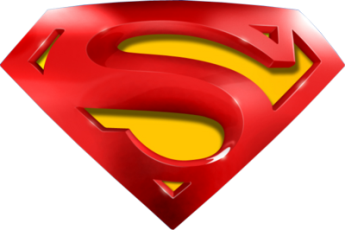 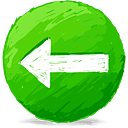 2018
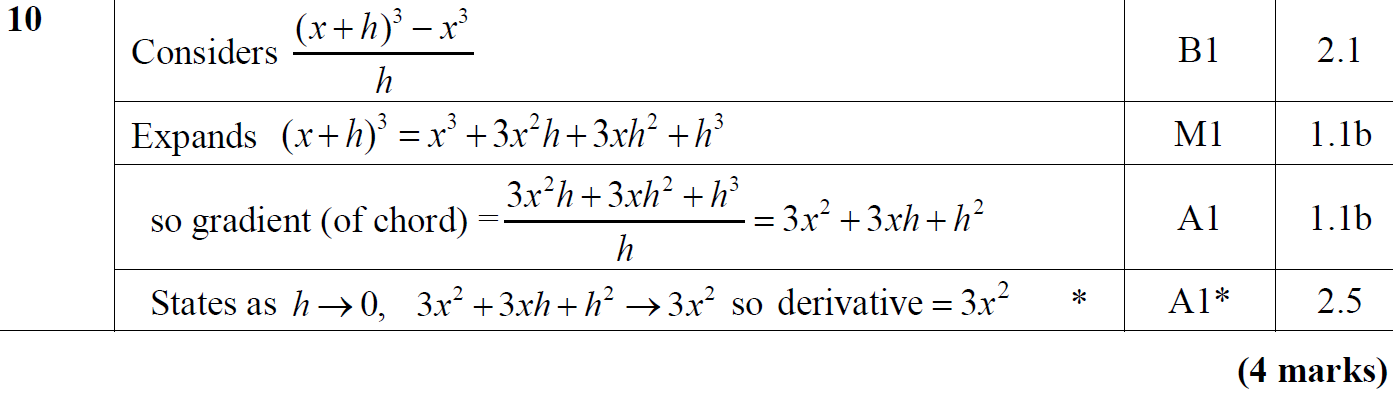 A
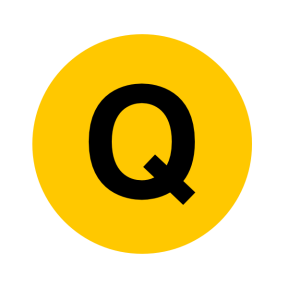 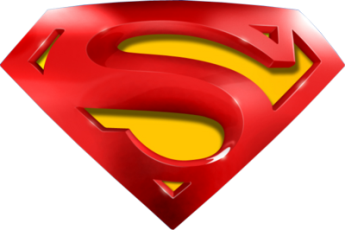 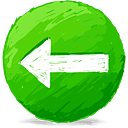 2018
A (SF)
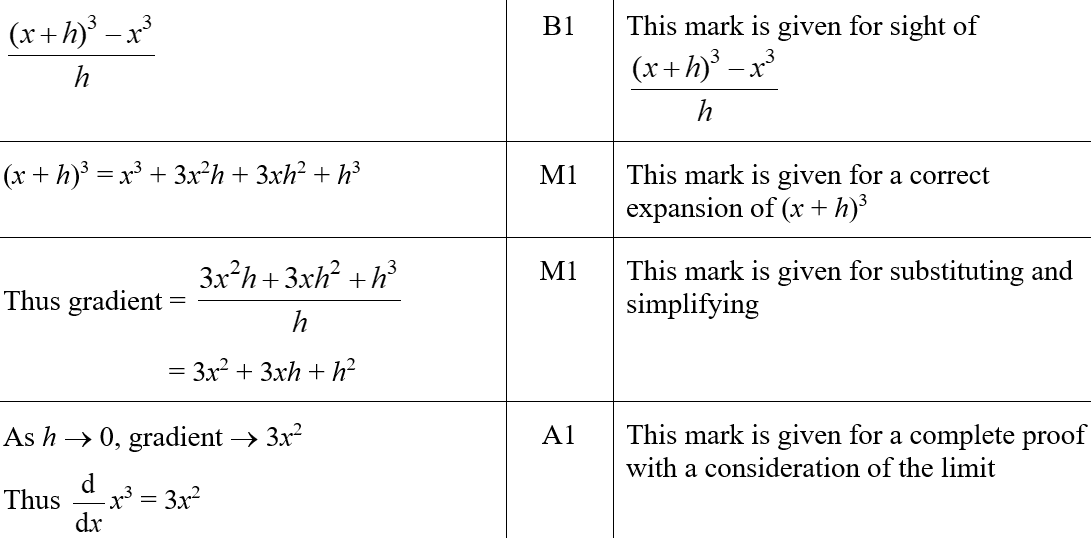 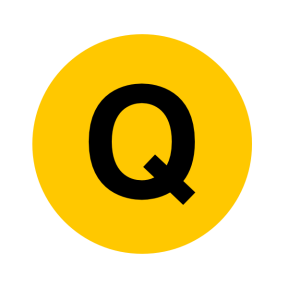 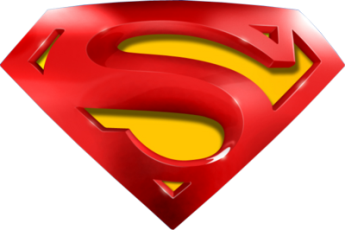 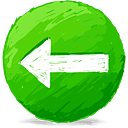 2018
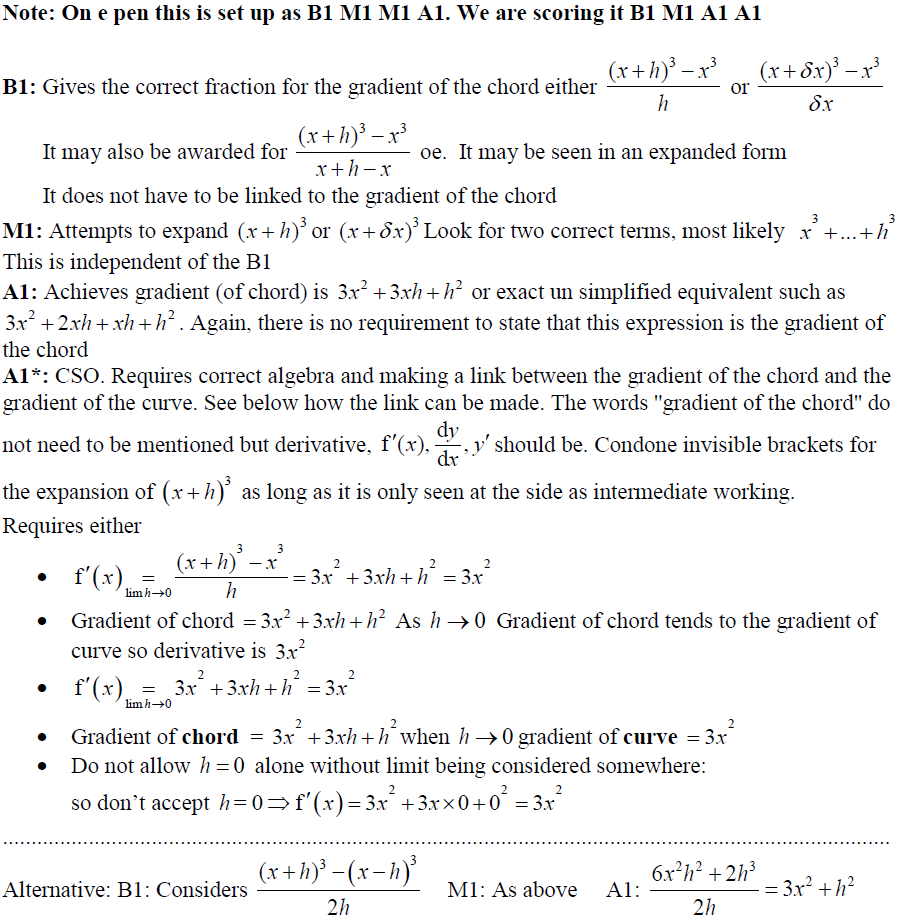 A notes
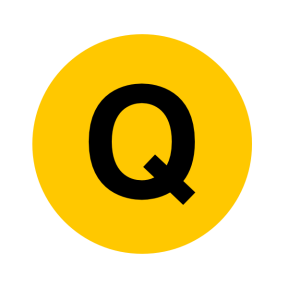 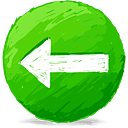 2018
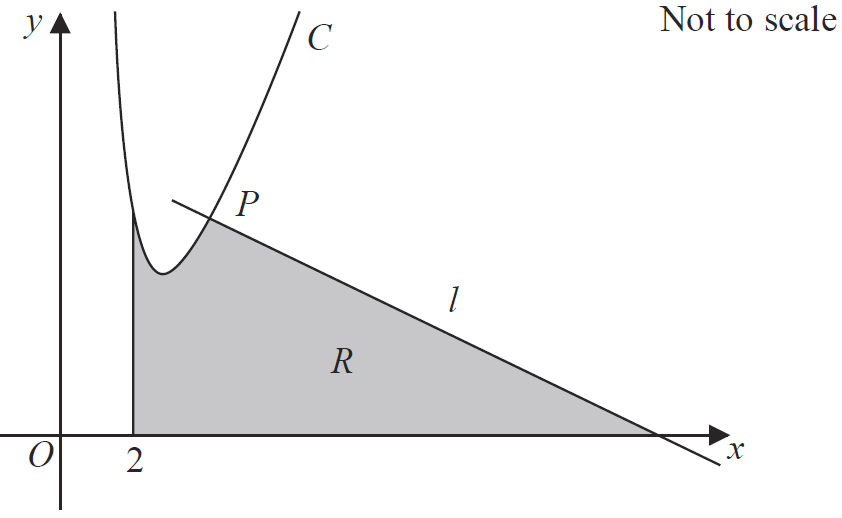 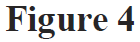 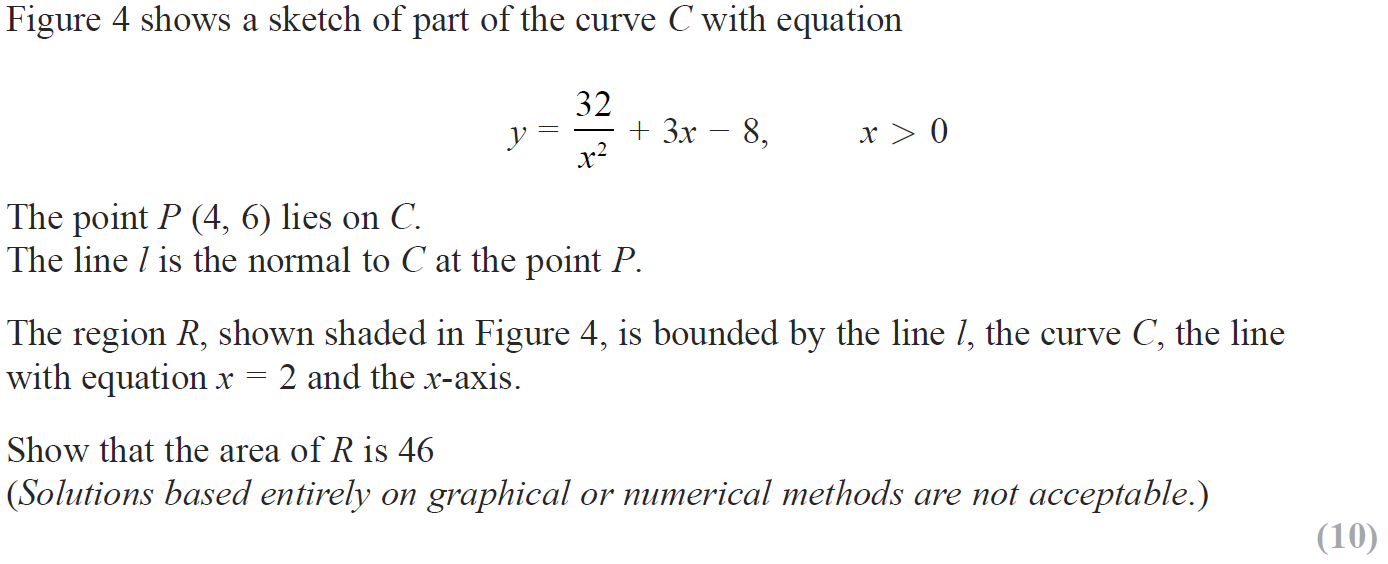 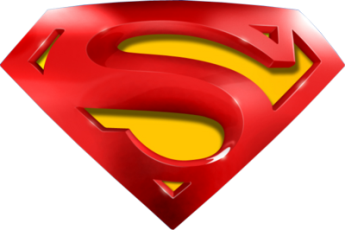 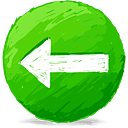 2018
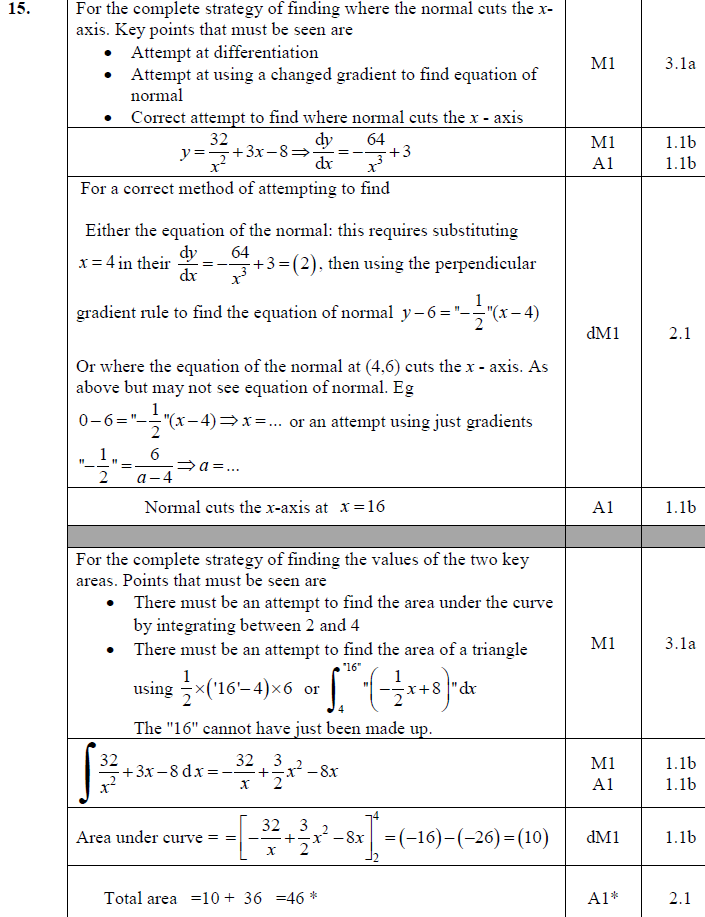 A
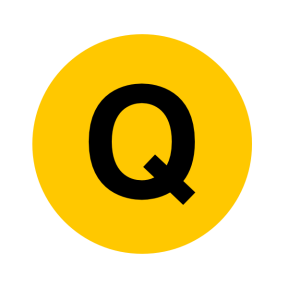 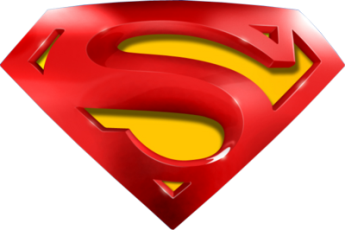 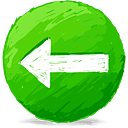 2018
A (SF)
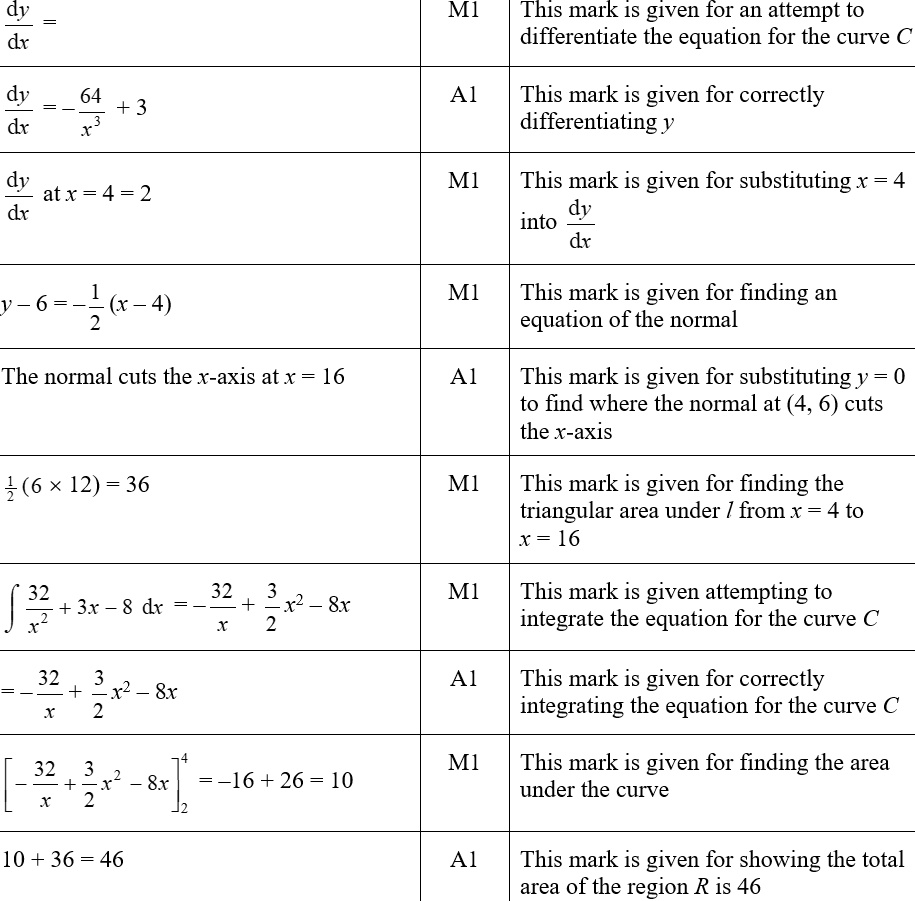 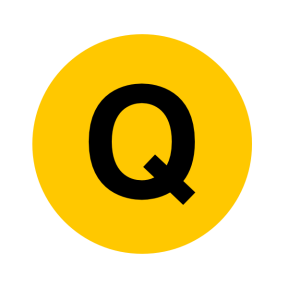 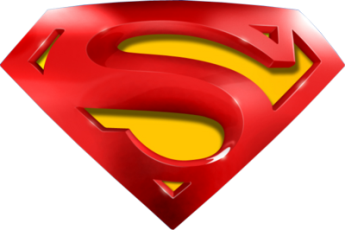 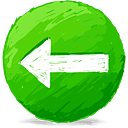 2018
A notes part 1
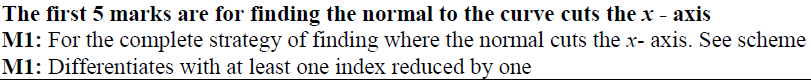 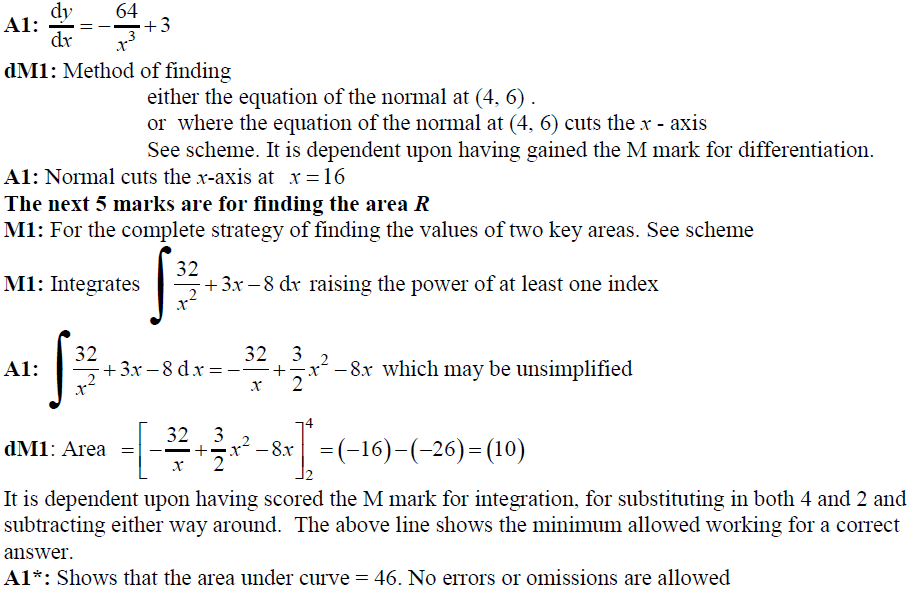 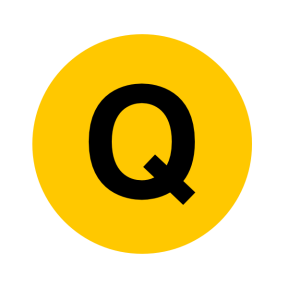 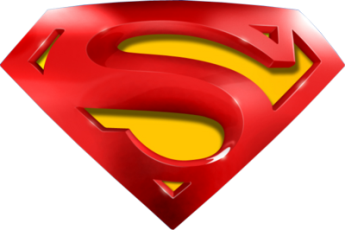 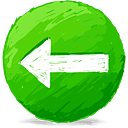 2018
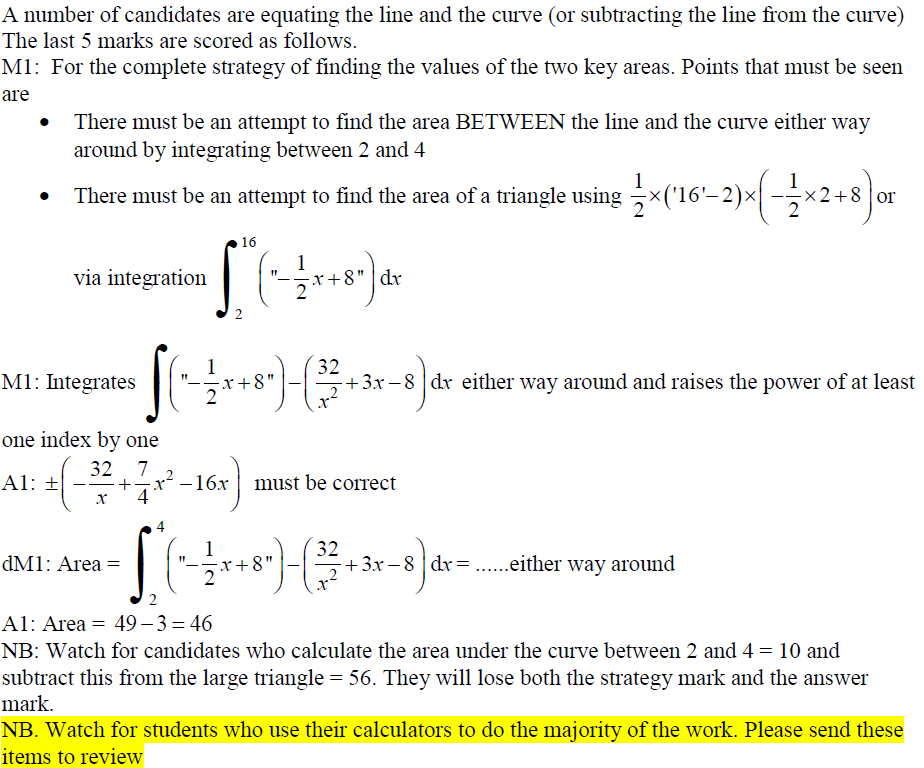 A notes part 2
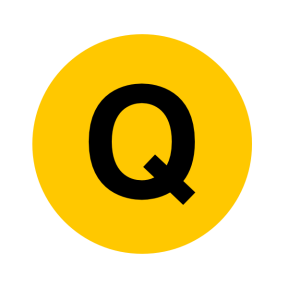 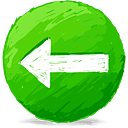 New Spec Q’s
Old Spec Differentiation
Jan 2006
June 2009
Jan 2013
Jan 2010
May 2013
May 2006
June 2010 (i)
Jan 2007 (i)
May 2014
Jan 2007 (ii)
June 2010 (ii)
May 2015
May 2007
Jan 2011
May 2016
Jan 2008
May 2011
May 2017
June 2008
Jan 2012
May 2018
Jan 2009
May 2012
Jan 2006
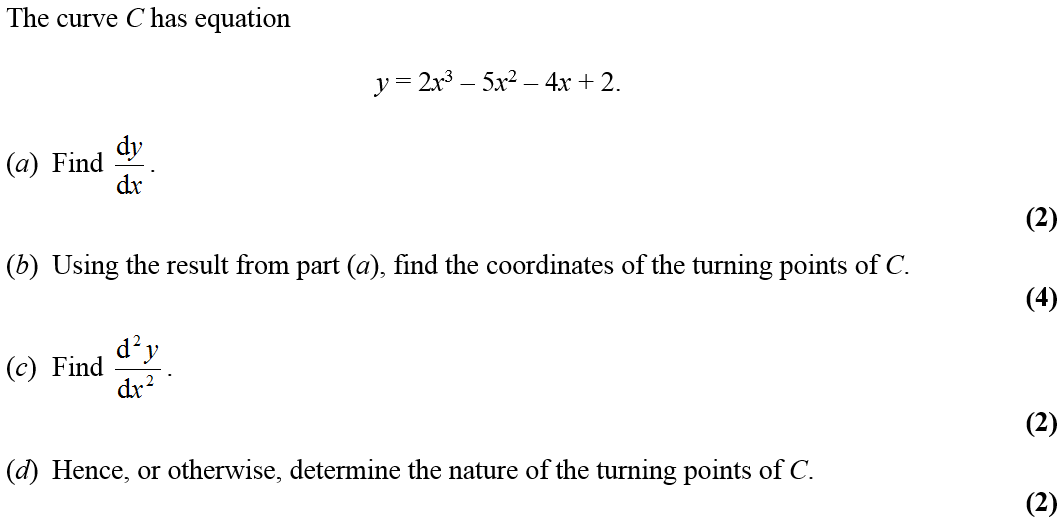 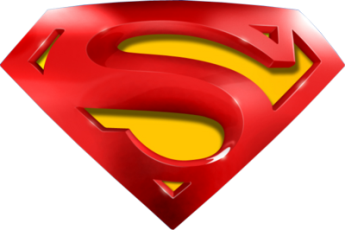 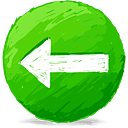 Jan 2006
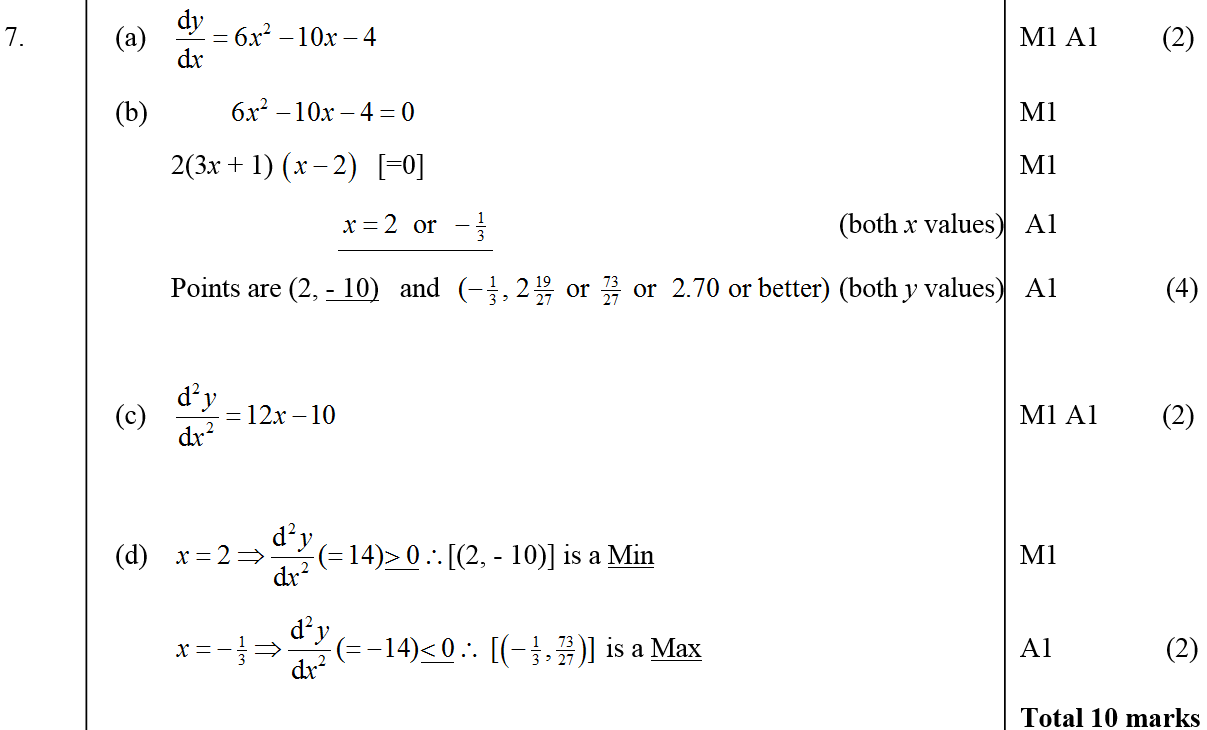 A
B
C
D
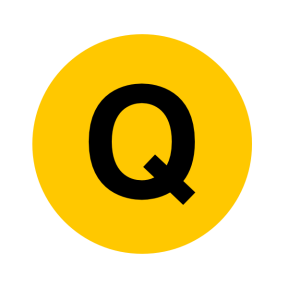 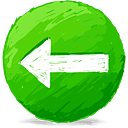 May 2006
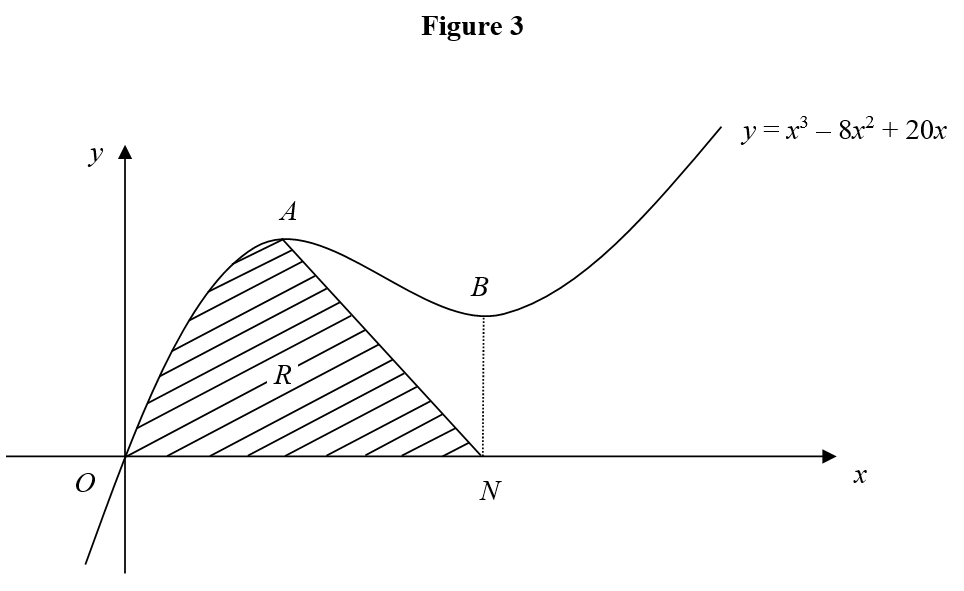 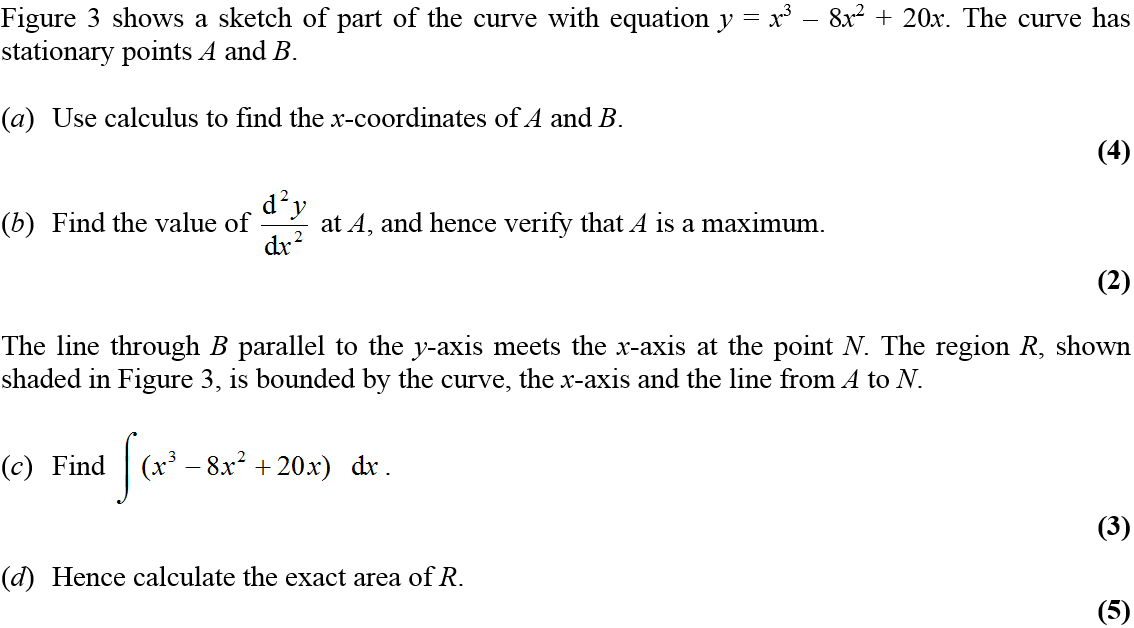 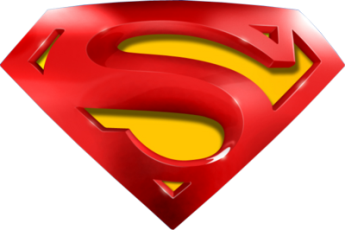 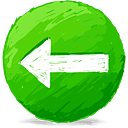 May 2006
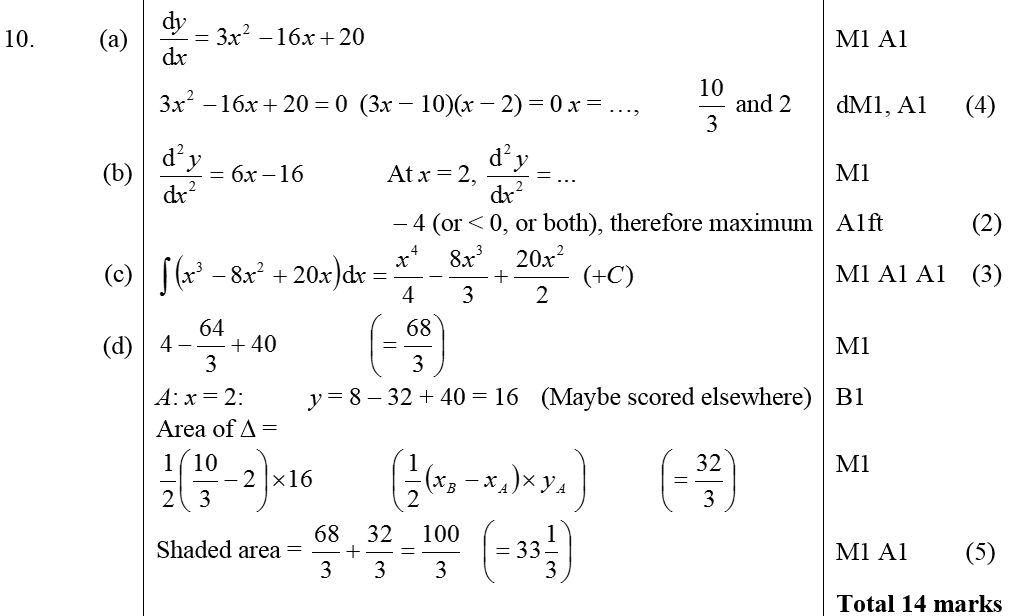 A
B
C
D
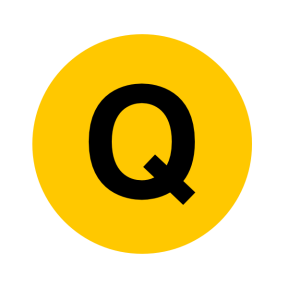 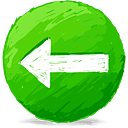 Jan 2007
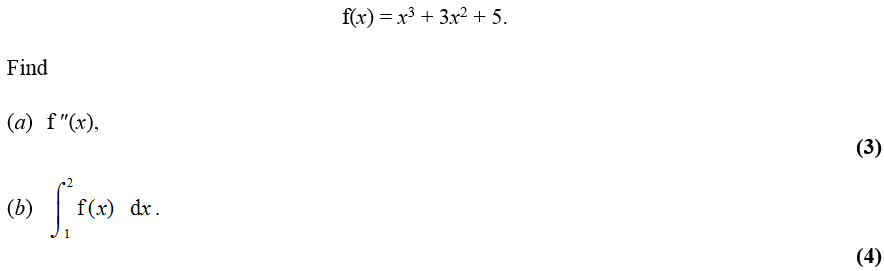 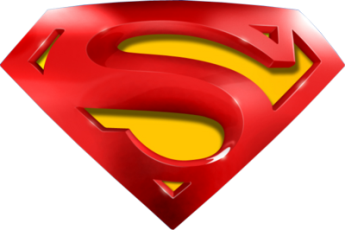 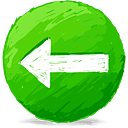 Jan 2007
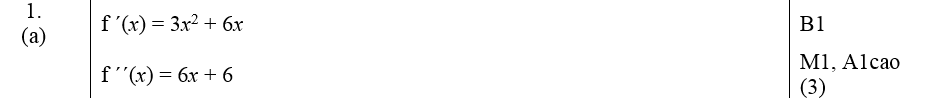 A
B
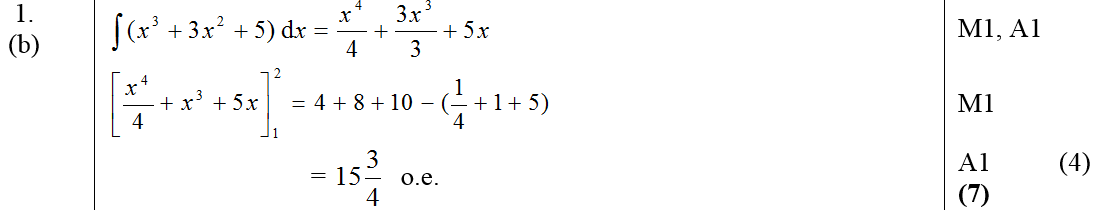 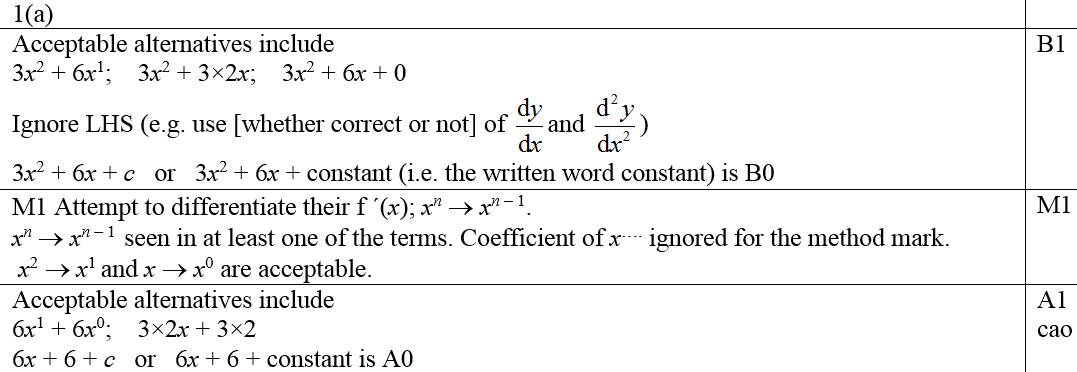 A notes
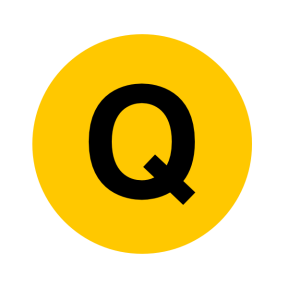 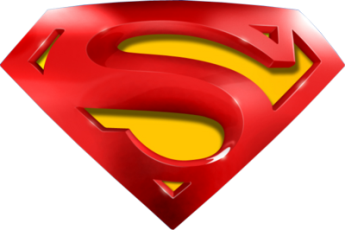 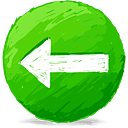 Jan 2007
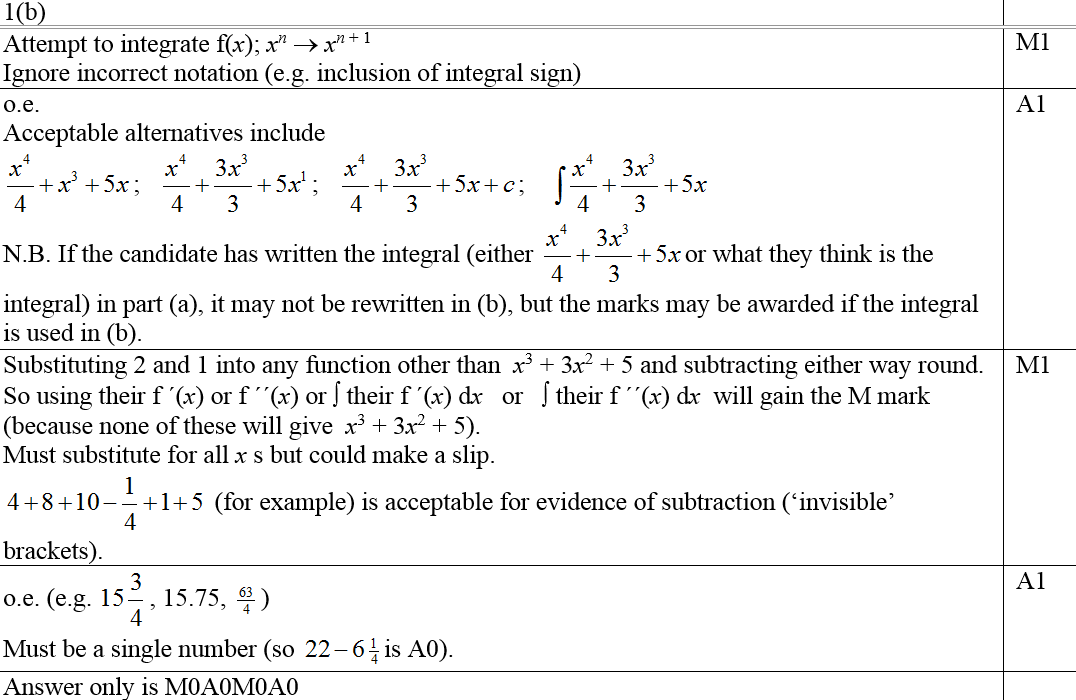 B notes
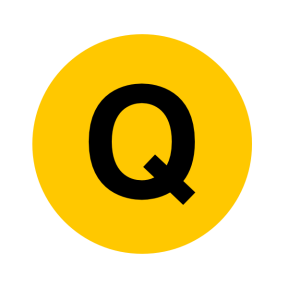 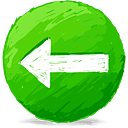 Jan 2007
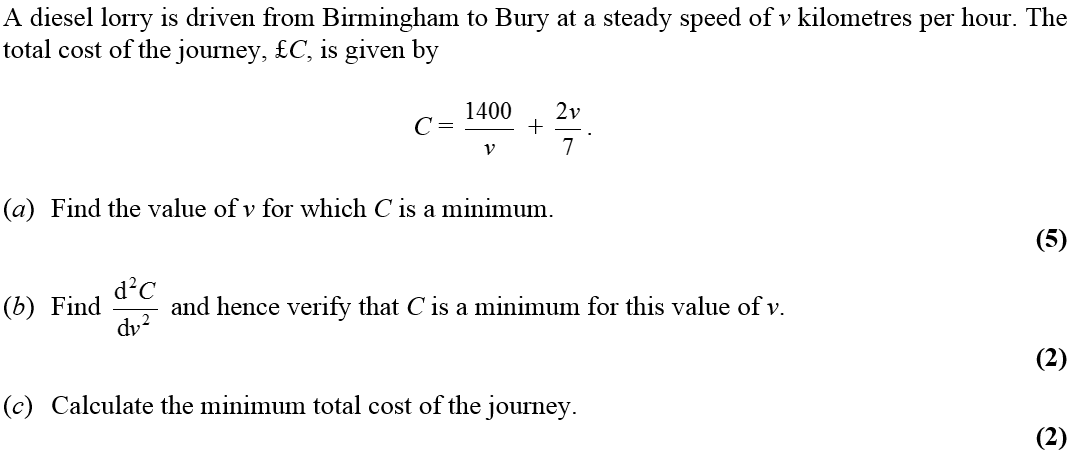 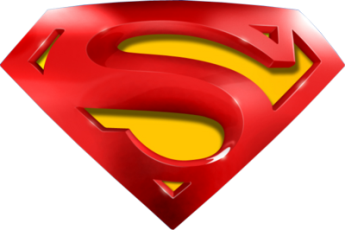 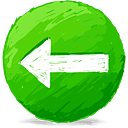 Jan 2007
A
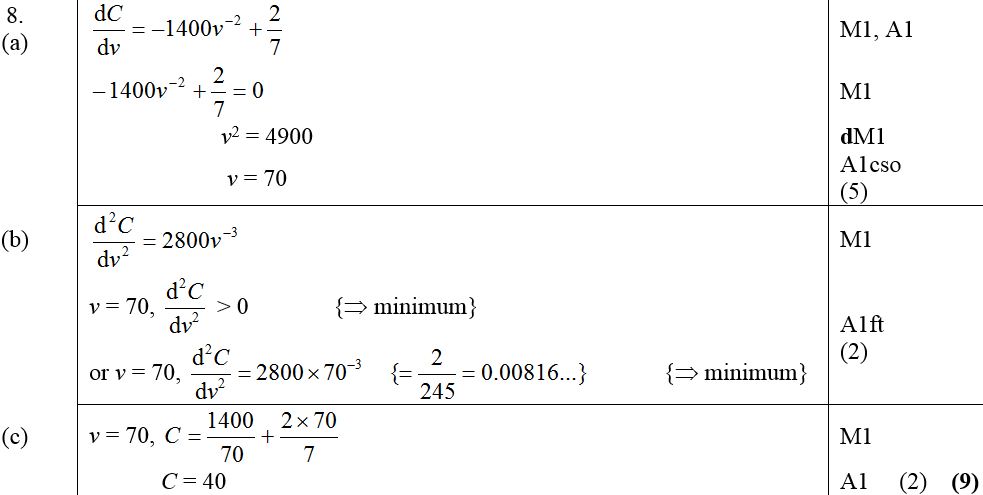 B
C
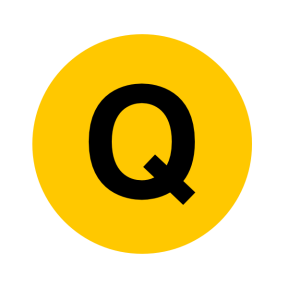 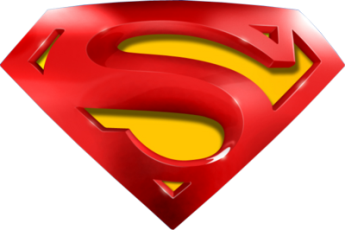 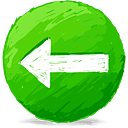 Jan 2007
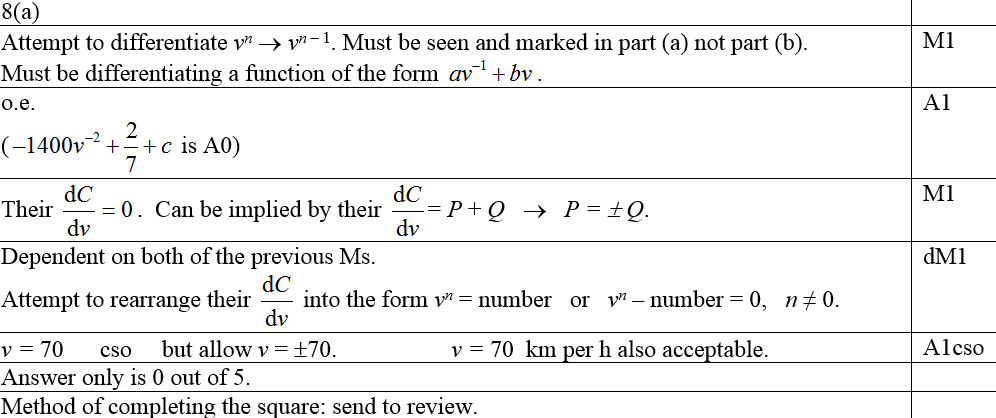 A notes
A trial and improvement
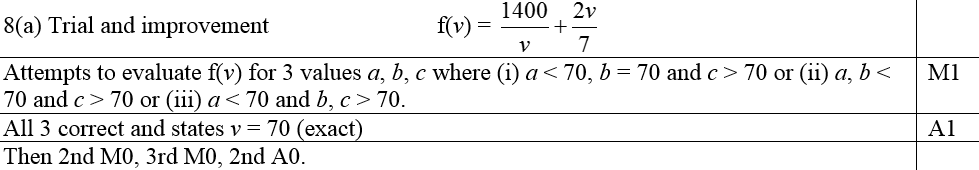 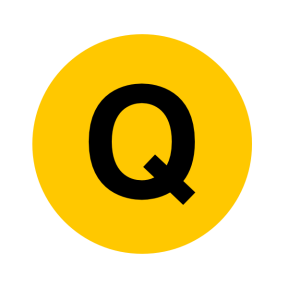 A graph
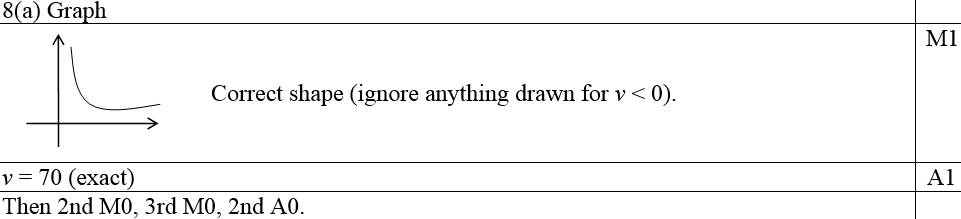 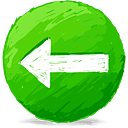 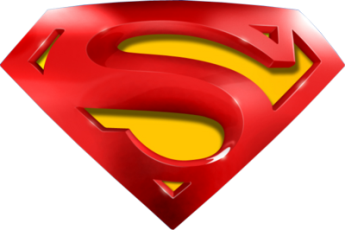 Jan 2007
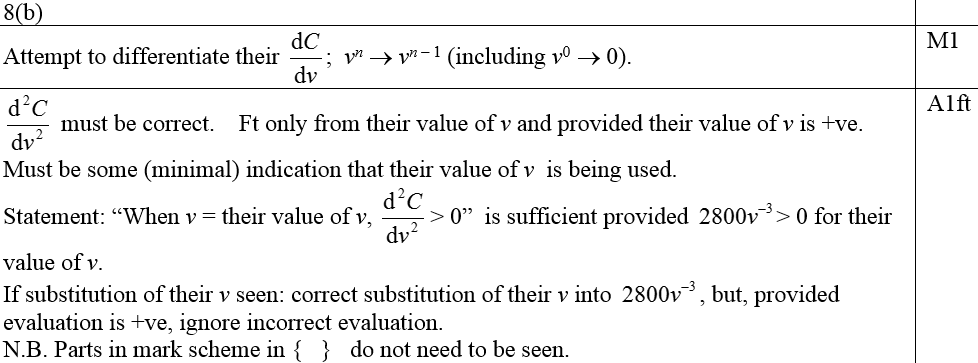 B notes
C notes
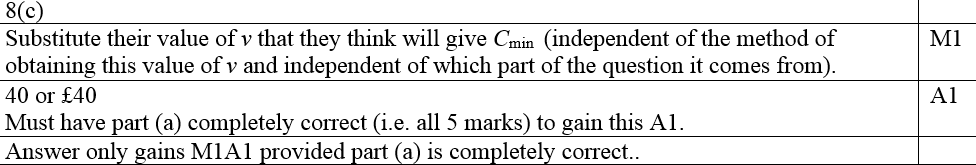 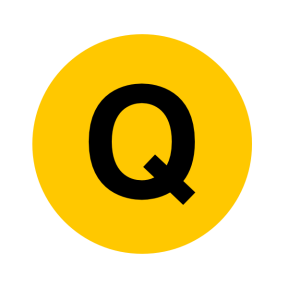 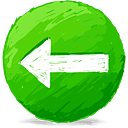 May 2007
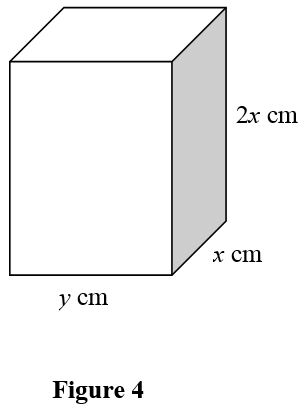 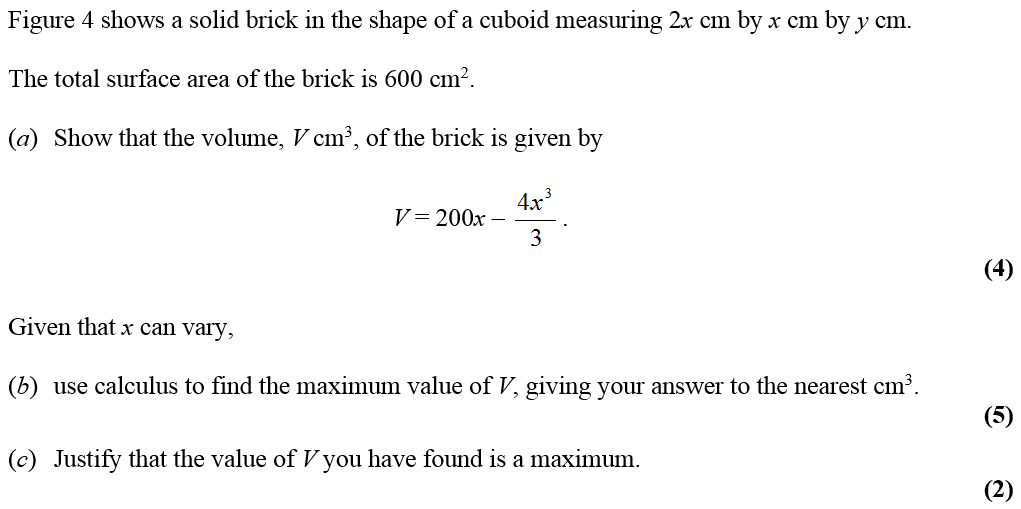 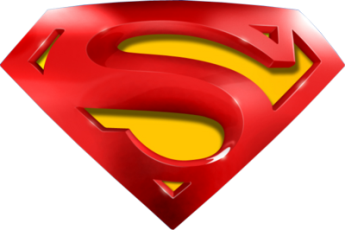 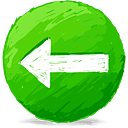 May 2007
A
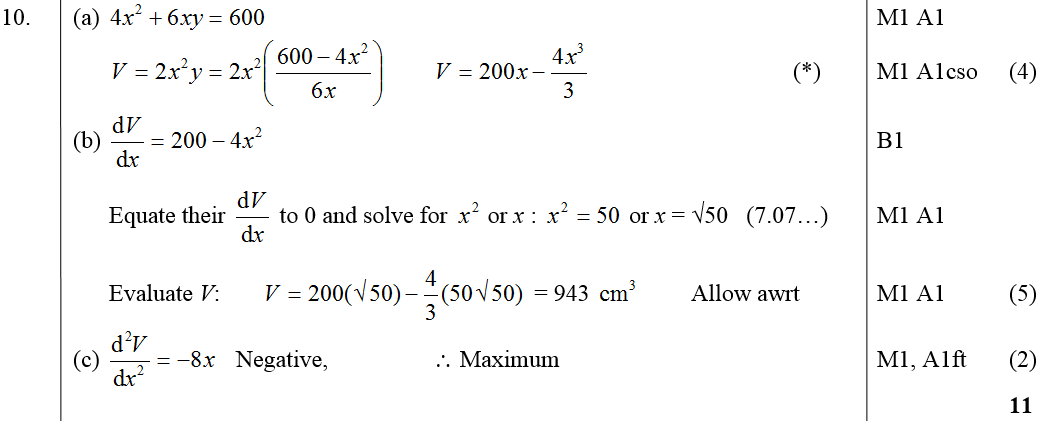 B
C
A notes
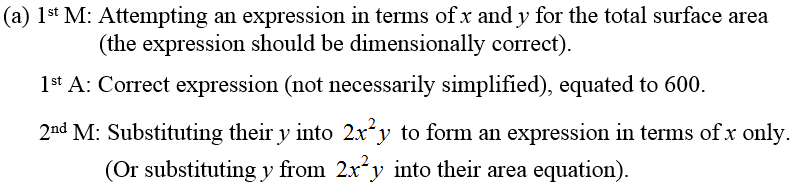 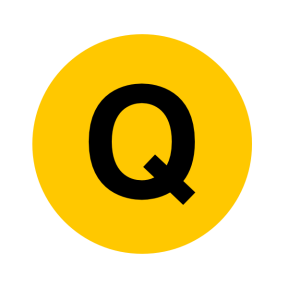 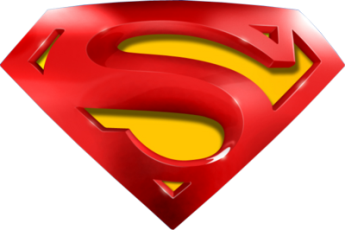 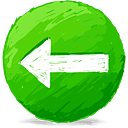 May 2007
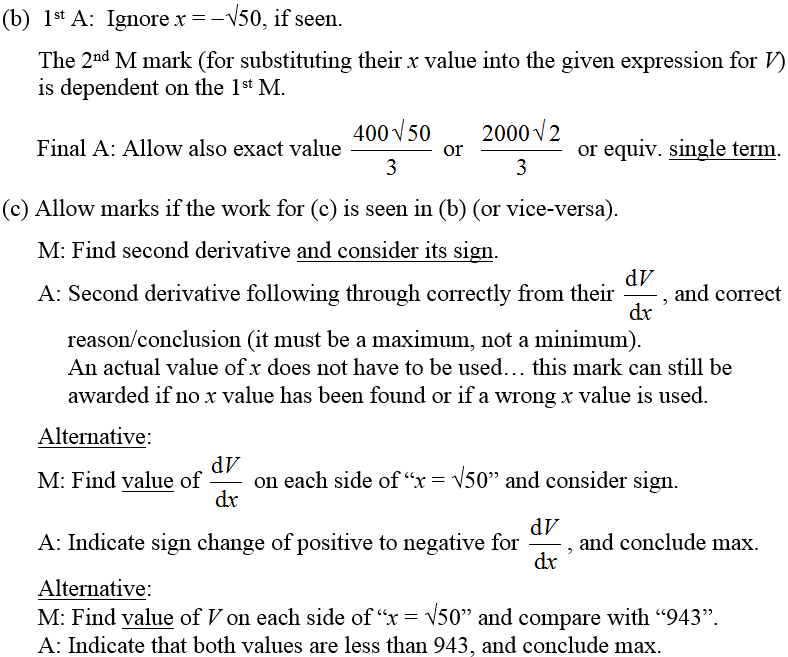 B notes
C notes
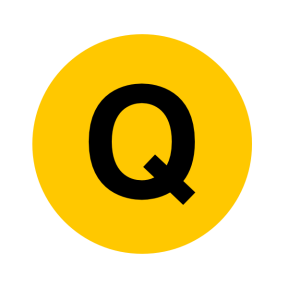 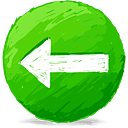 Jan 2008
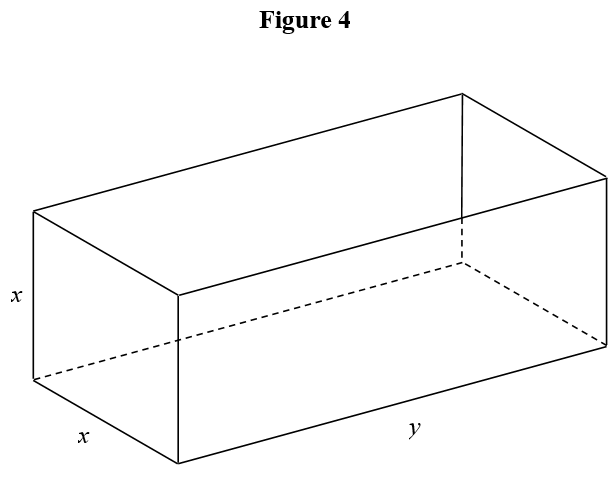 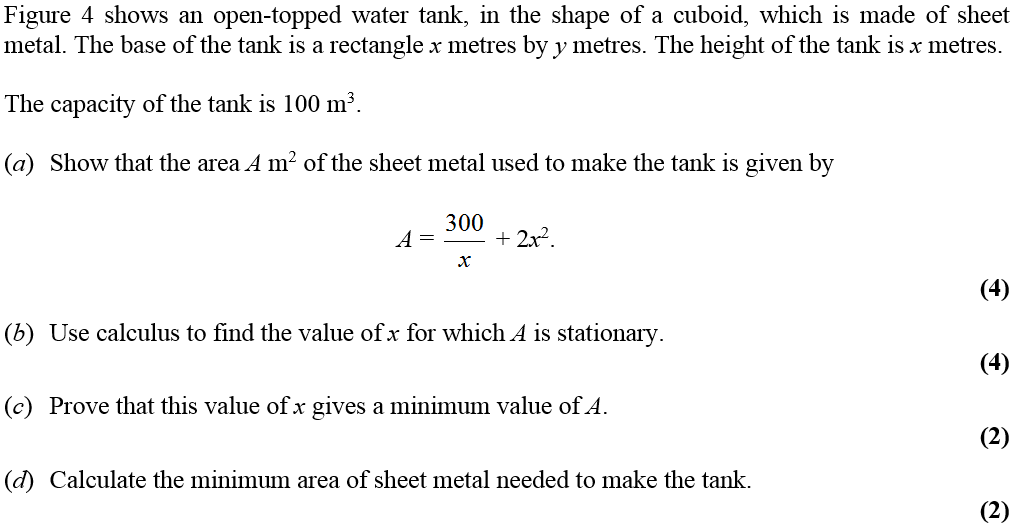 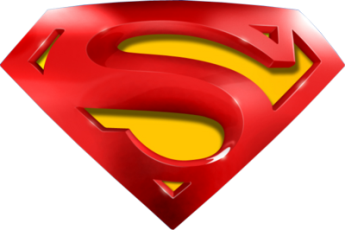 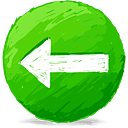 Jan 2008
A
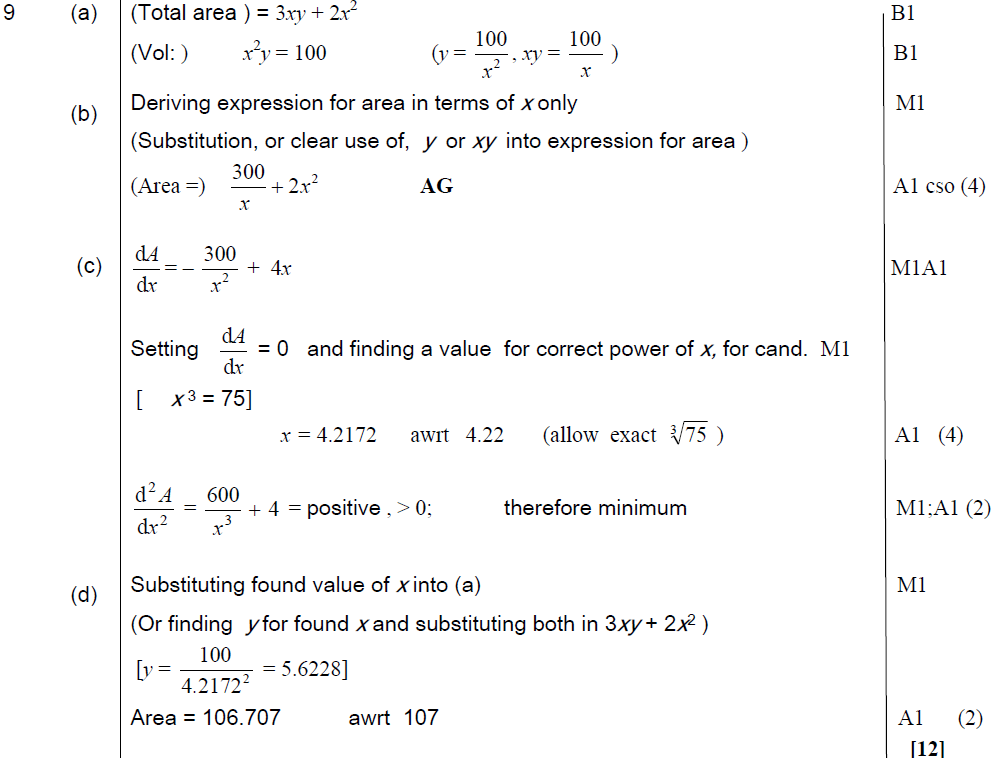 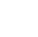 B
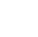 C
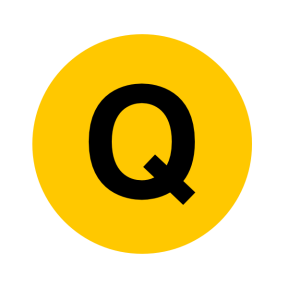 D
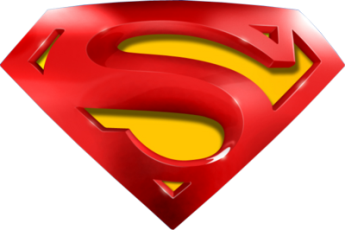 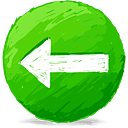 Jan 2008
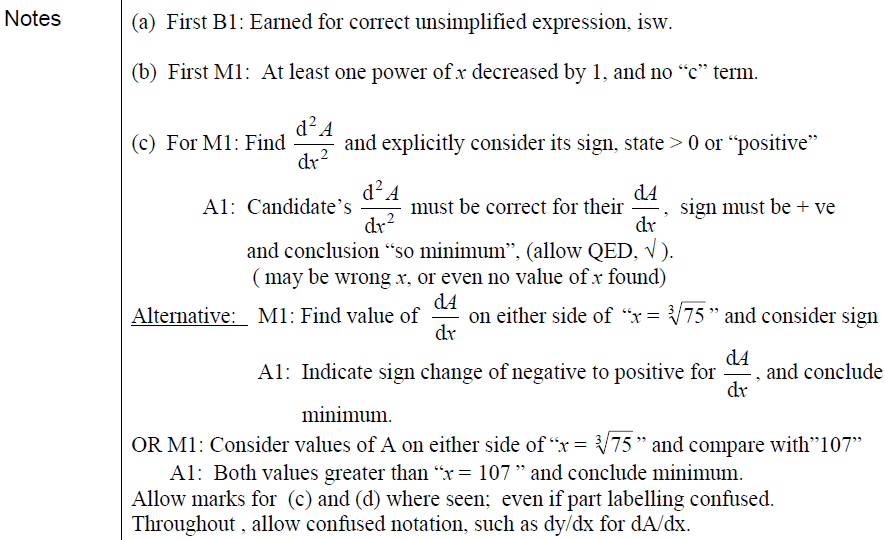 A
B
C
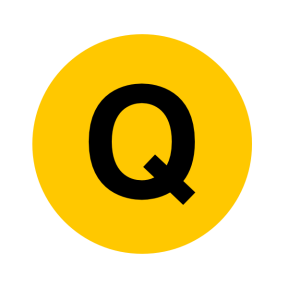 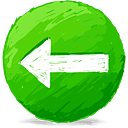 June 2008
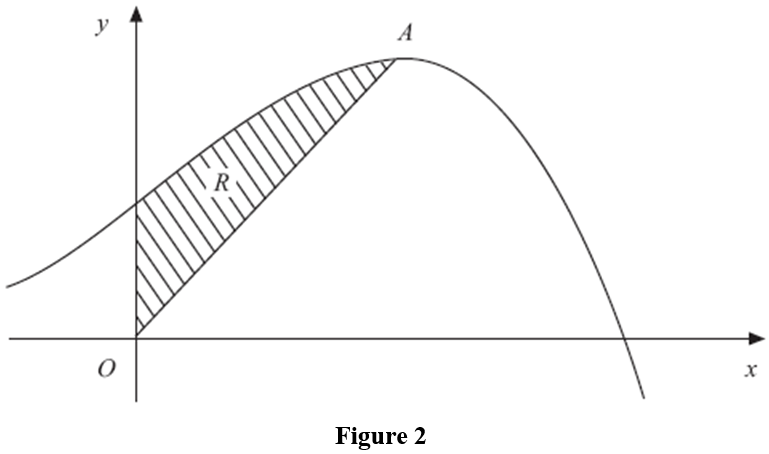 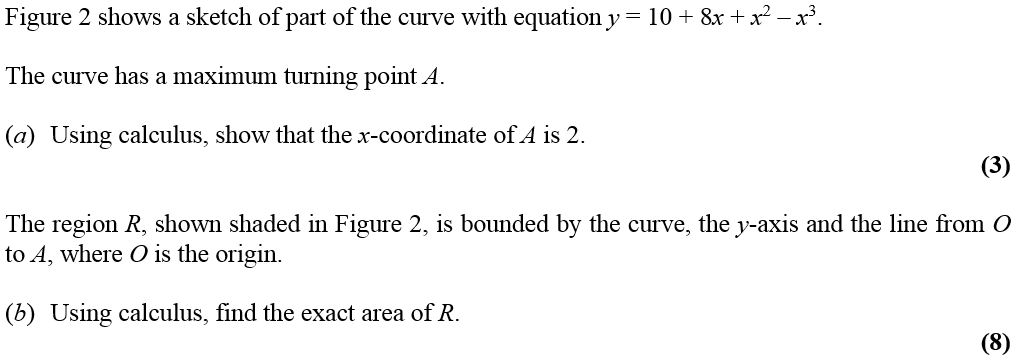 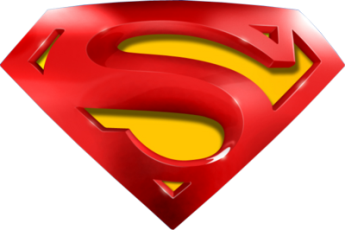 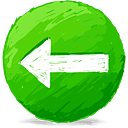 June 2008
A
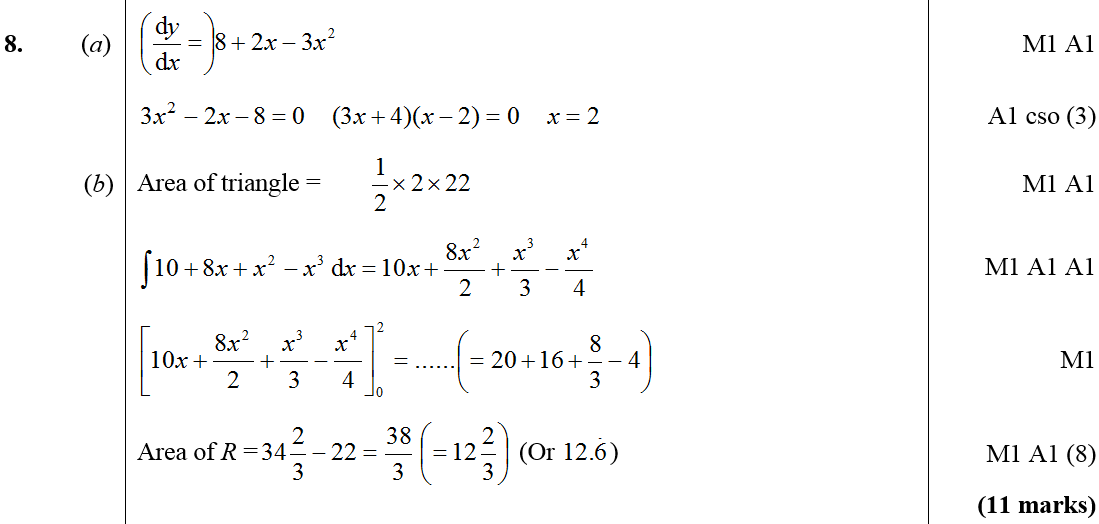 B
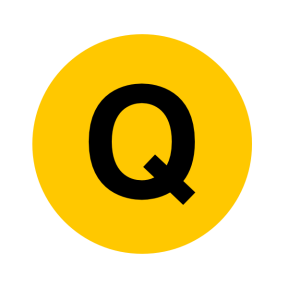 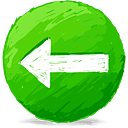 Jan 2009
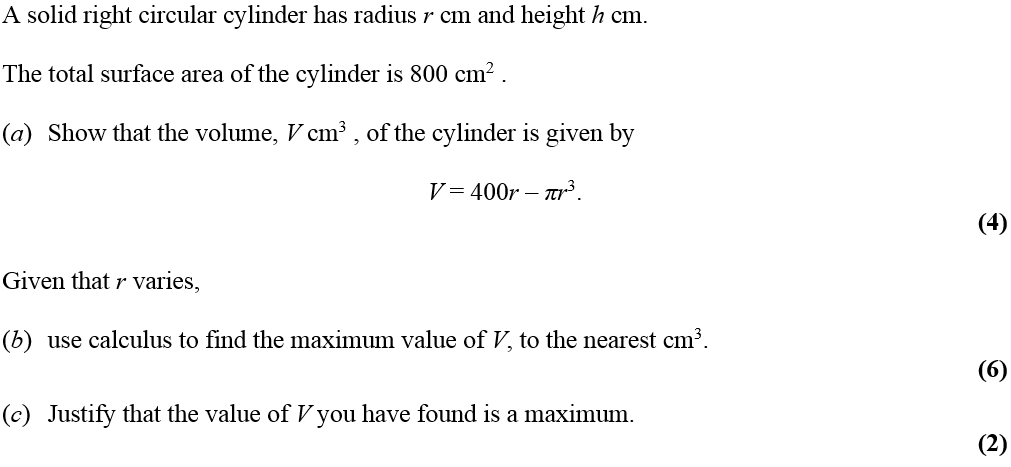 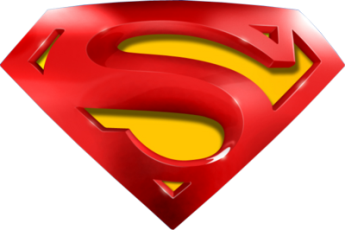 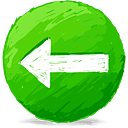 Jan 2009
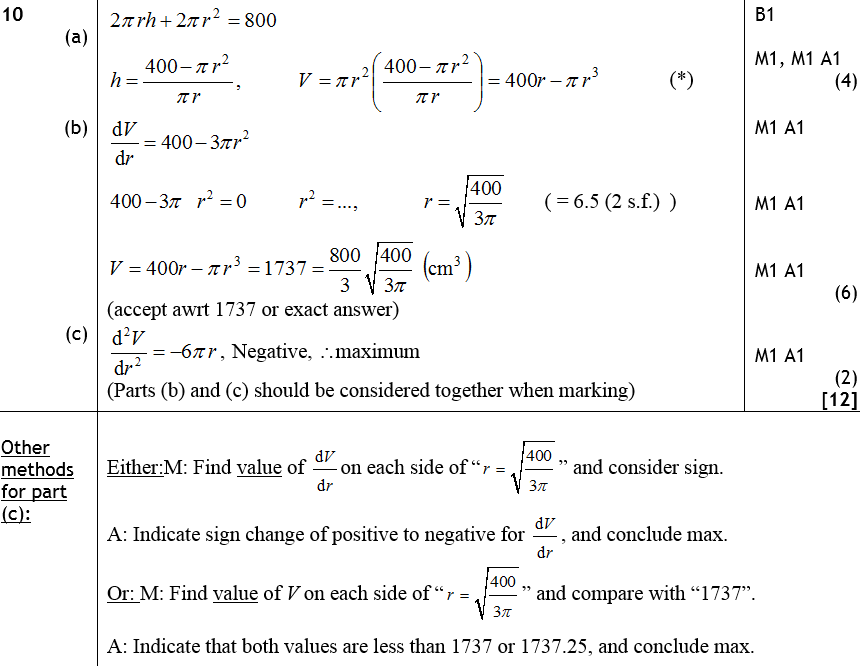 A
B
C
Other methods for C
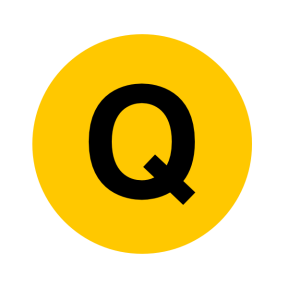 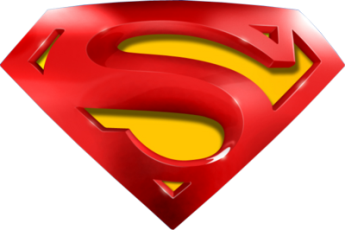 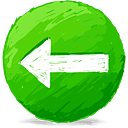 Jan 2009
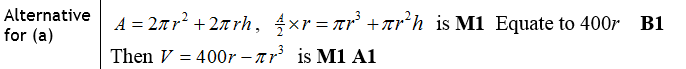 Alternative A
A notes
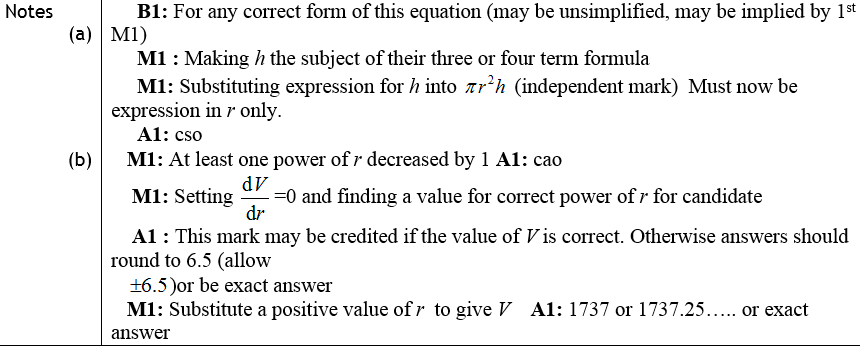 B notes
C notes
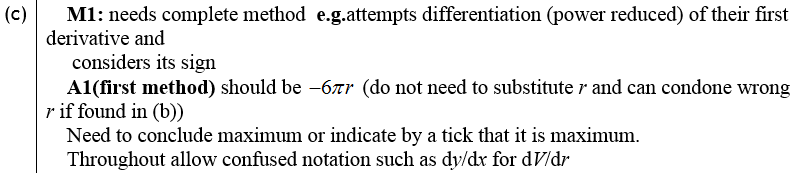 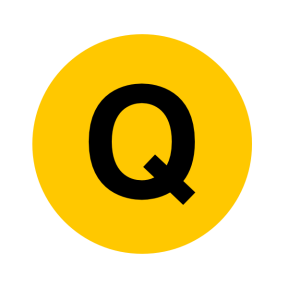 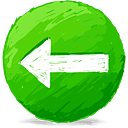 June 2009
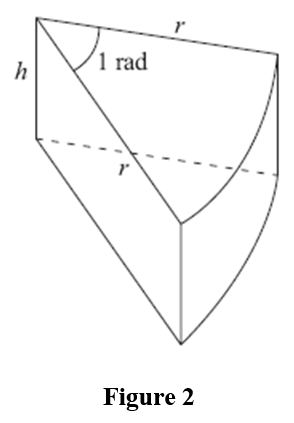 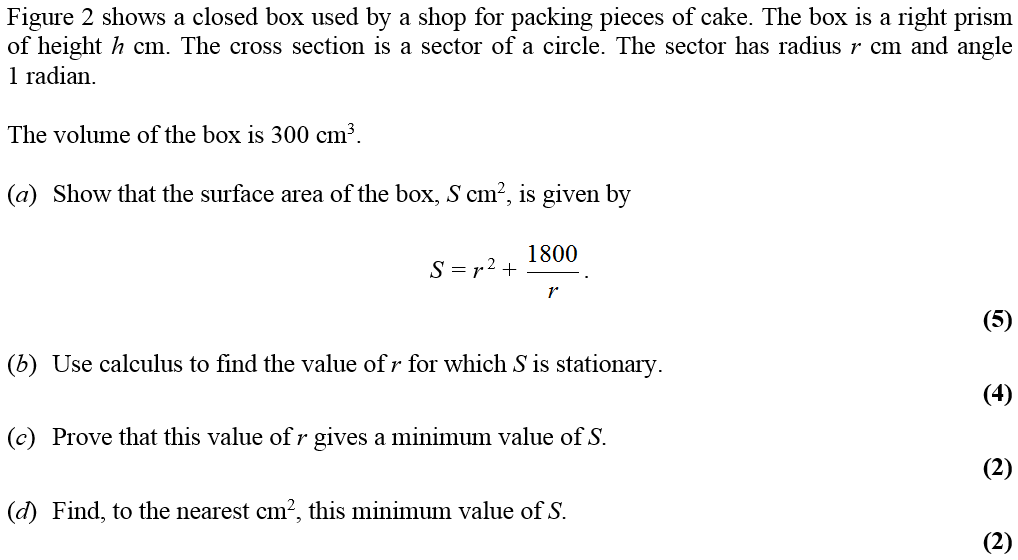 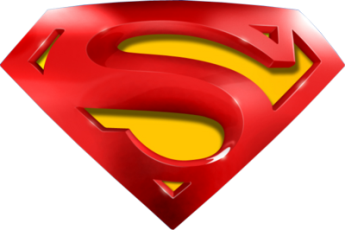 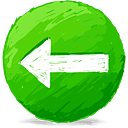 June 2009
A
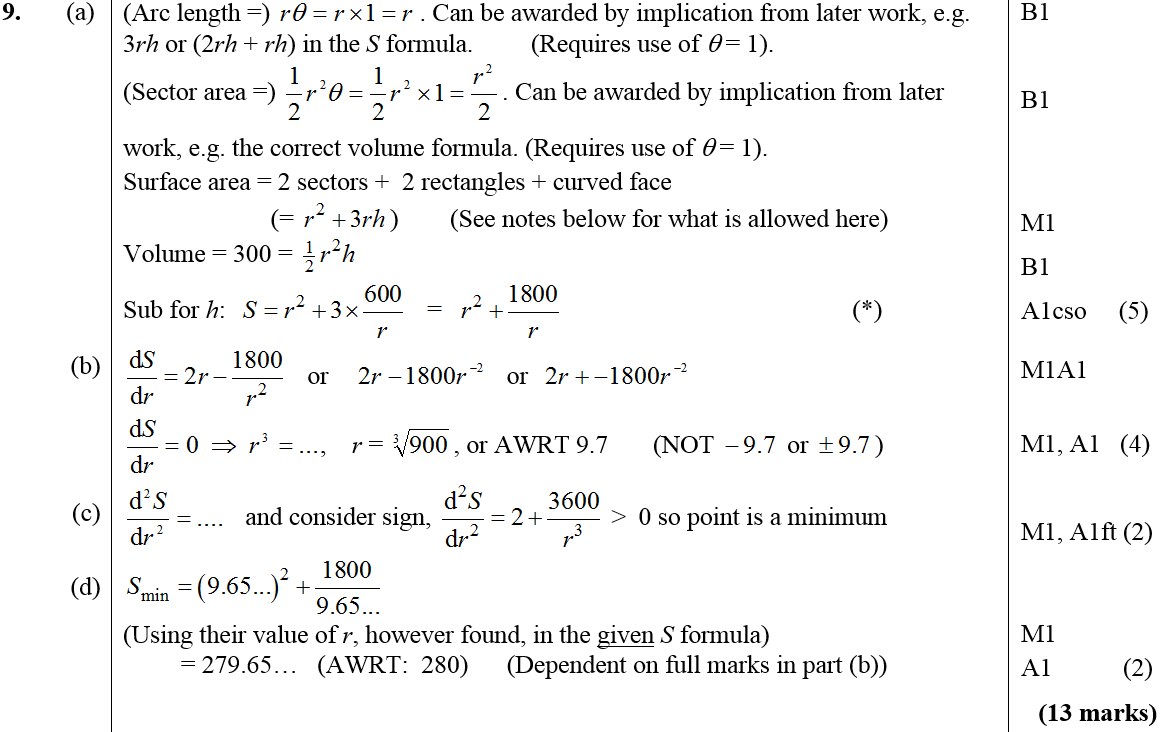 B
C
D
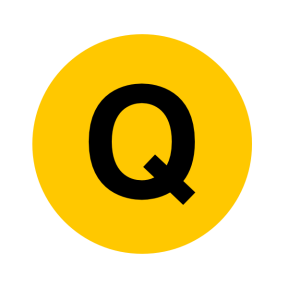 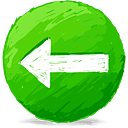 Jan 2010
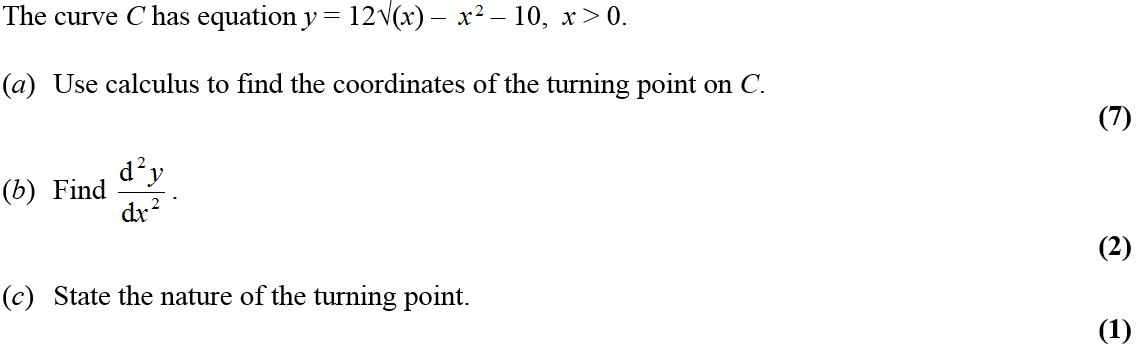 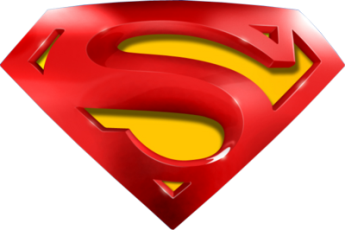 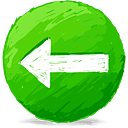 Jan 2010
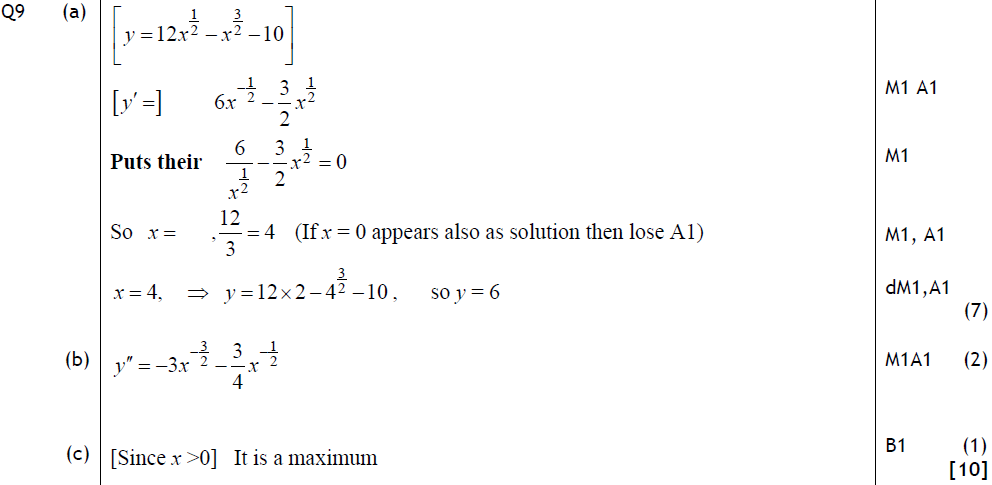 A
B
C
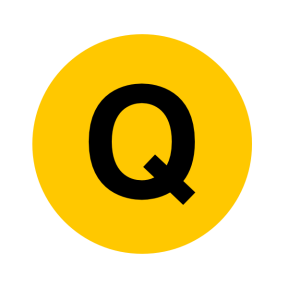 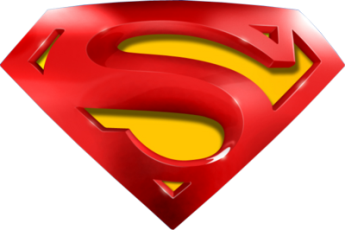 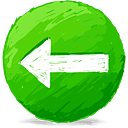 Jan 2010
A
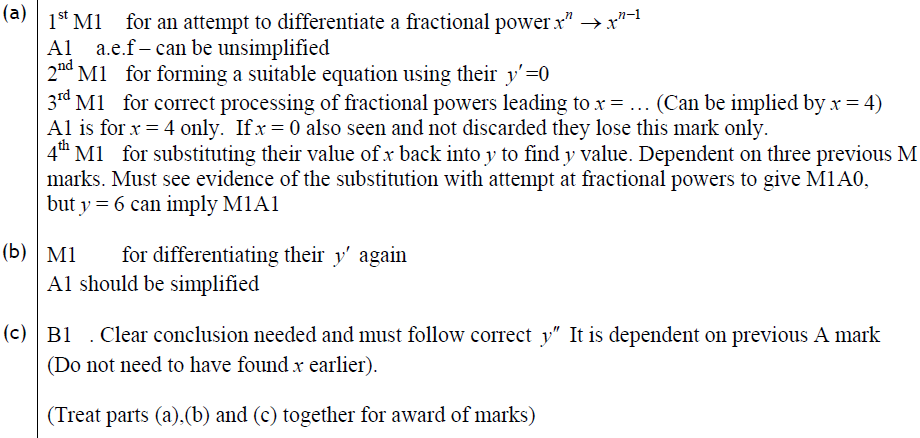 B
C
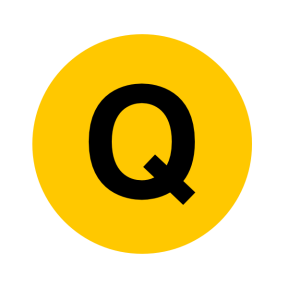 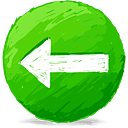 June 2010
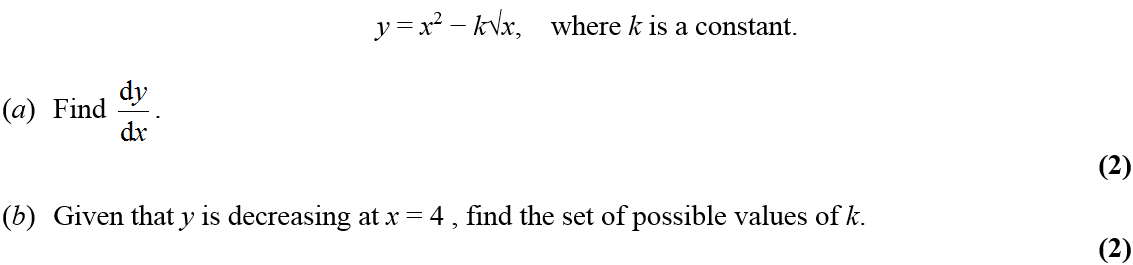 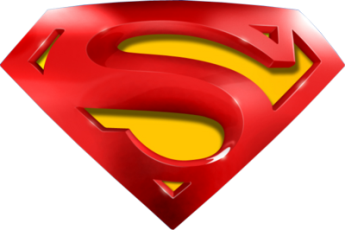 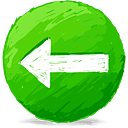 June 2010
A
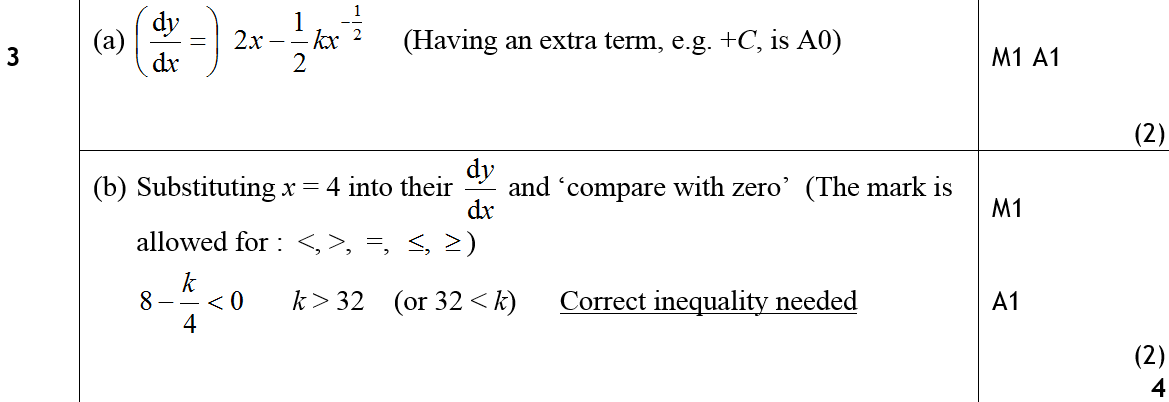 B
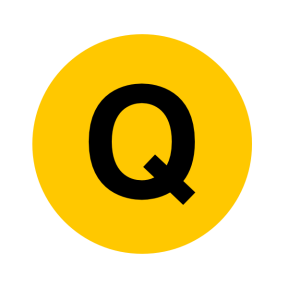 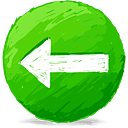 June 2010
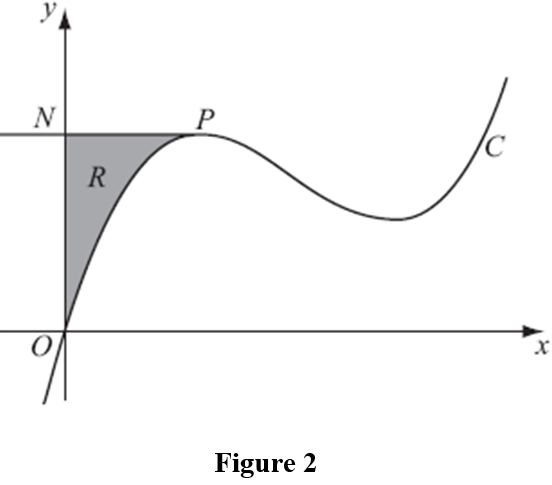 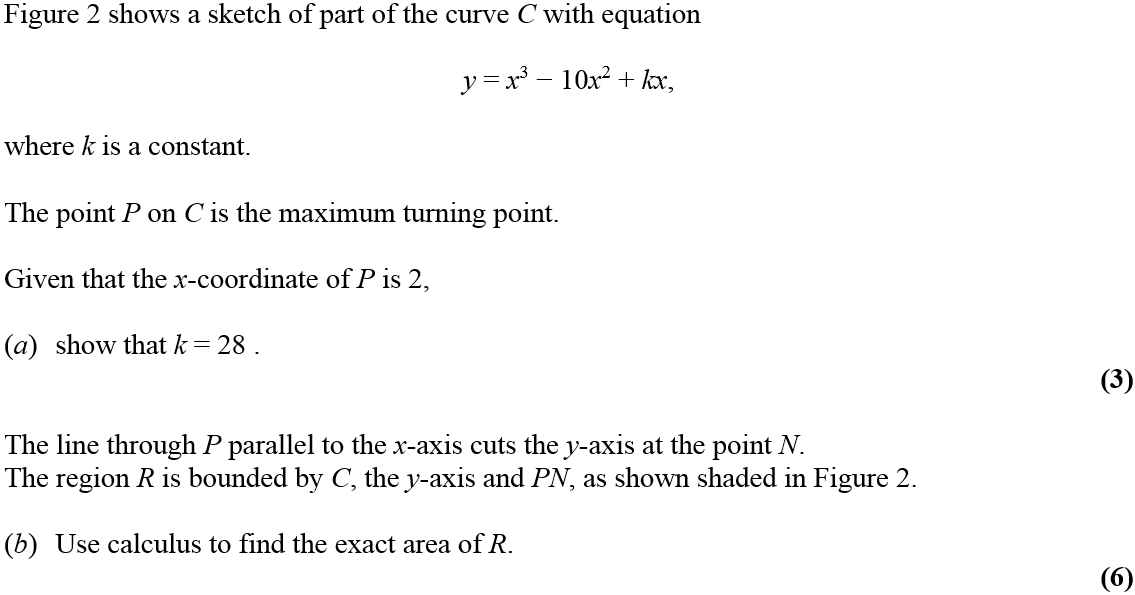 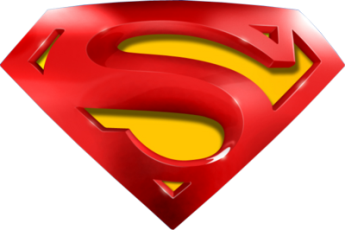 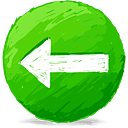 June 2010
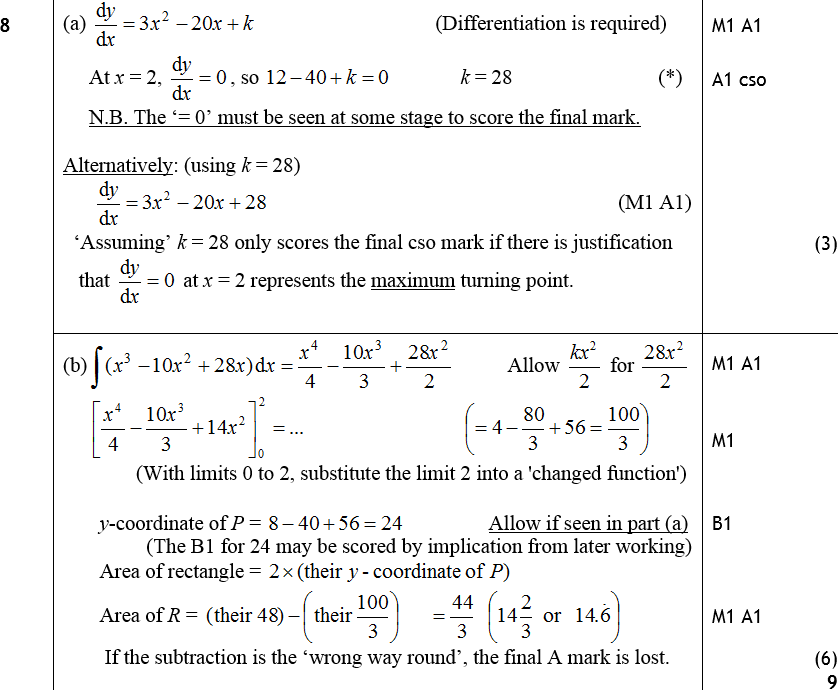 A
B
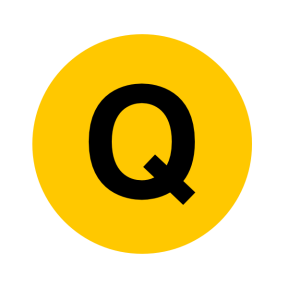 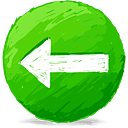 Jan 2011
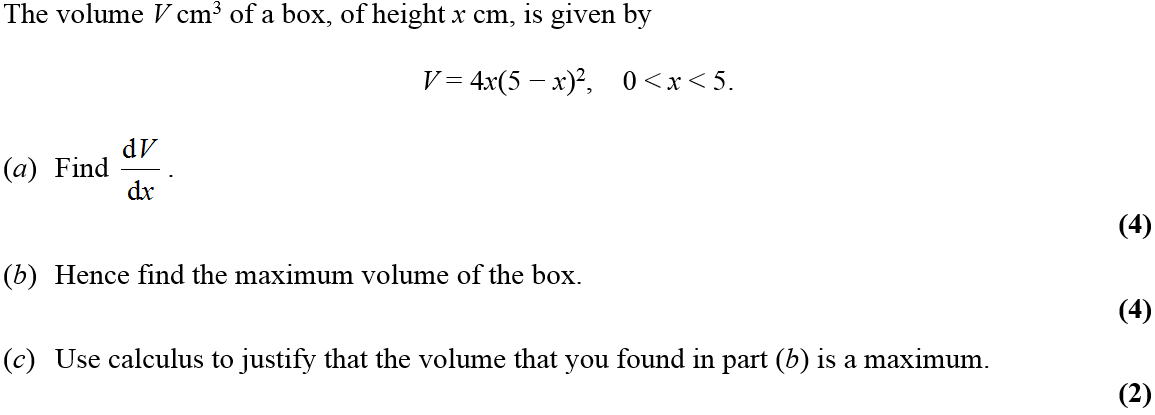 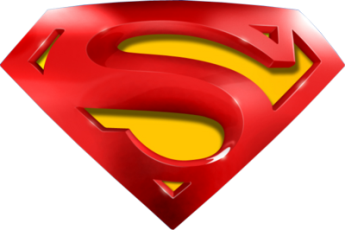 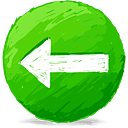 Jan 2011
A
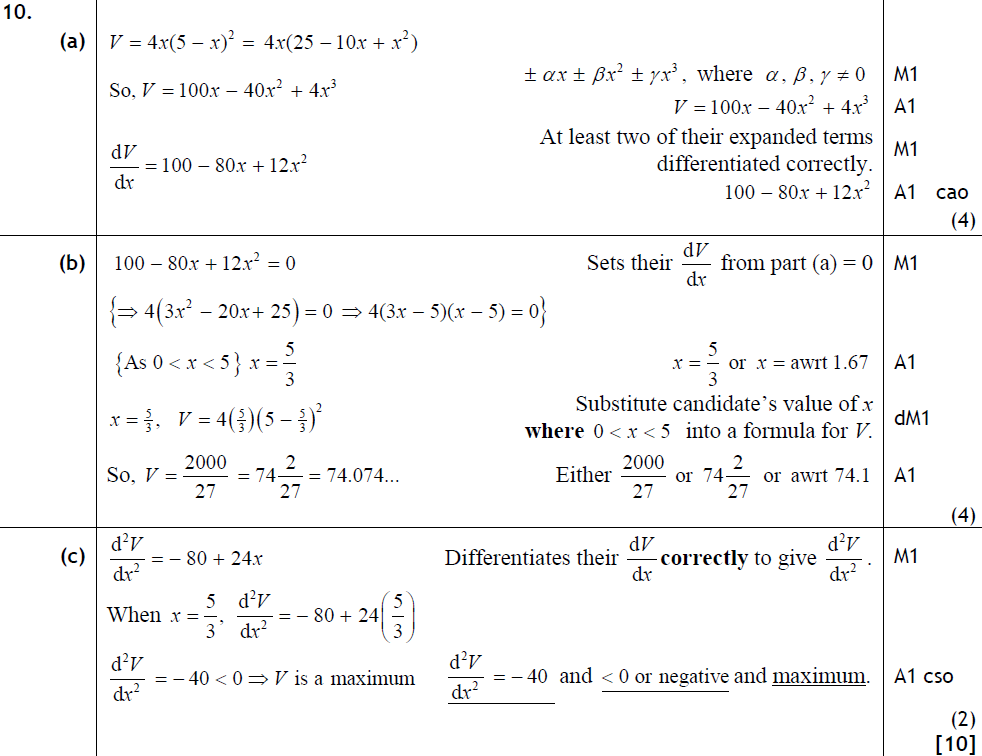 B
C
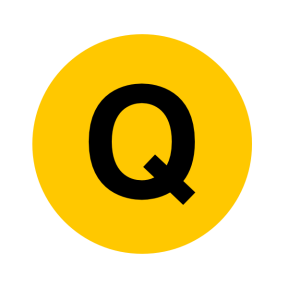 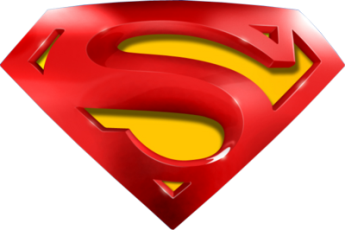 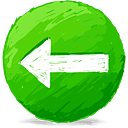 Jan 2011
A
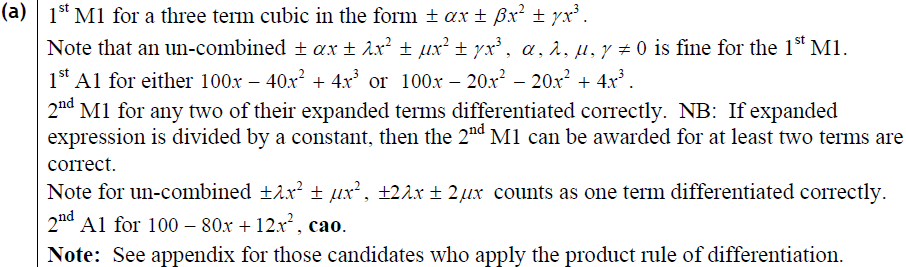 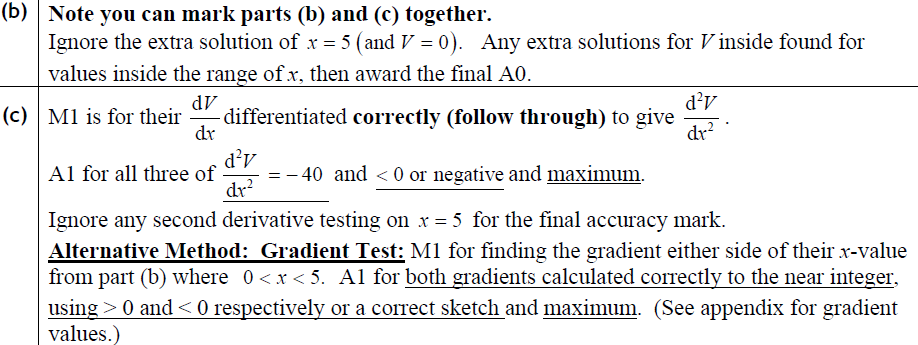 B
C
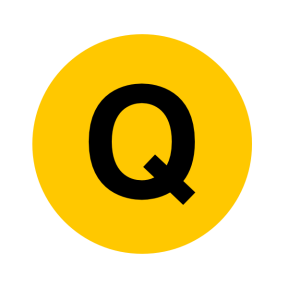 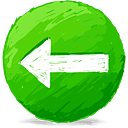 May 2011
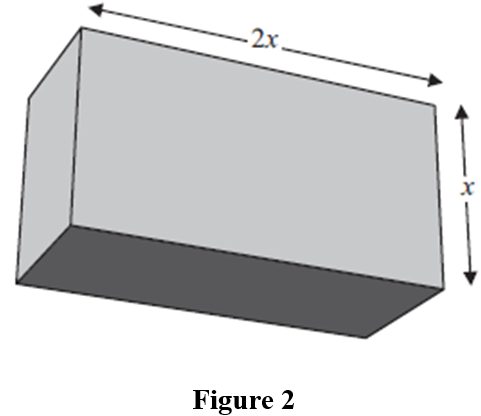 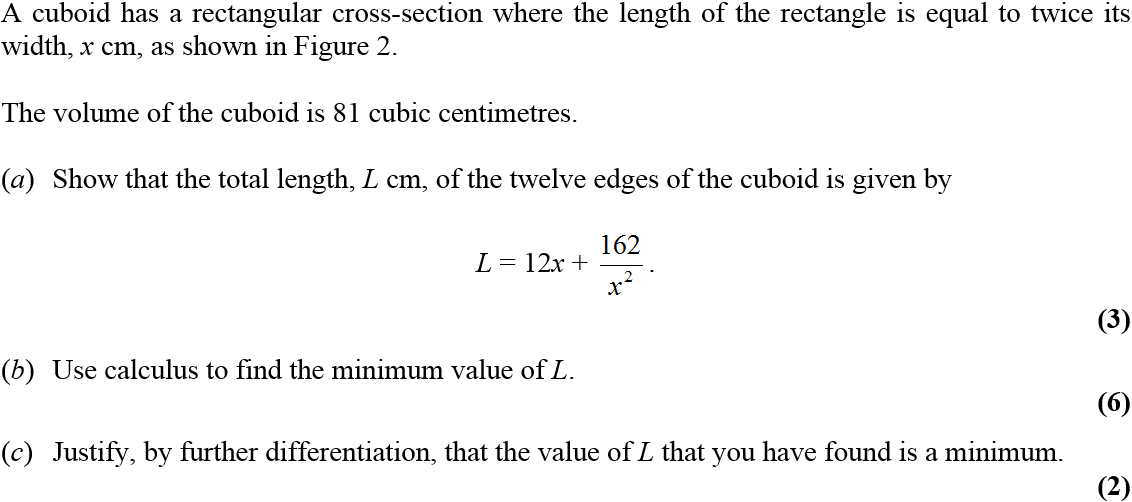 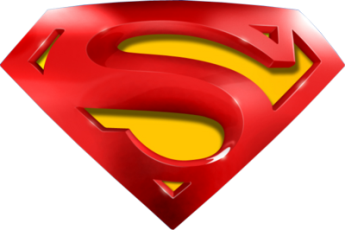 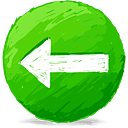 May 2011
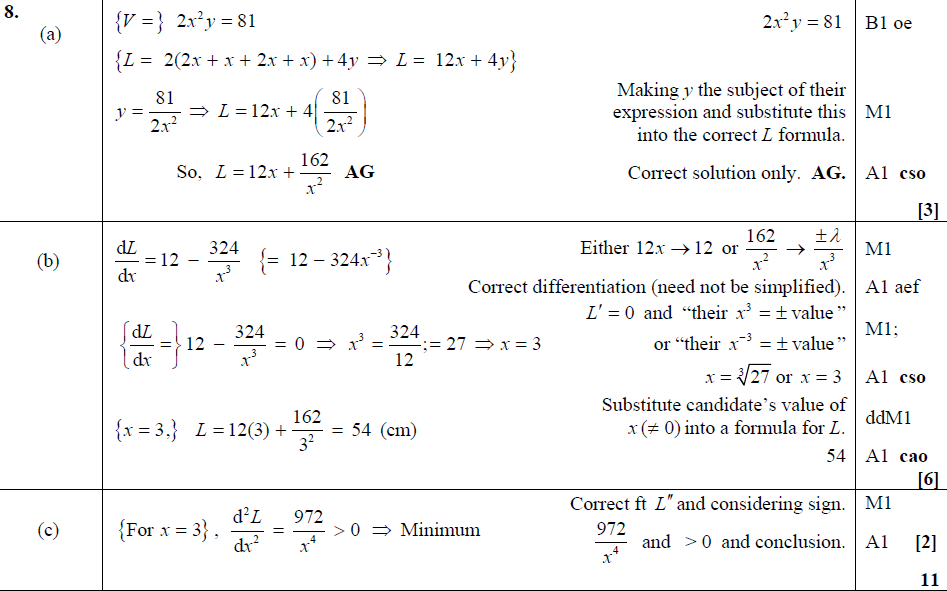 A
B
C
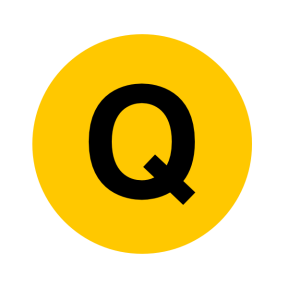 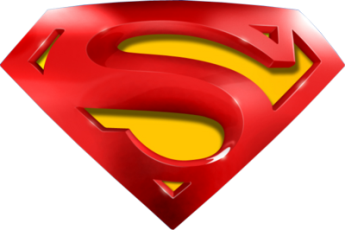 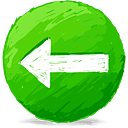 May 2011
A
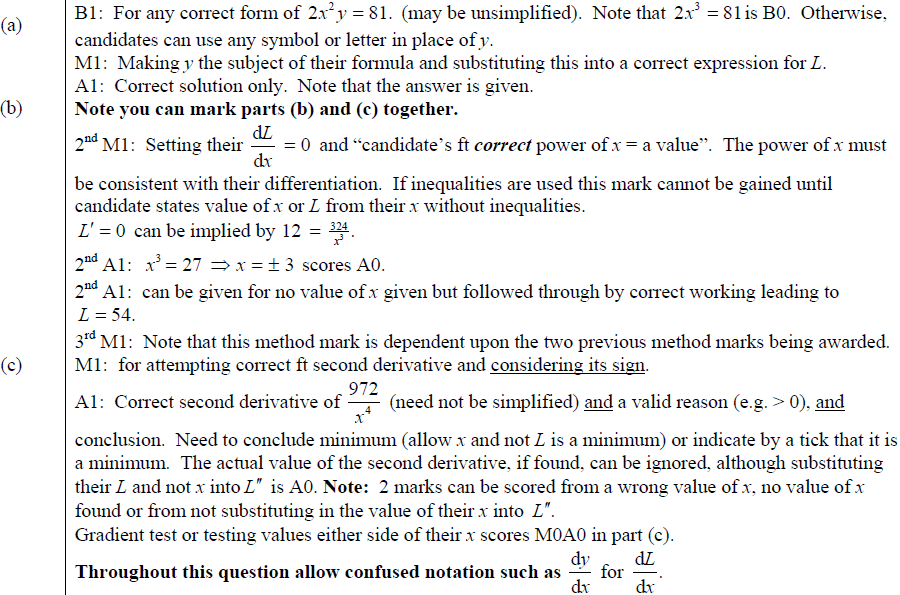 B
C
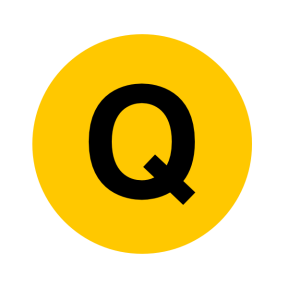 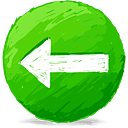 Jan 2012
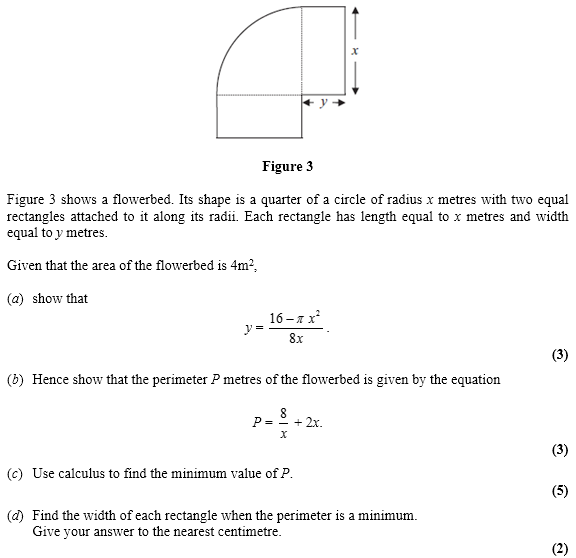 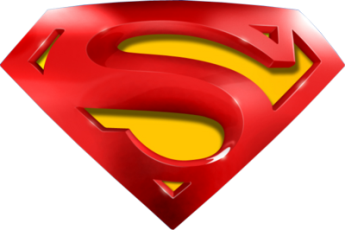 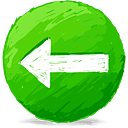 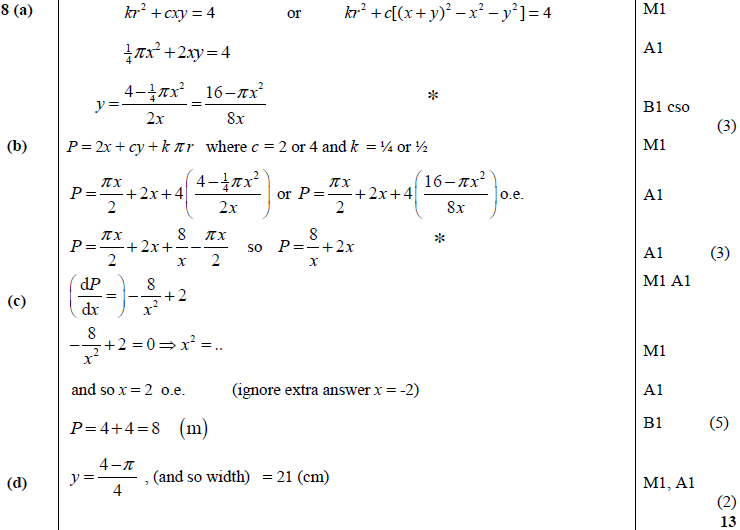 A
Jan 2012
B
C
D
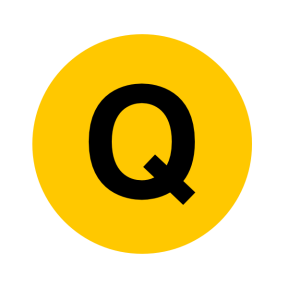 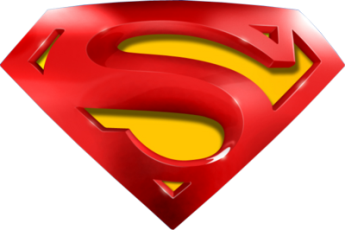 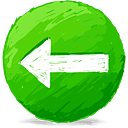 Jan 2012
A
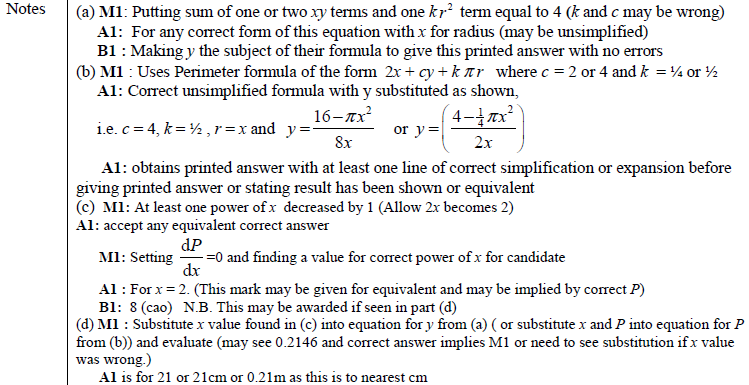 B
C
D
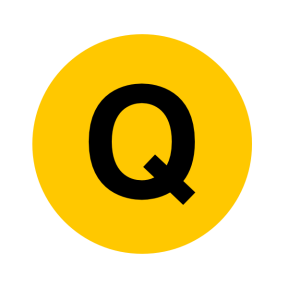 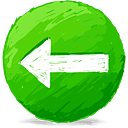 May 2012
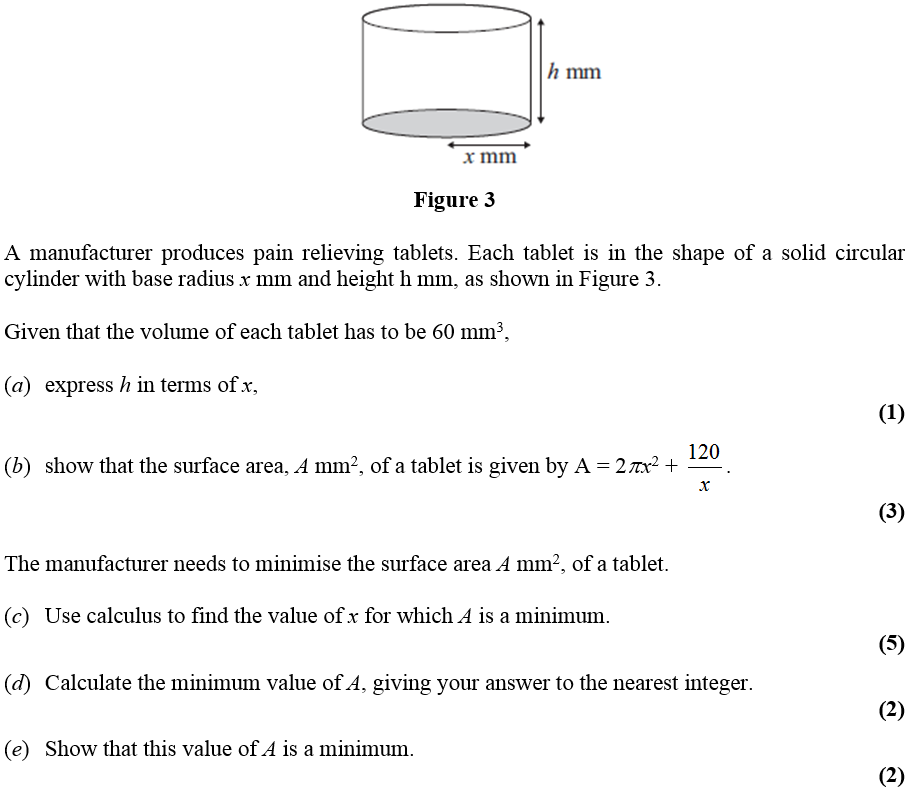 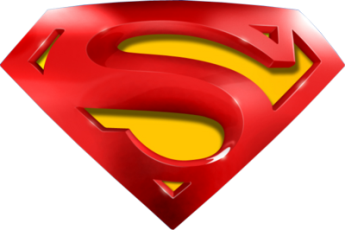 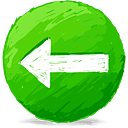 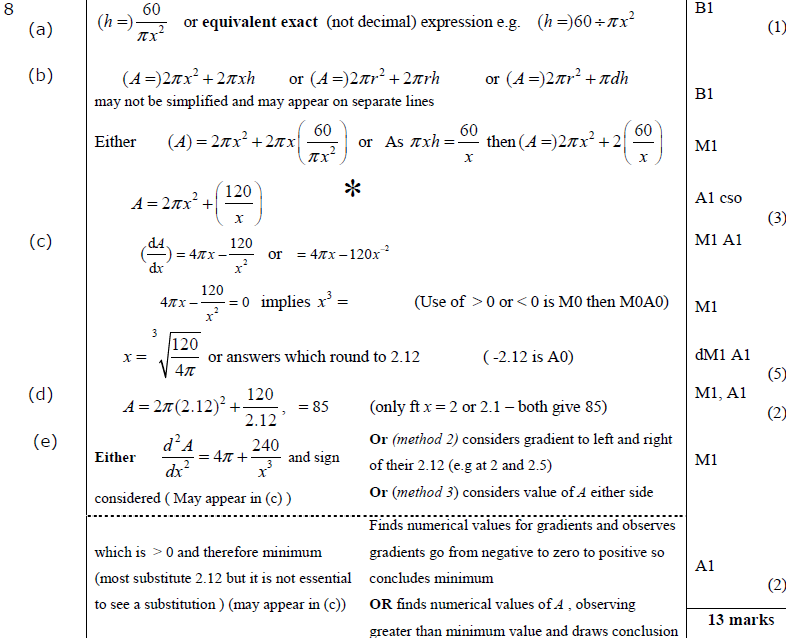 A
May 2012
B
C
D
E
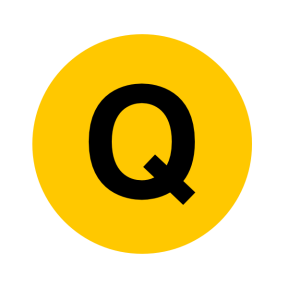 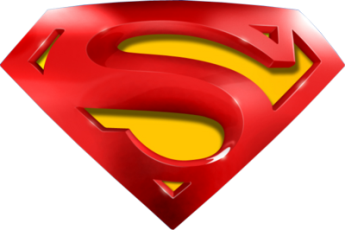 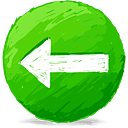 May 2012
A
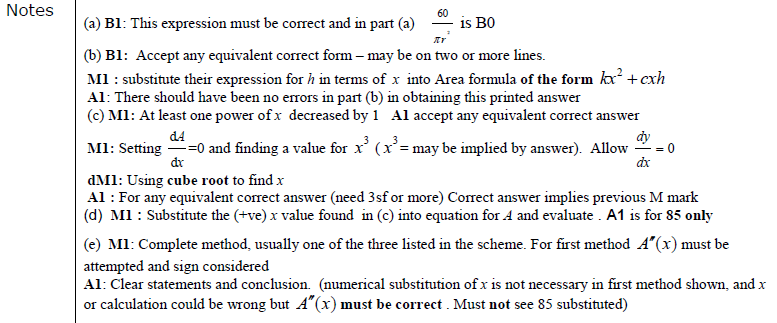 B
C
D
E
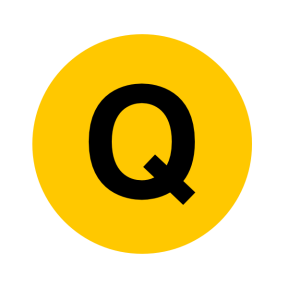 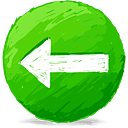 Jan 2013
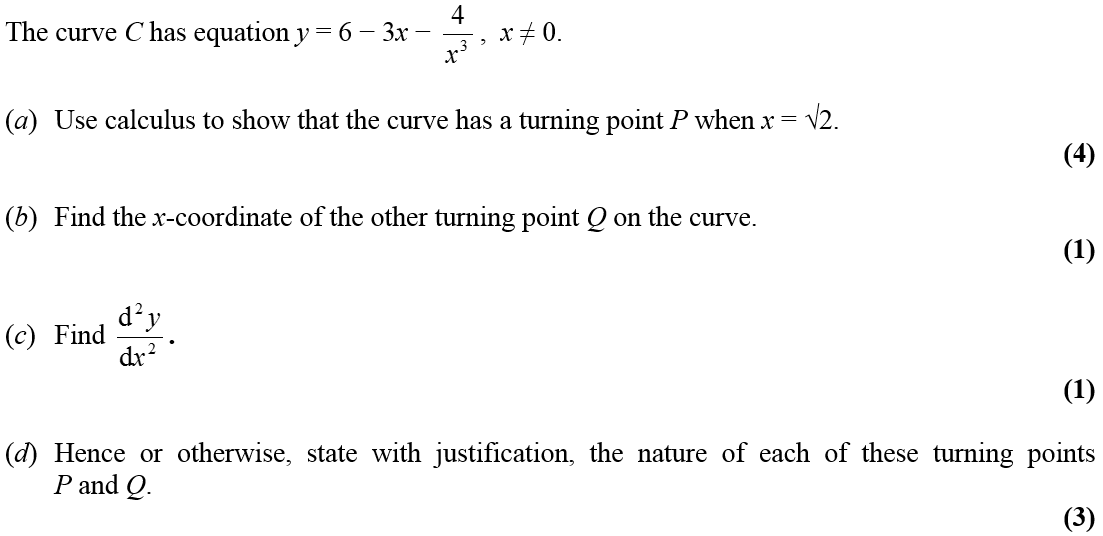 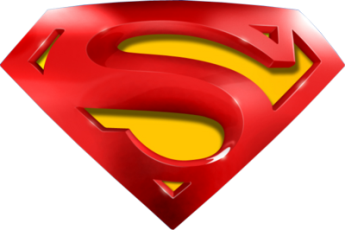 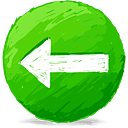 Jan 2013
A
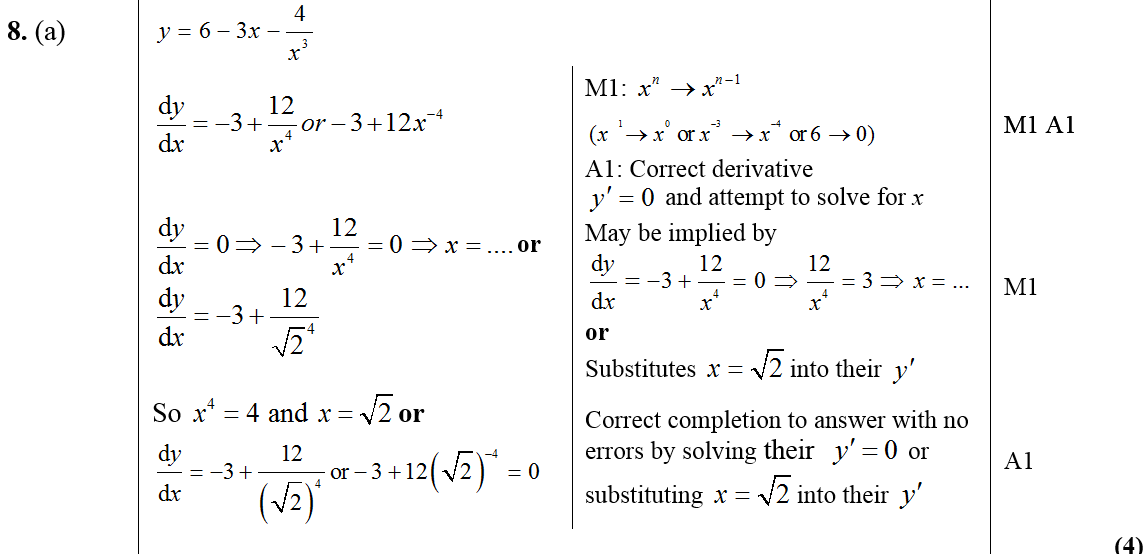 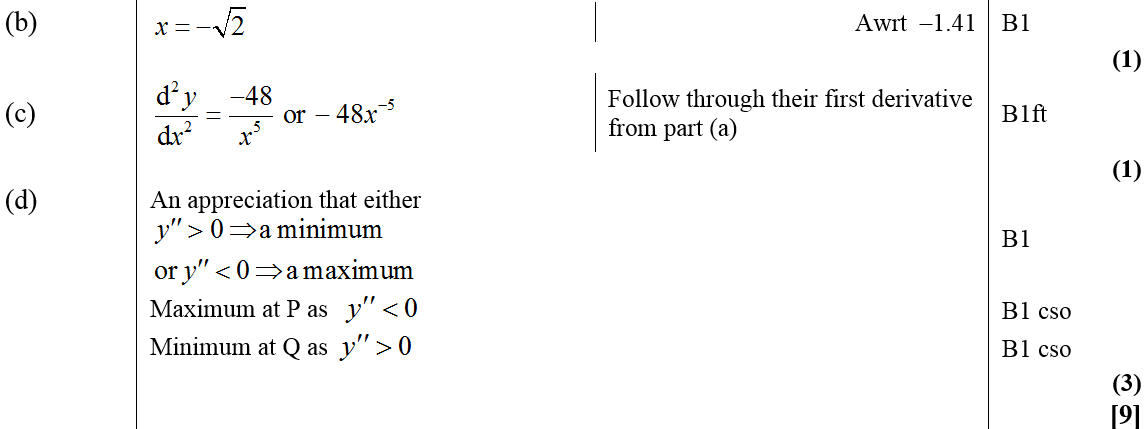 B
C
D
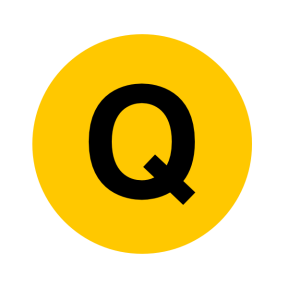 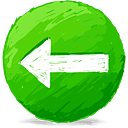 May 2013
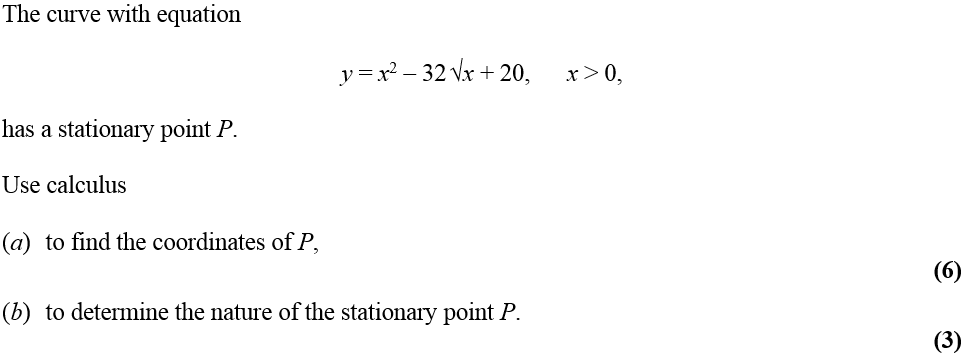 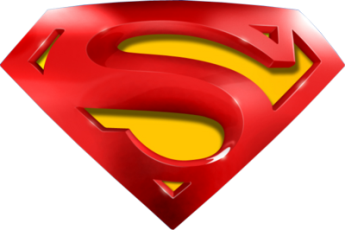 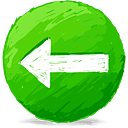 May 2013
A
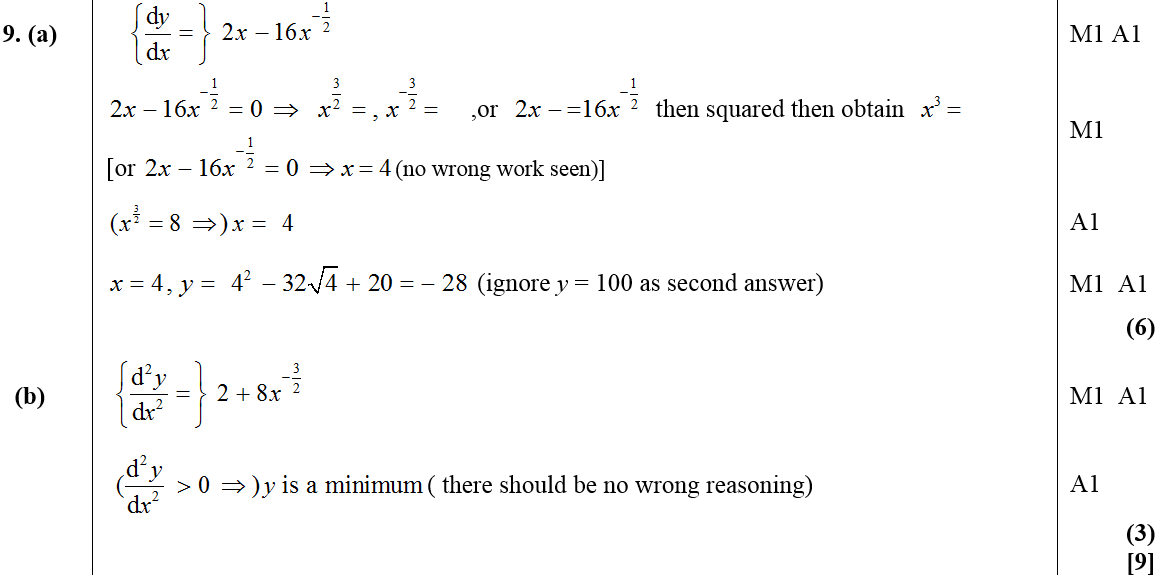 B
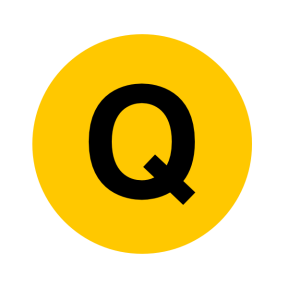 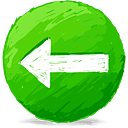 May 2014
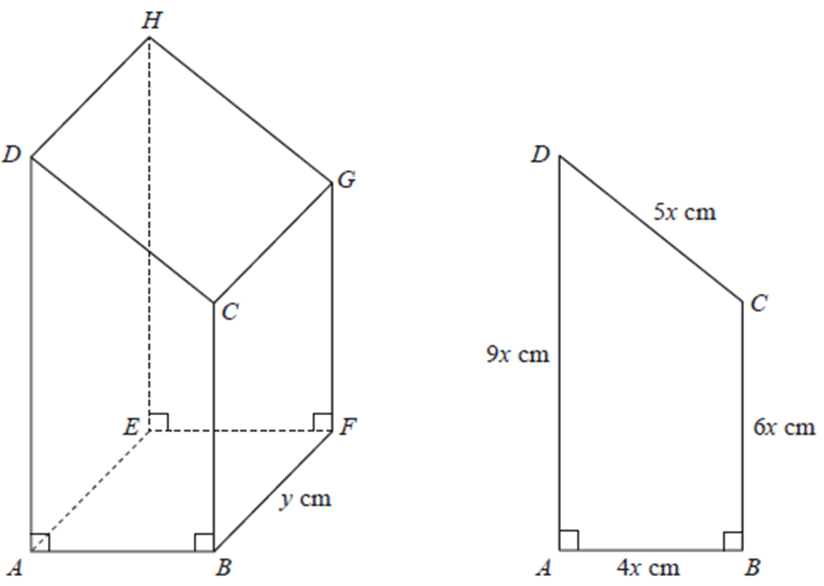 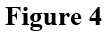 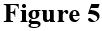 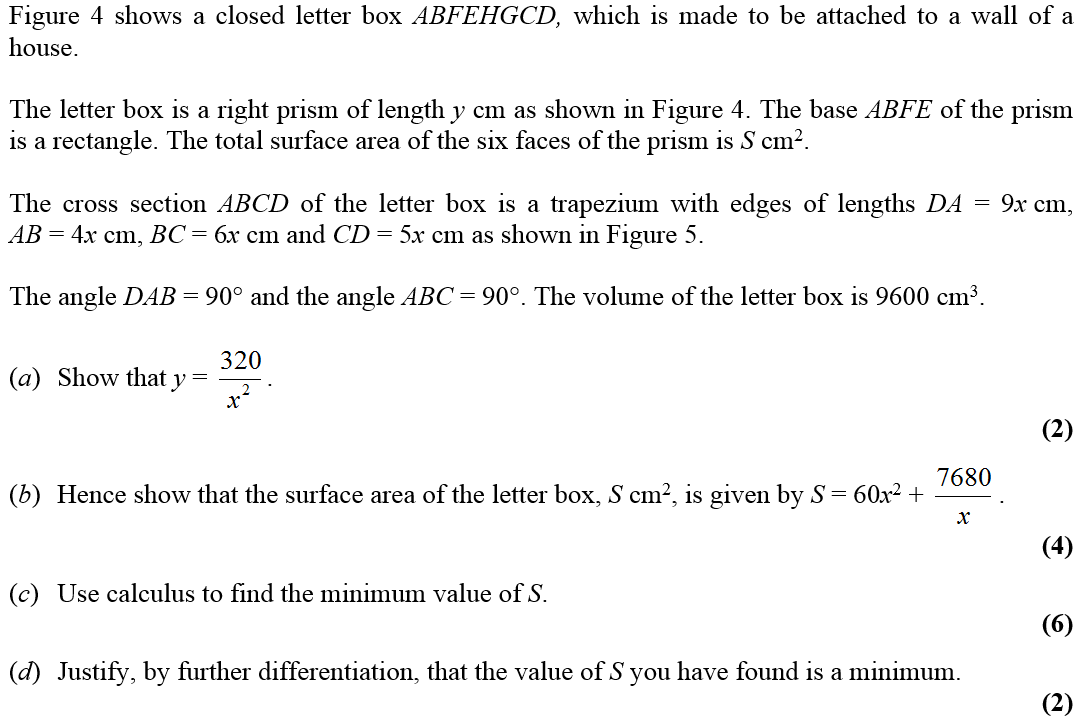 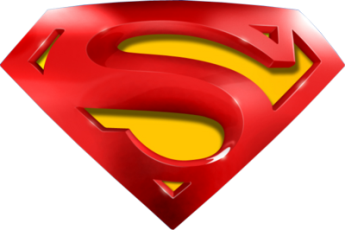 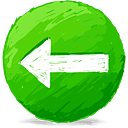 May 2014
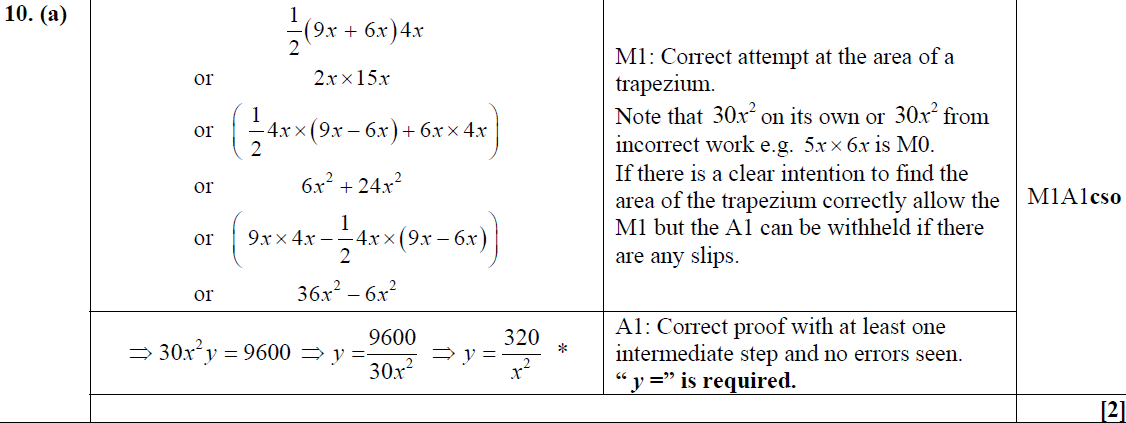 A
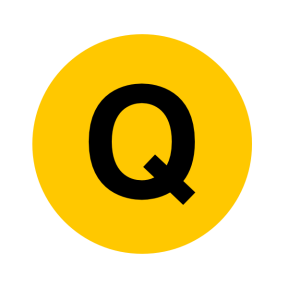 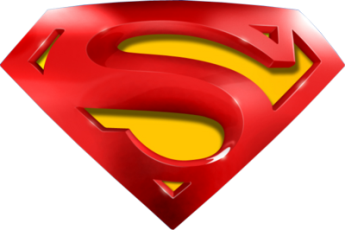 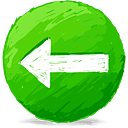 May 2014
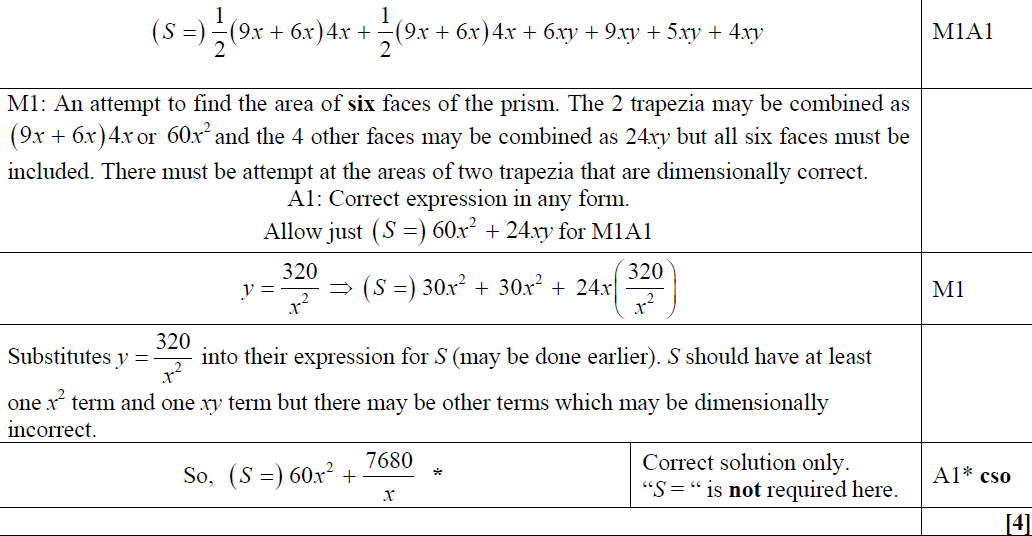 B
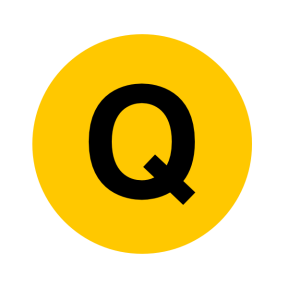 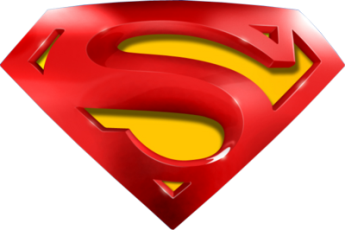 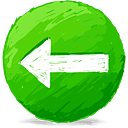 May 2014
C
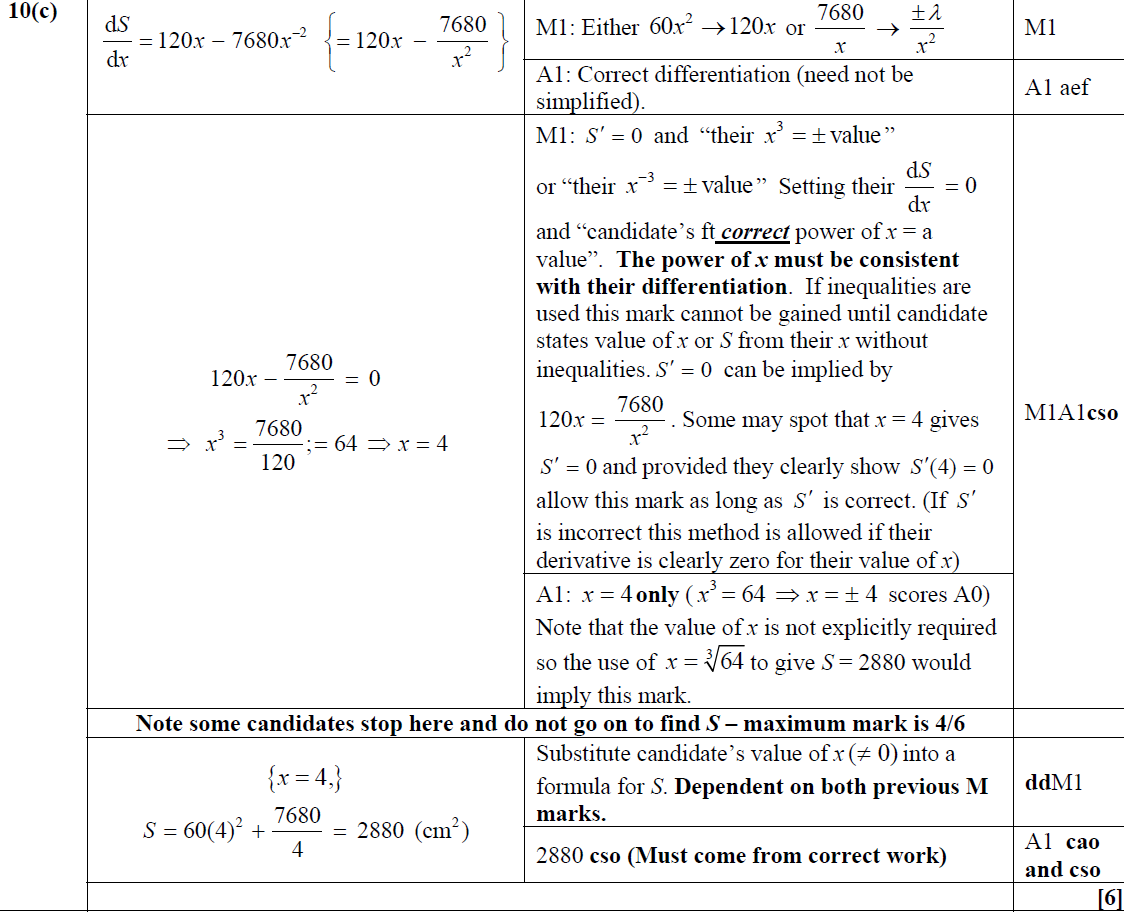 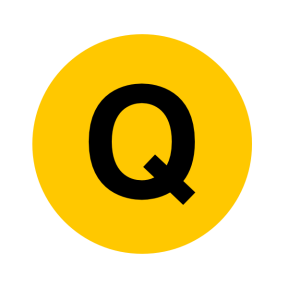 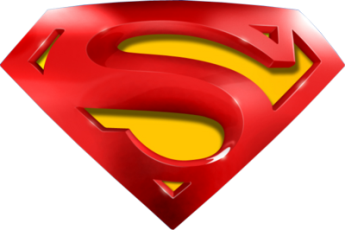 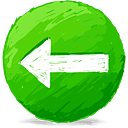 May 2014
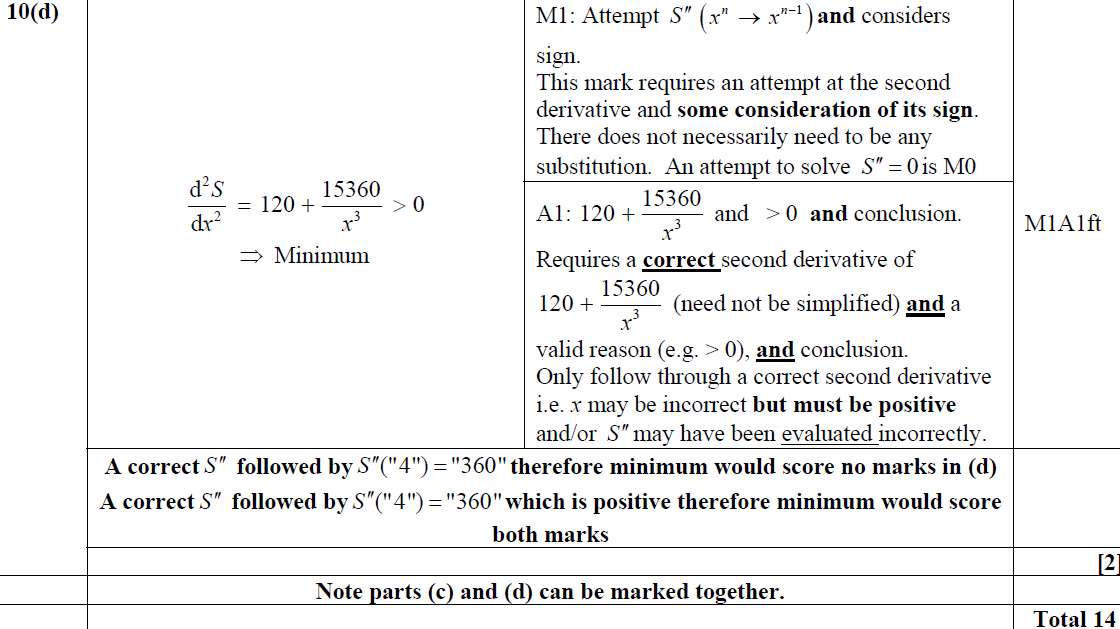 D
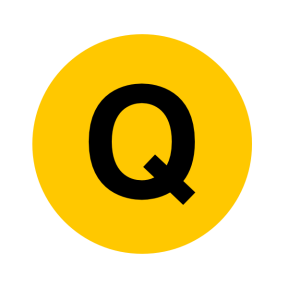 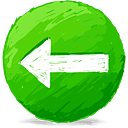 May 2015
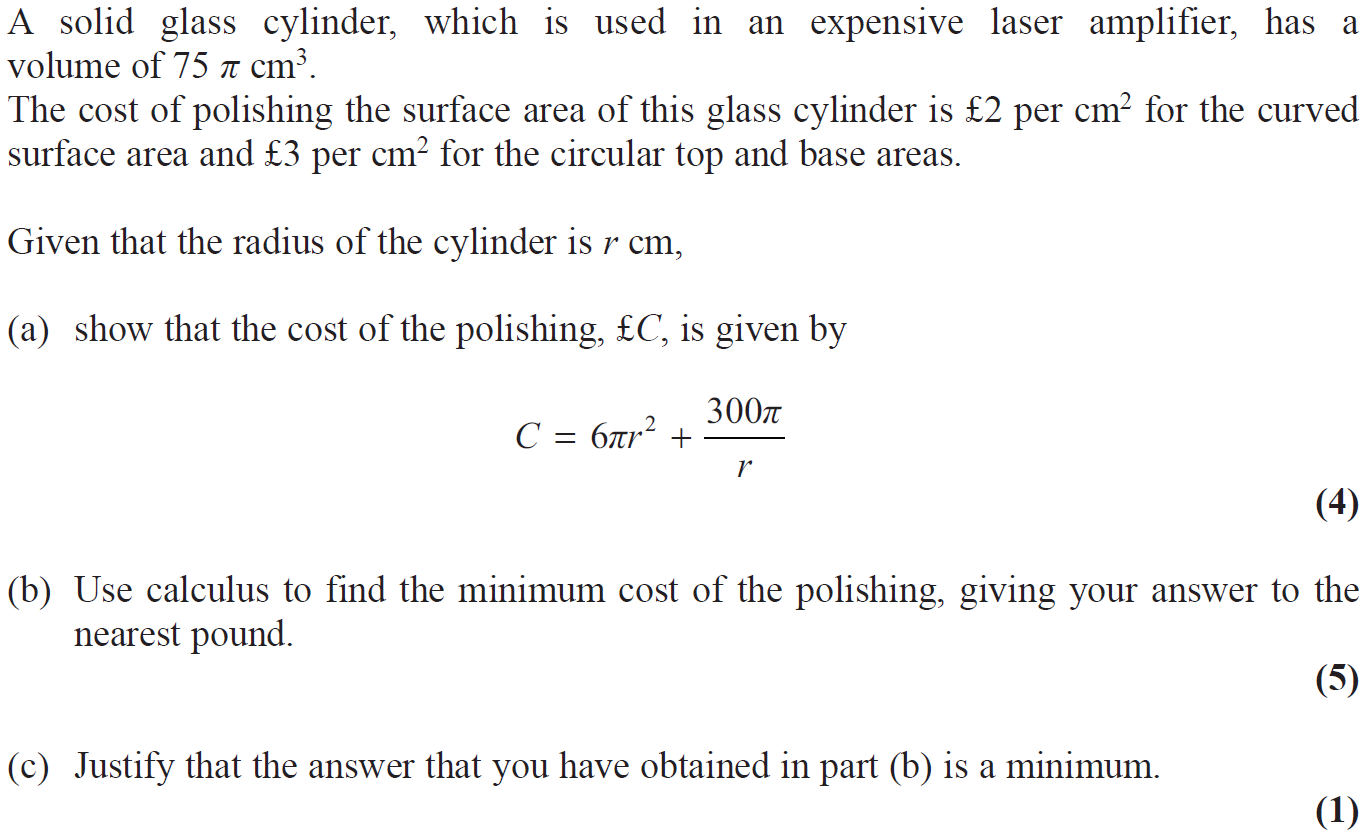 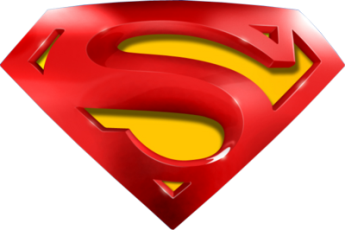 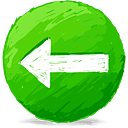 May 2015
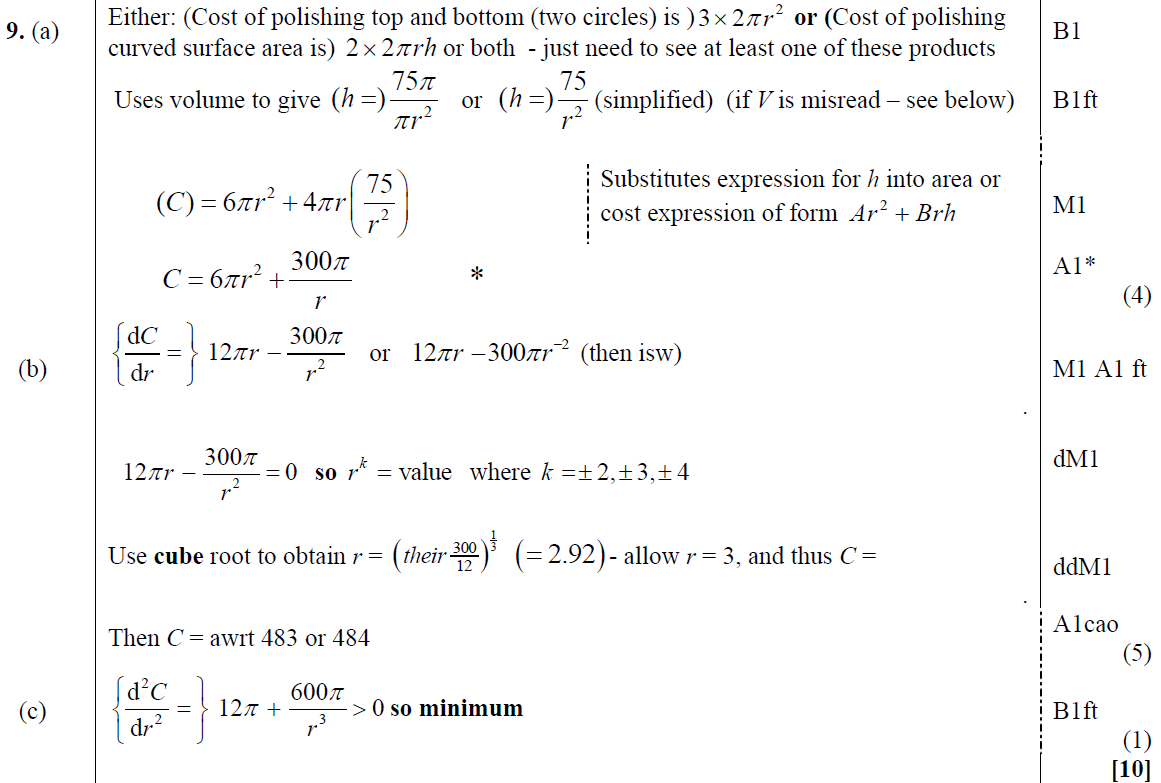 A
B
C
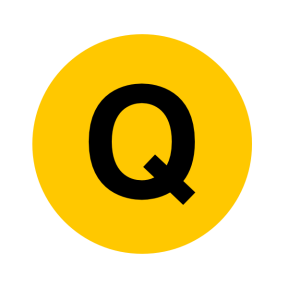 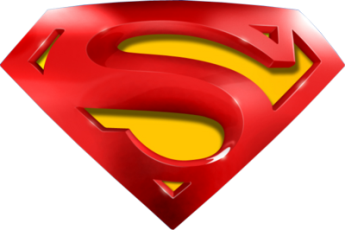 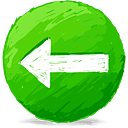 May 2015
A notes
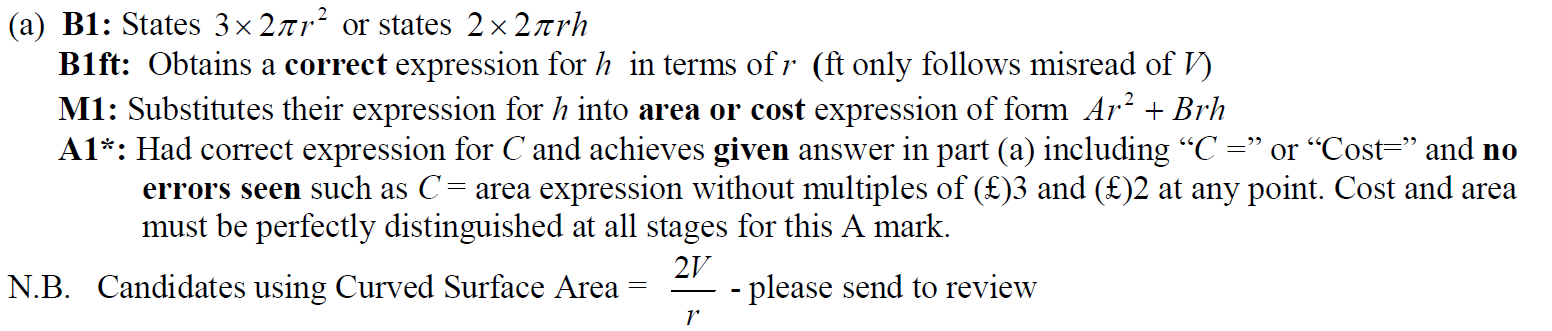 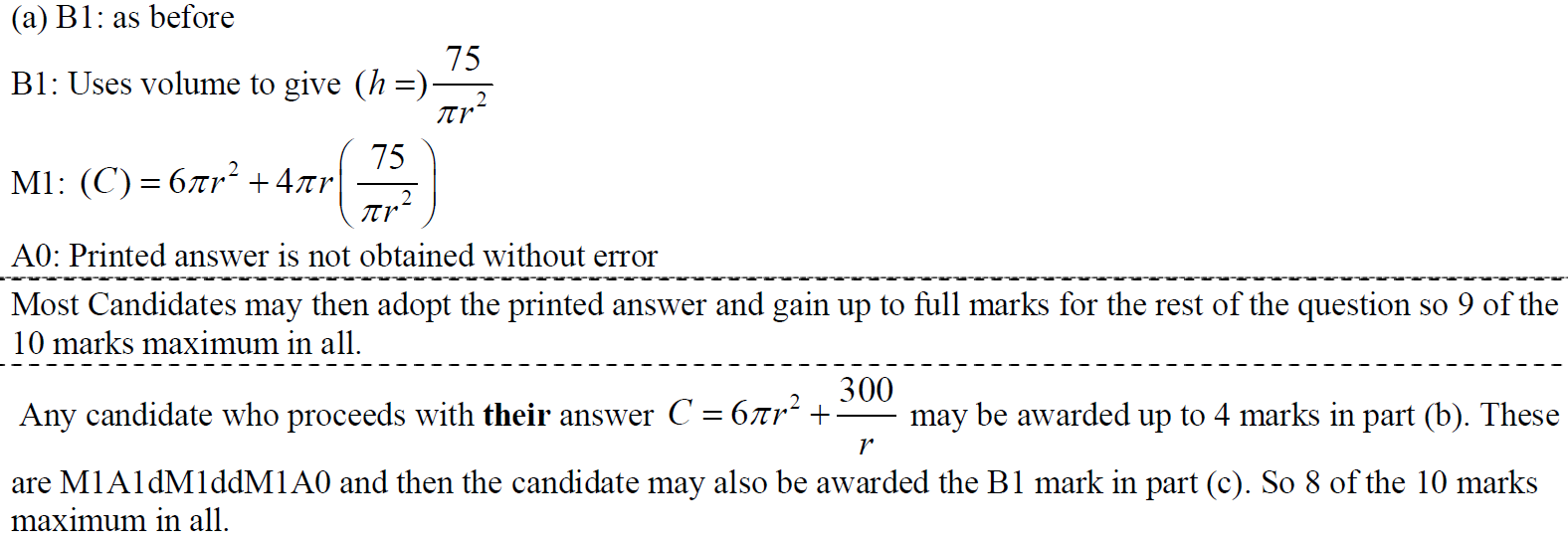 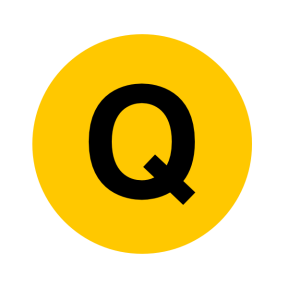 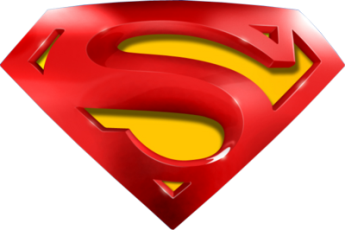 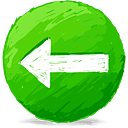 May 2015
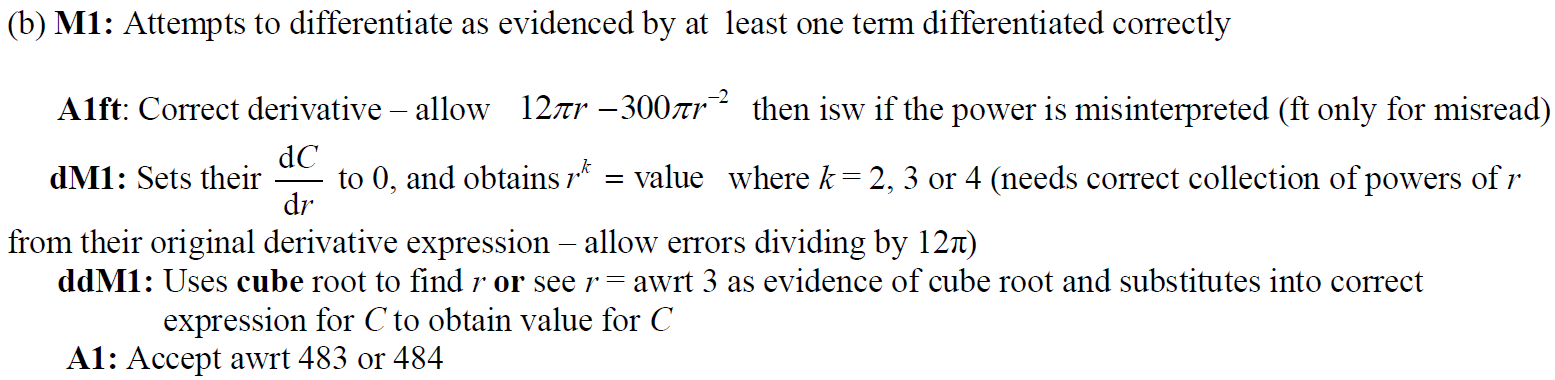 B notes
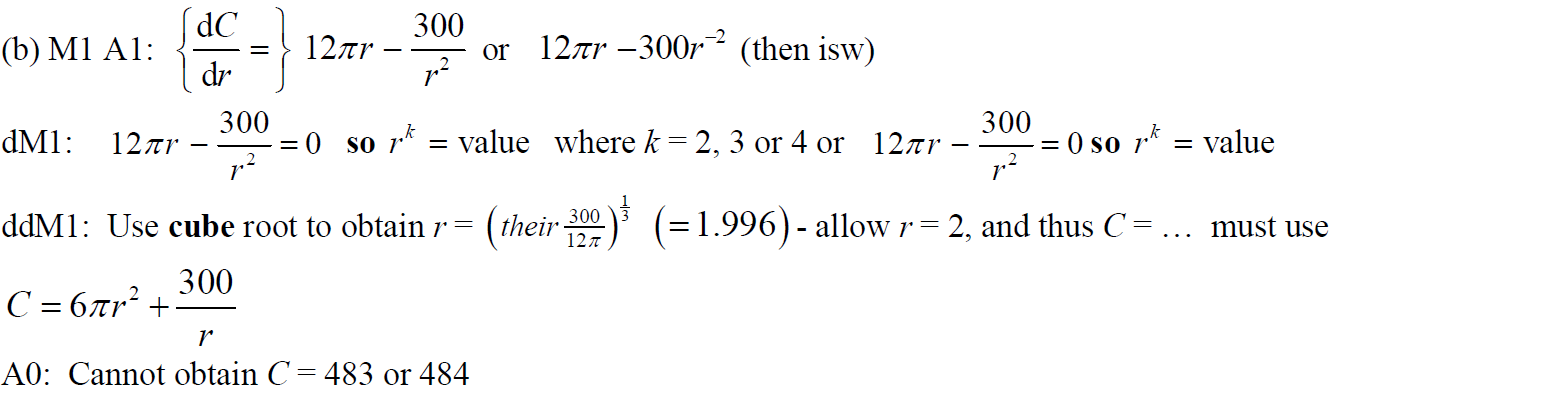 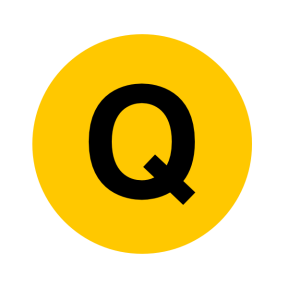 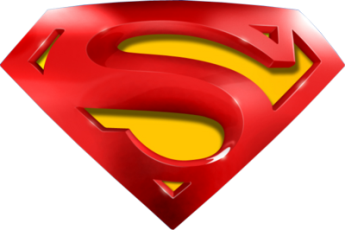 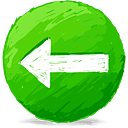 May 2015
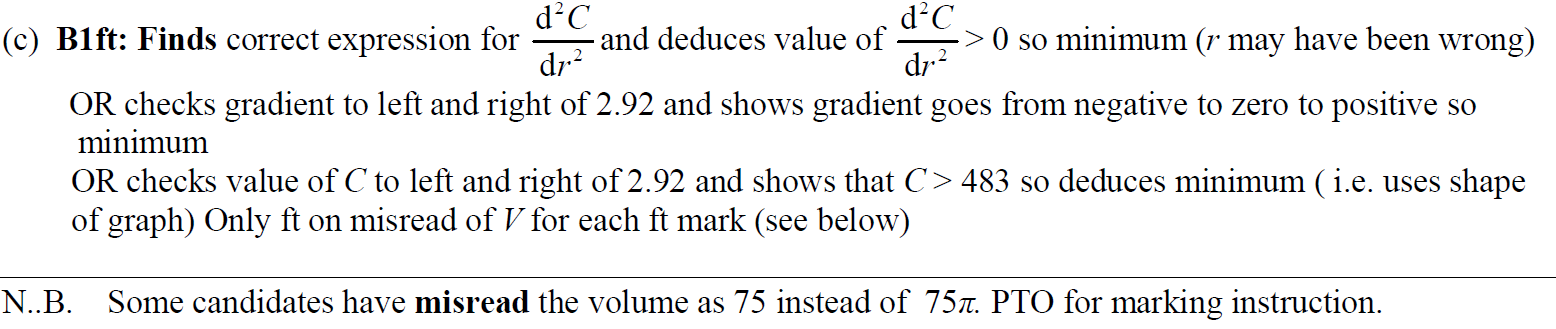 C notes
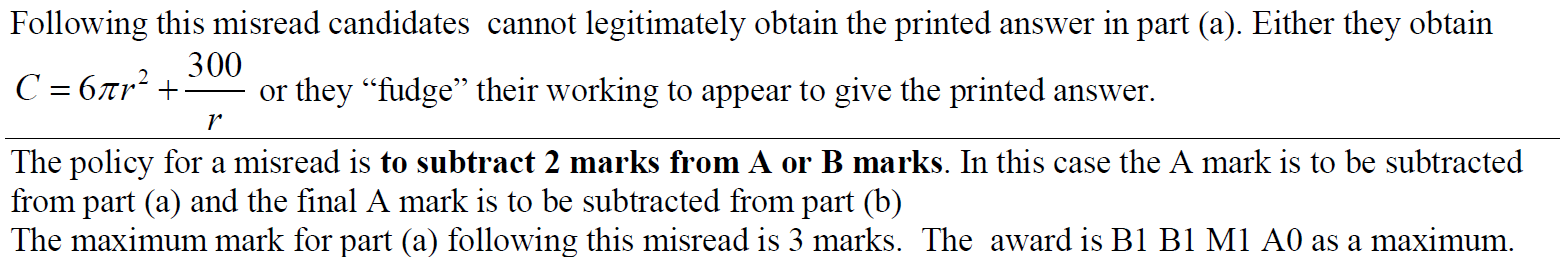 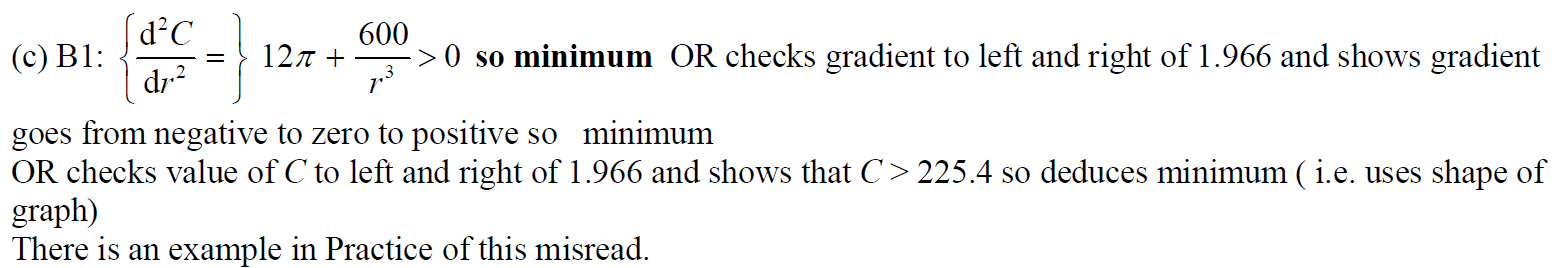 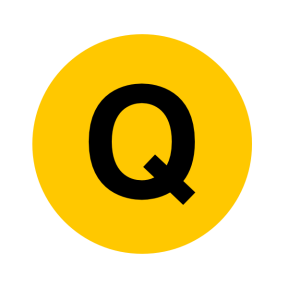 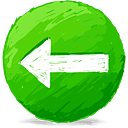 May 2016
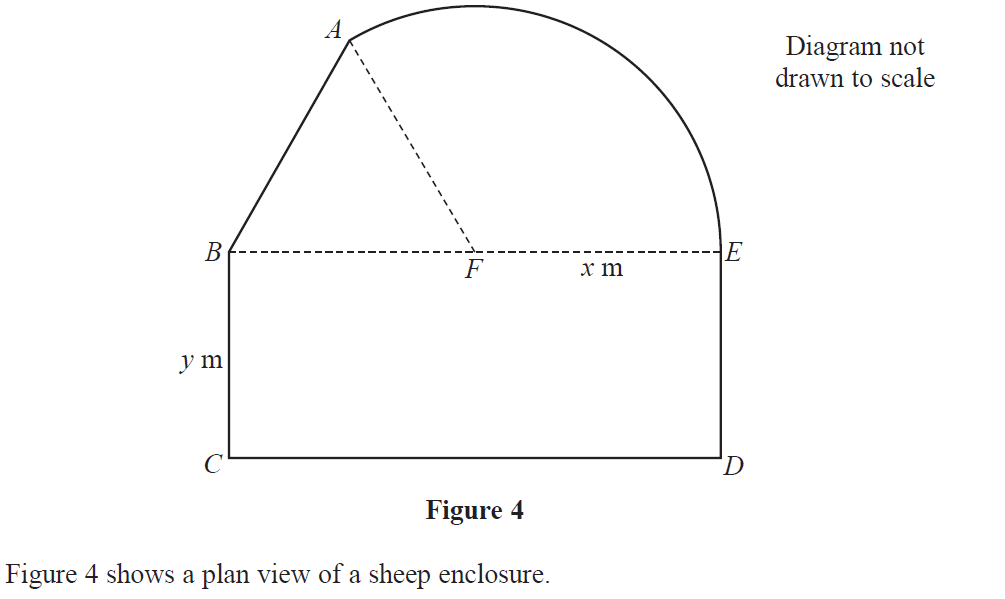 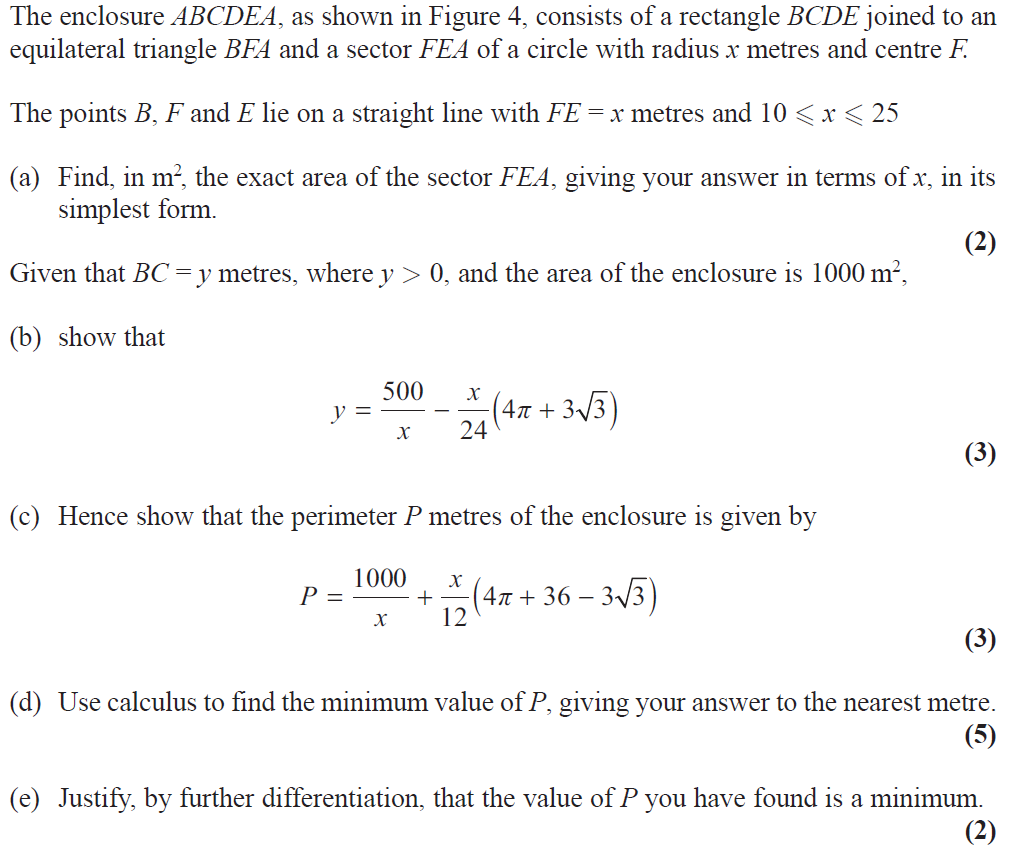 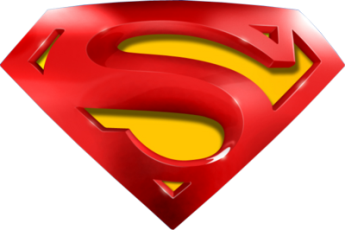 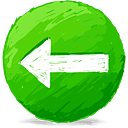 May 2016
A
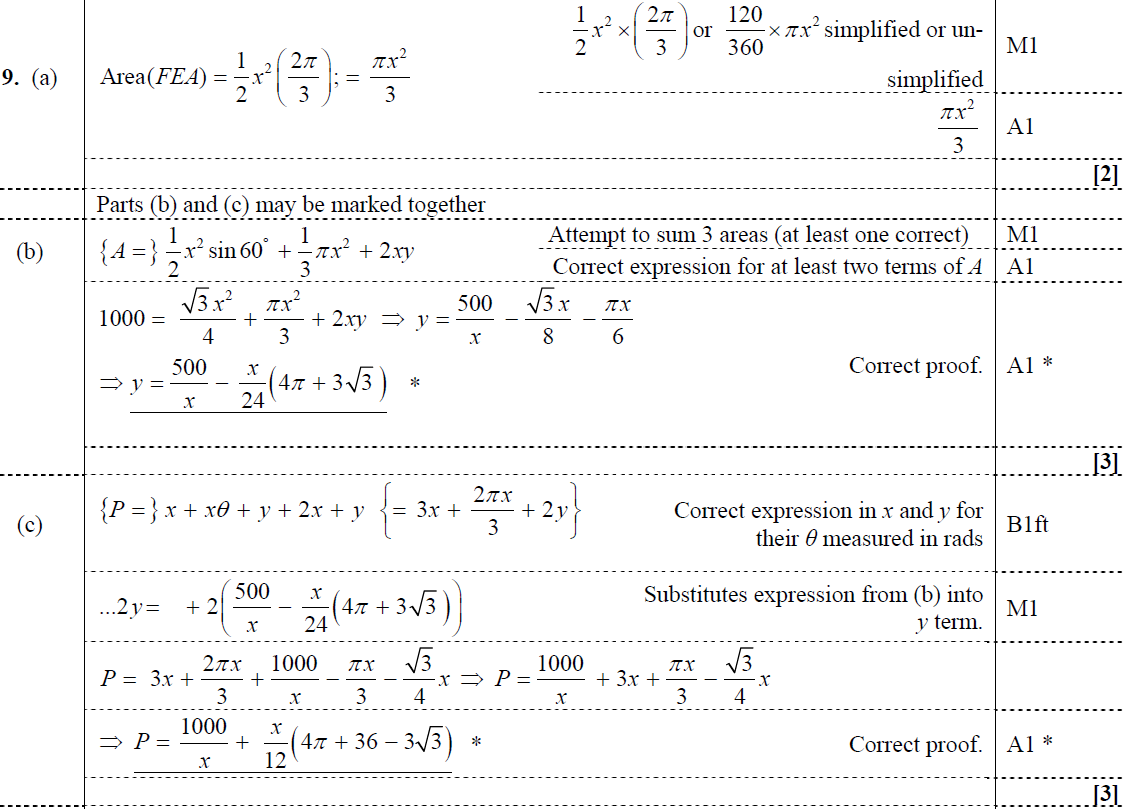 B
C
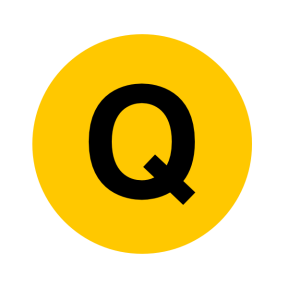 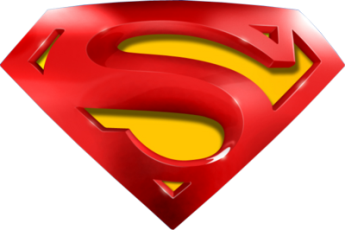 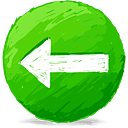 May 2016
D
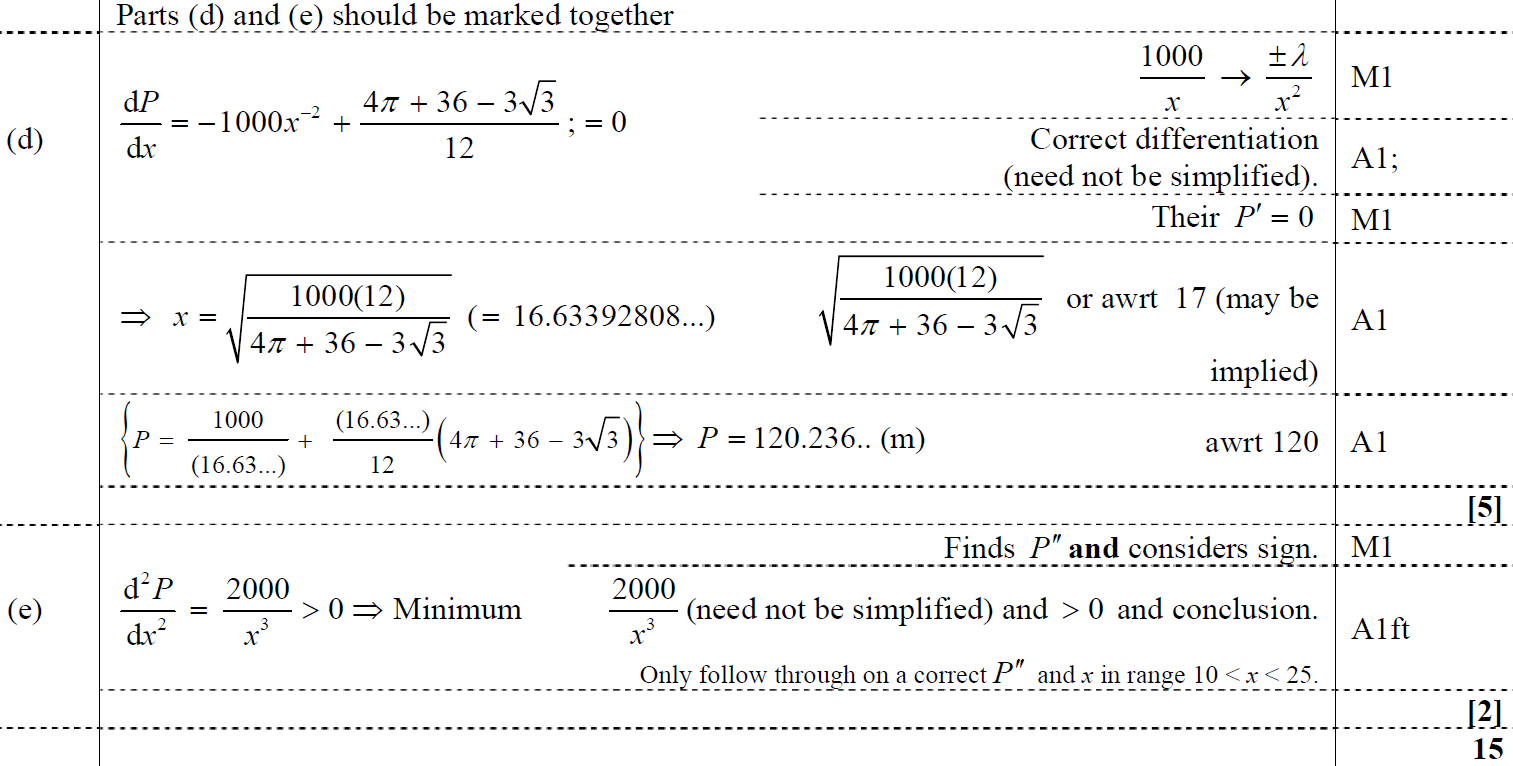 E
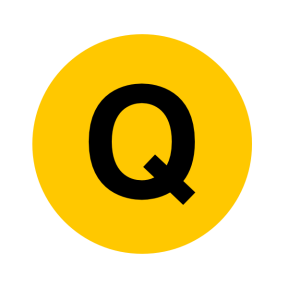 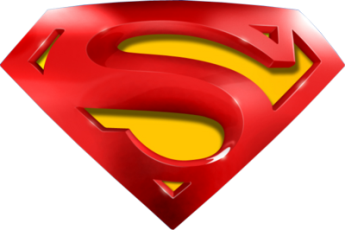 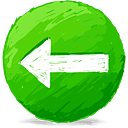 May 2016
A notes
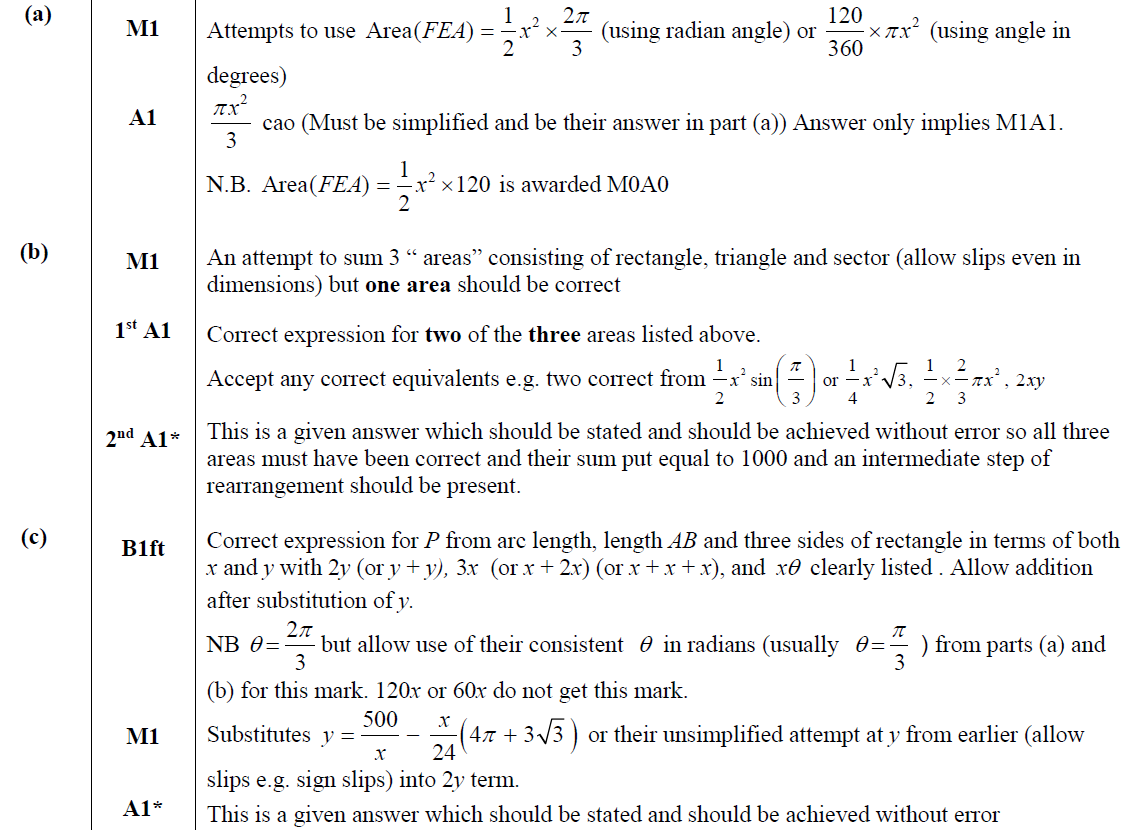 B notes
C notes
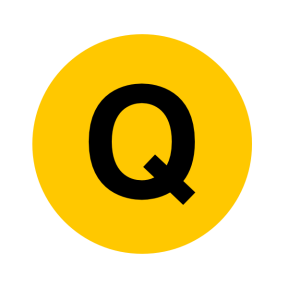 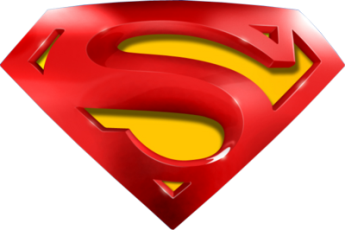 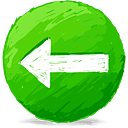 May 2016
D notes
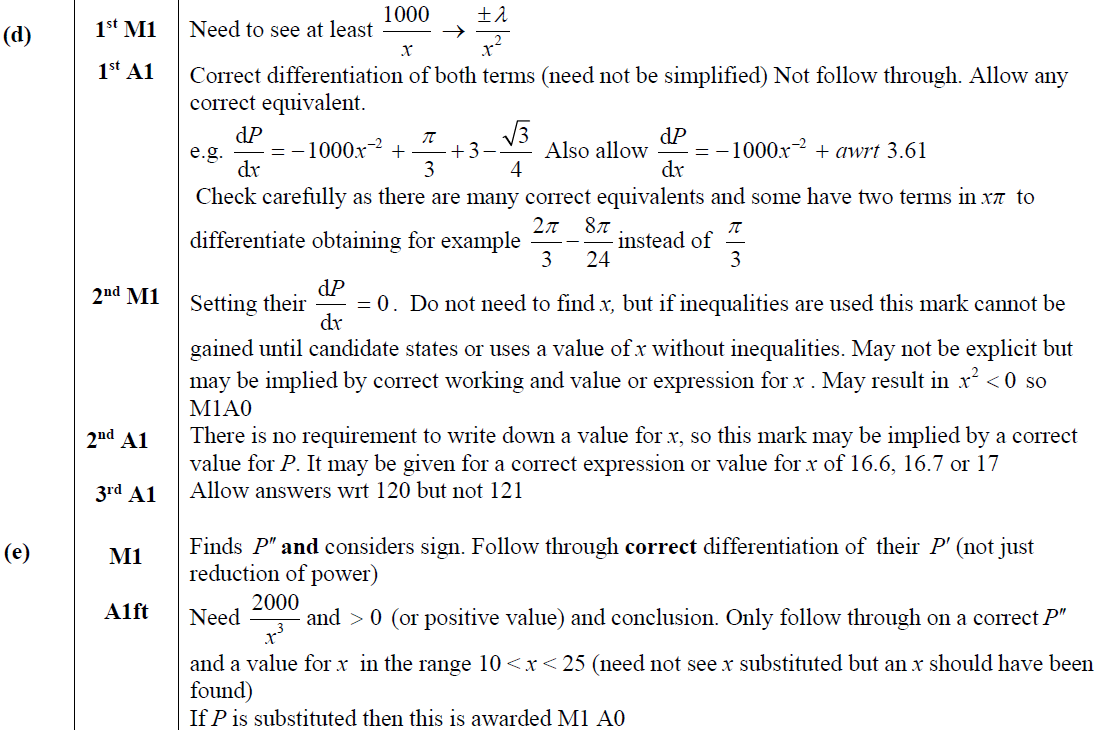 E notes
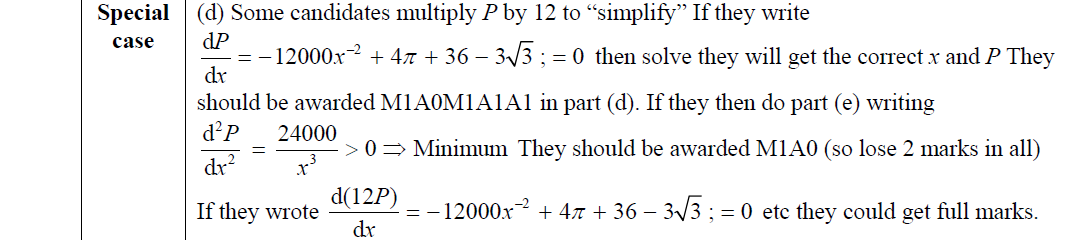 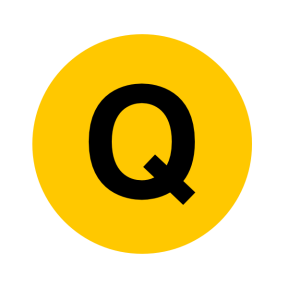 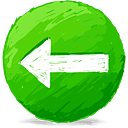 May 2017
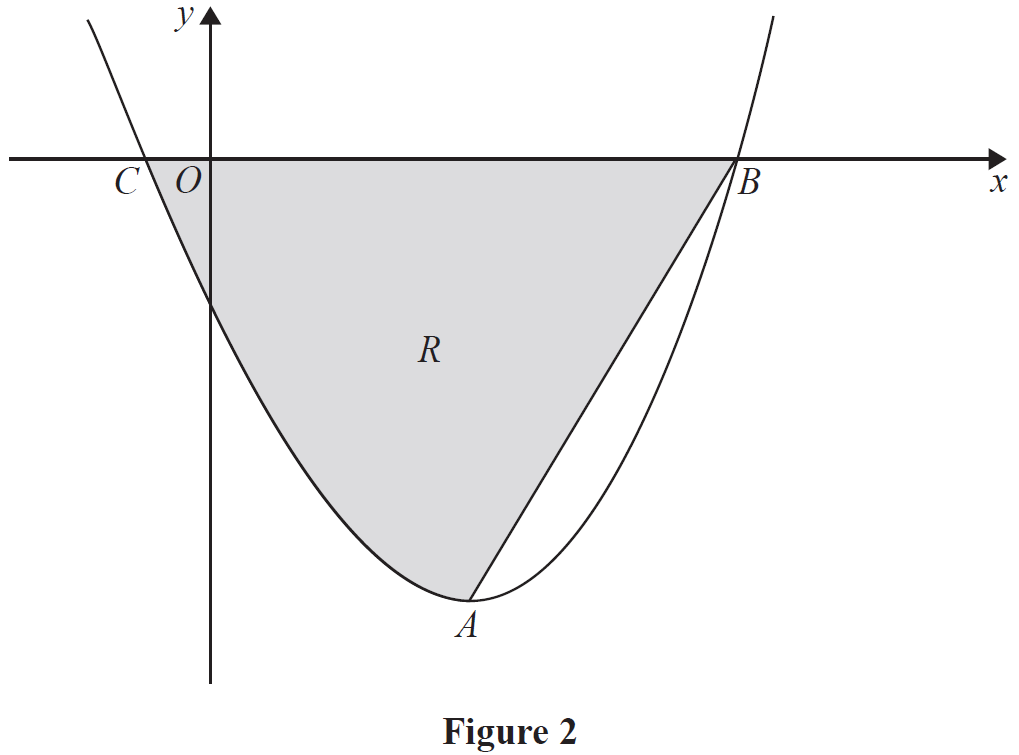 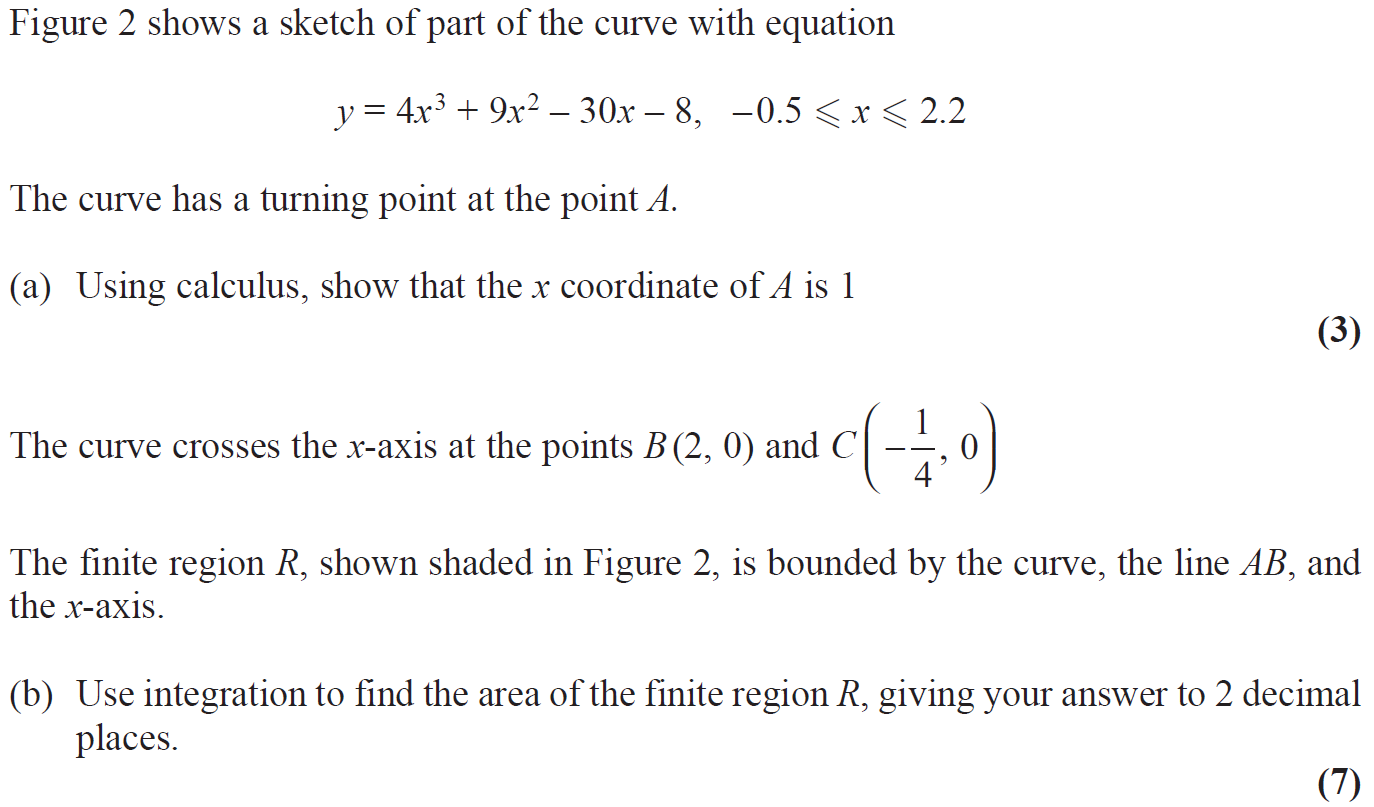 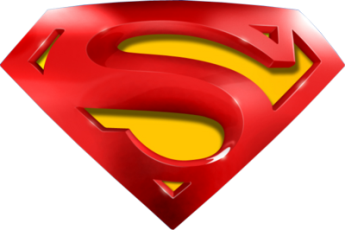 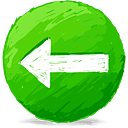 May 2017
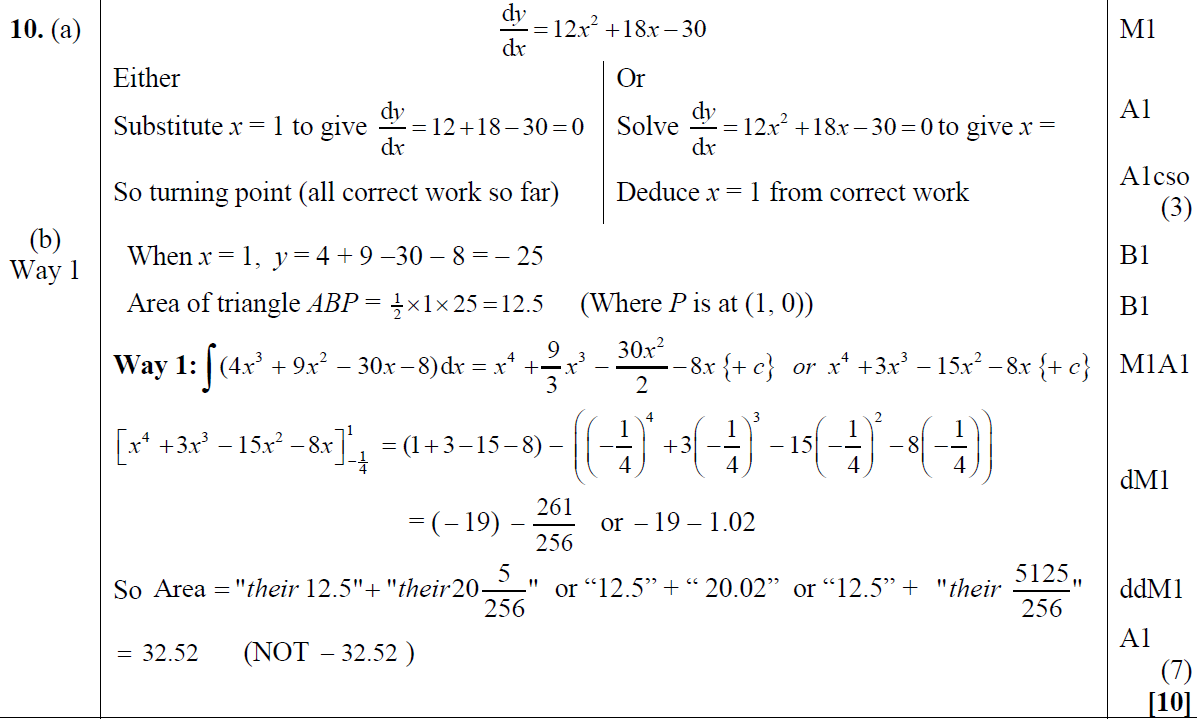 A
B
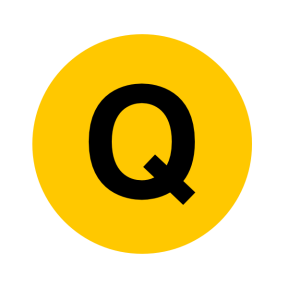 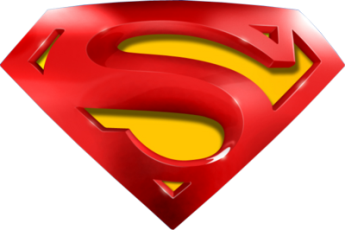 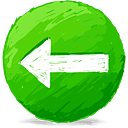 May 2017
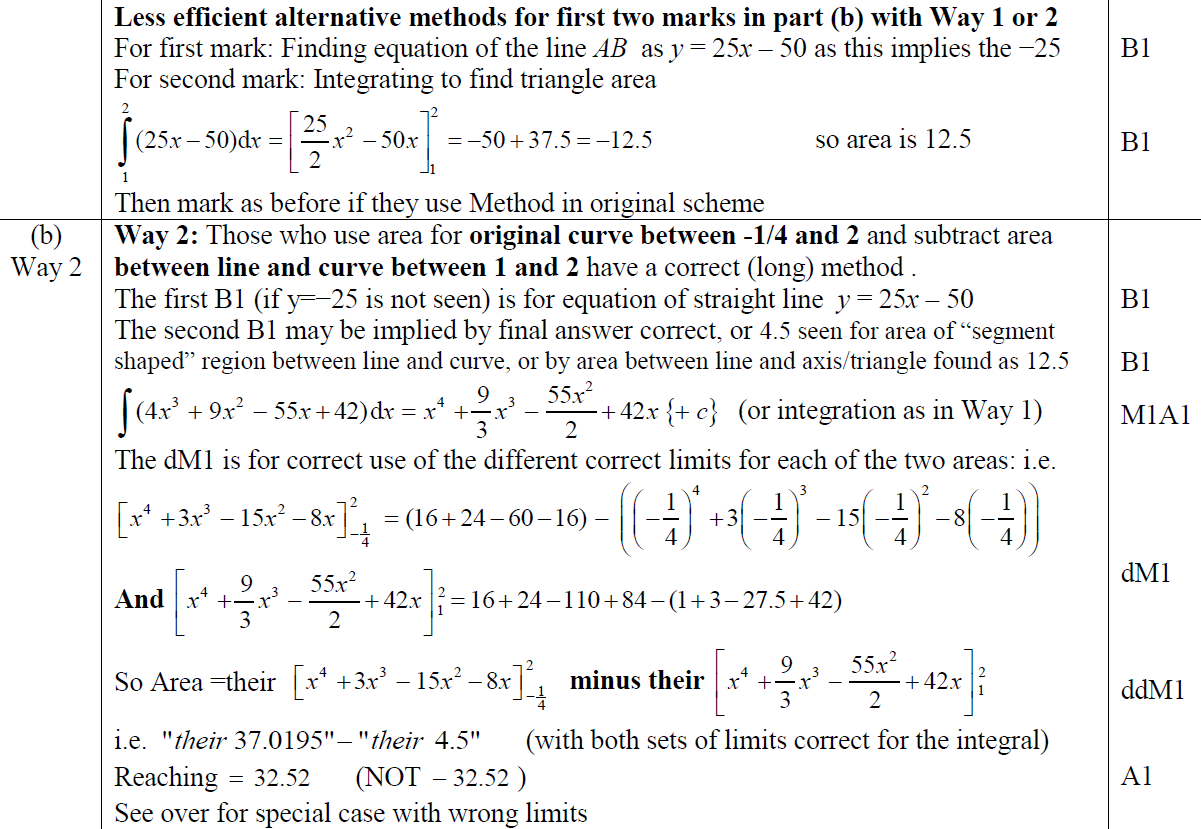 B Alternative
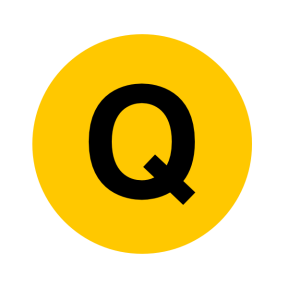 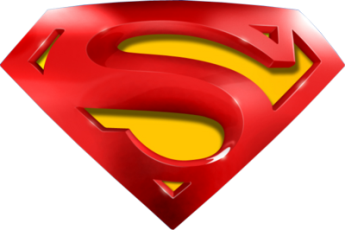 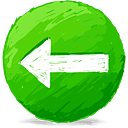 May 2017
B Special case
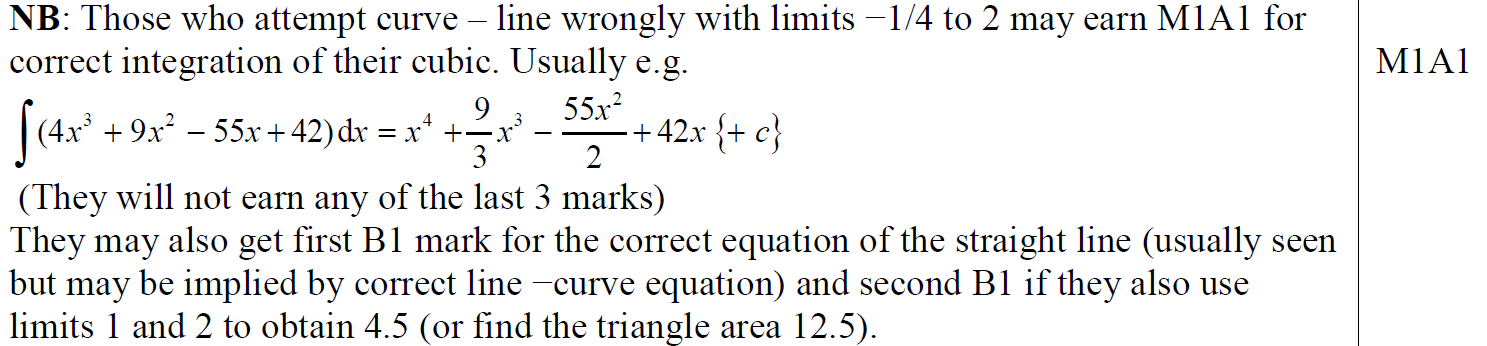 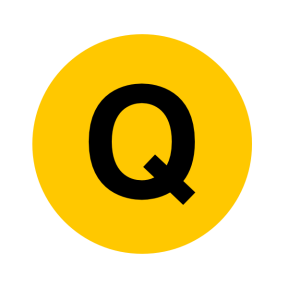 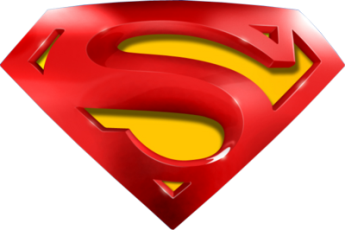 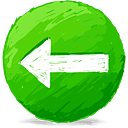 May 2017
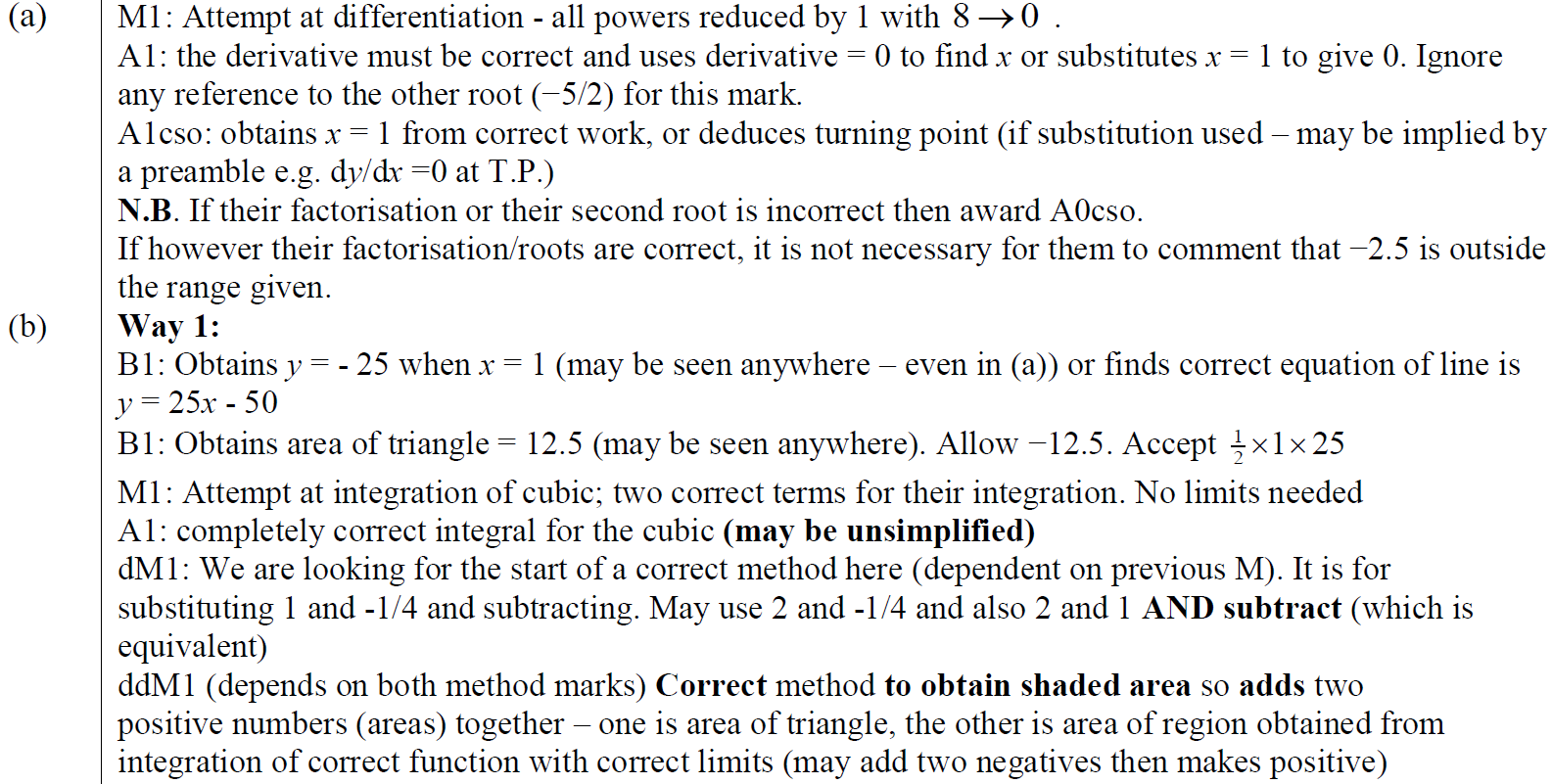 A notes
B notes
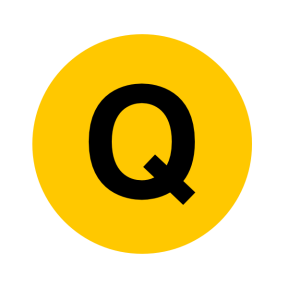 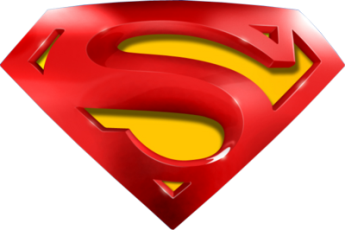 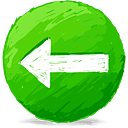 May 2017
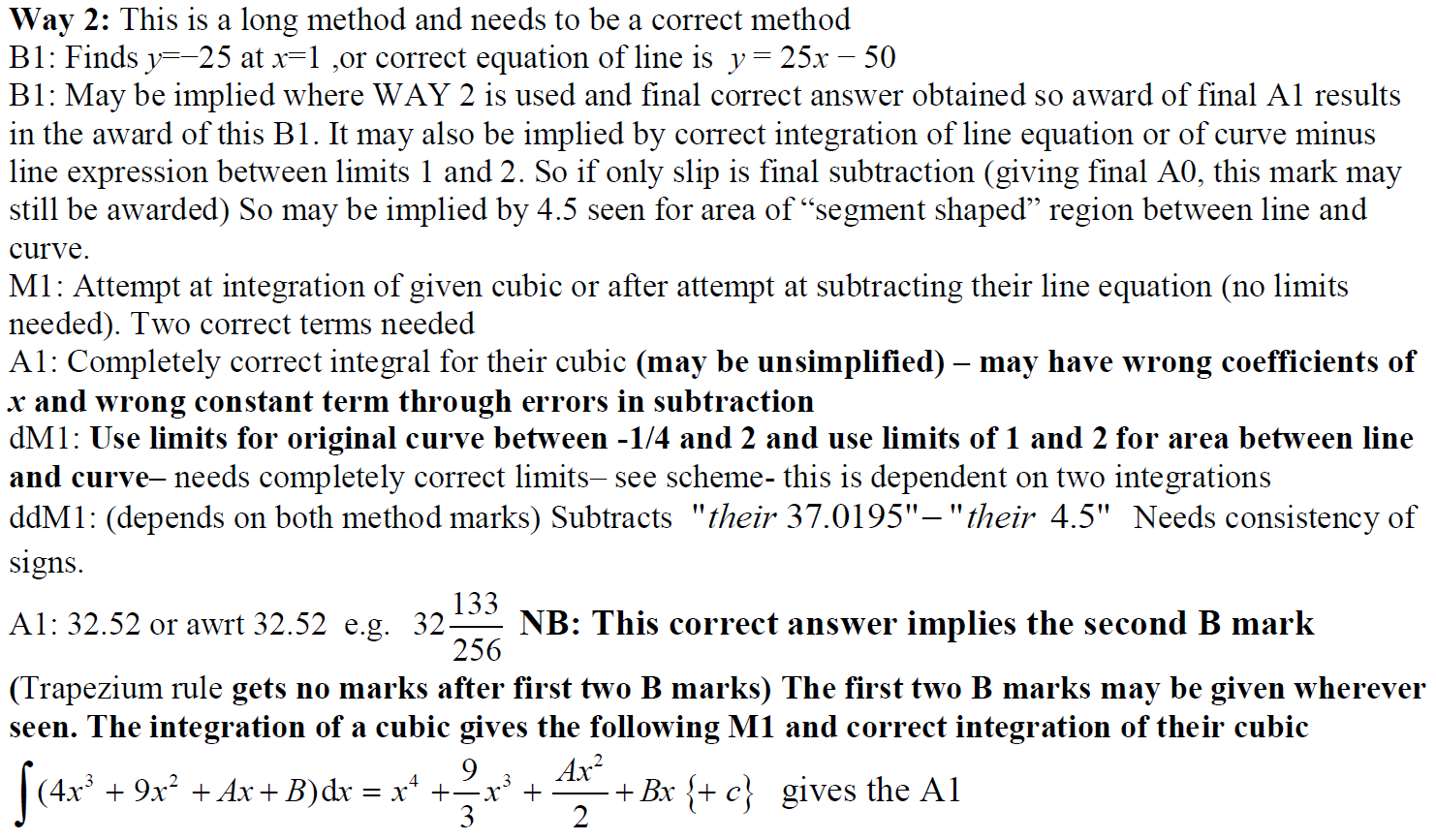 B Alternative notes
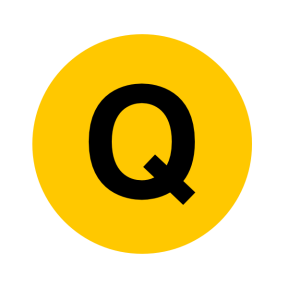 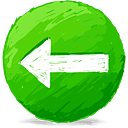 May 2018
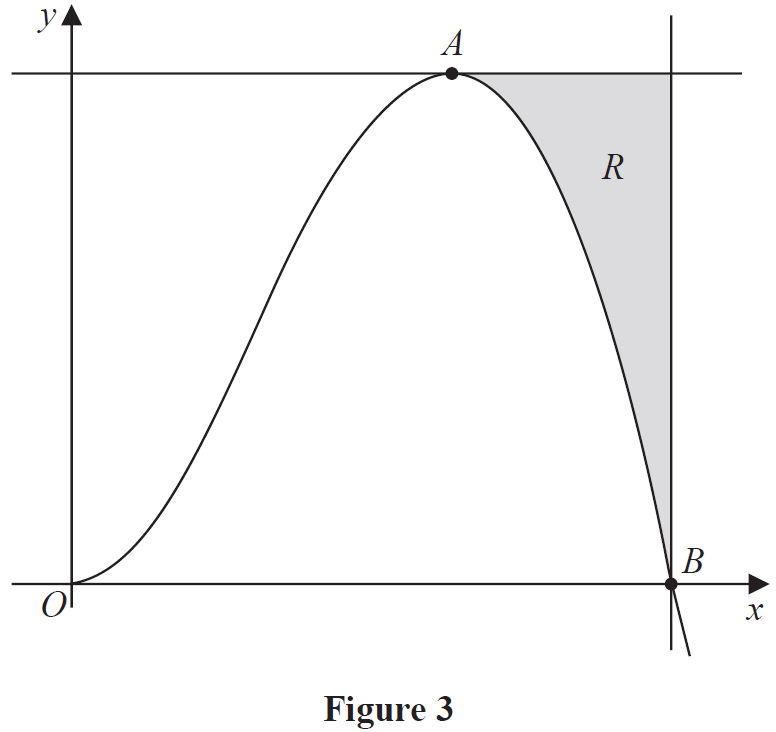 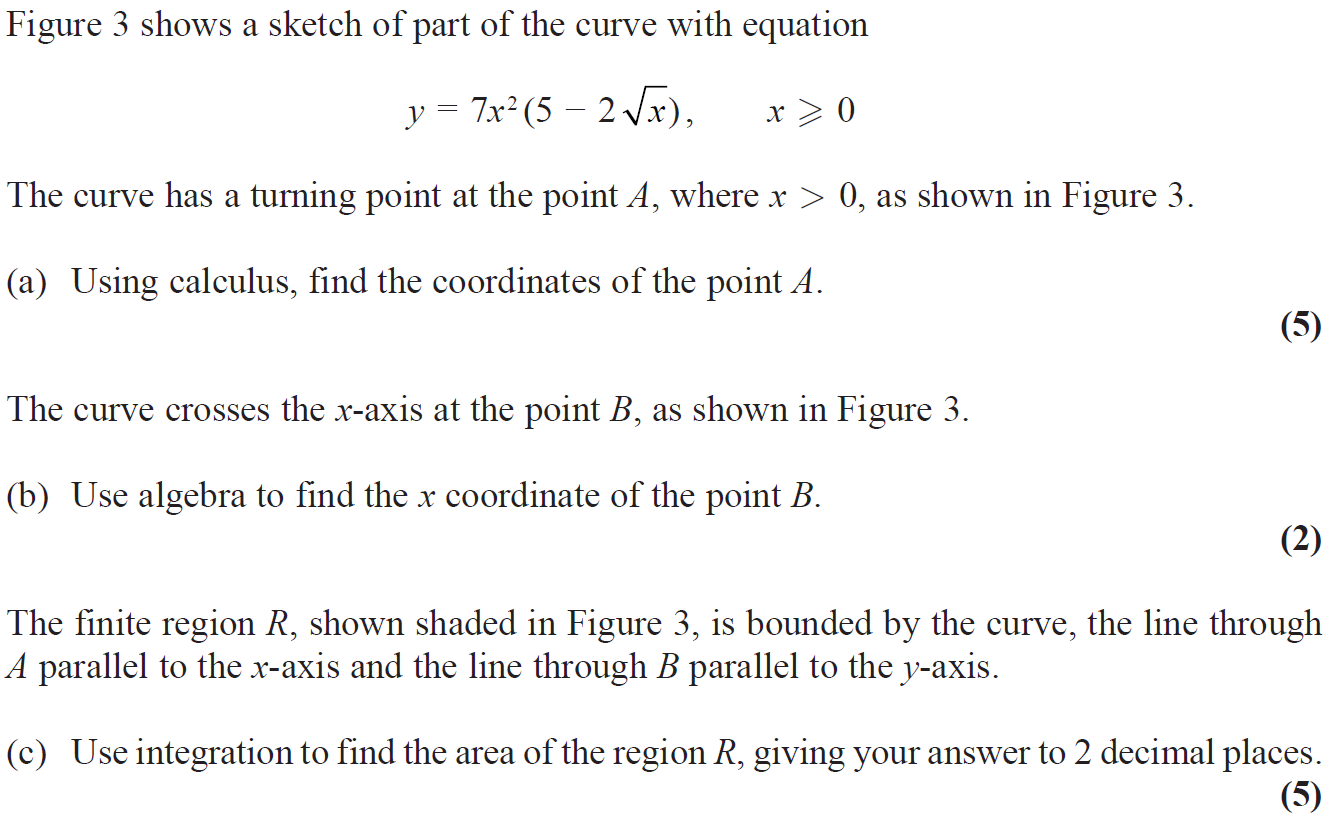 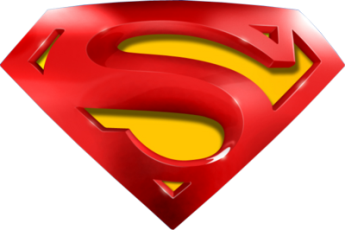 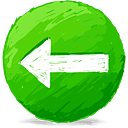 May 2018
A
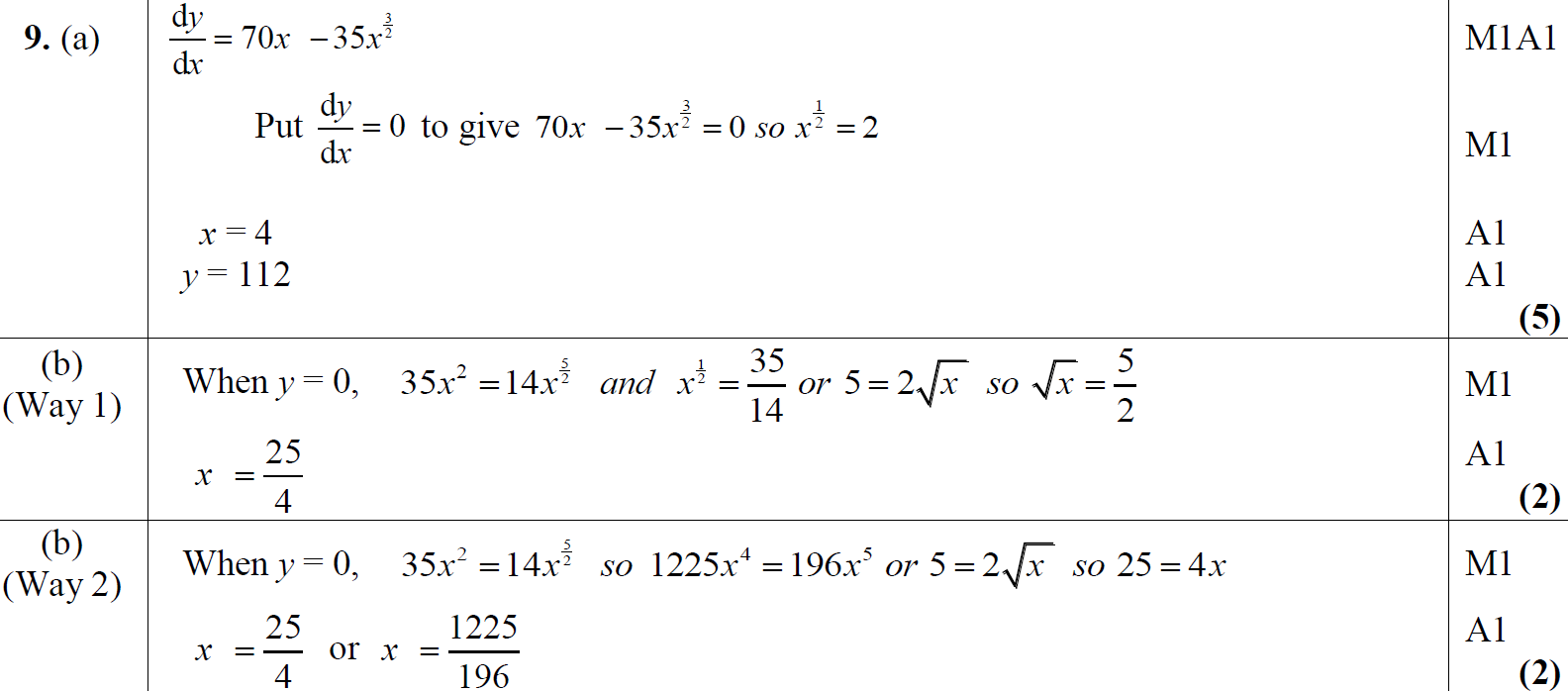 B
B Alternative
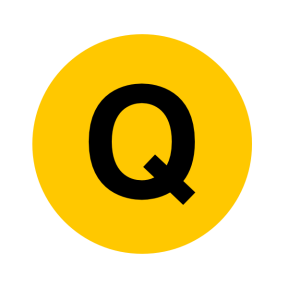 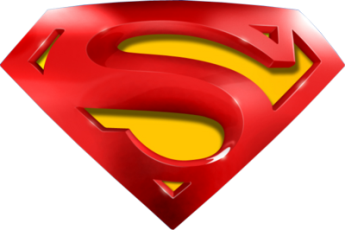 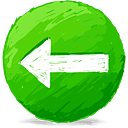 May 2018
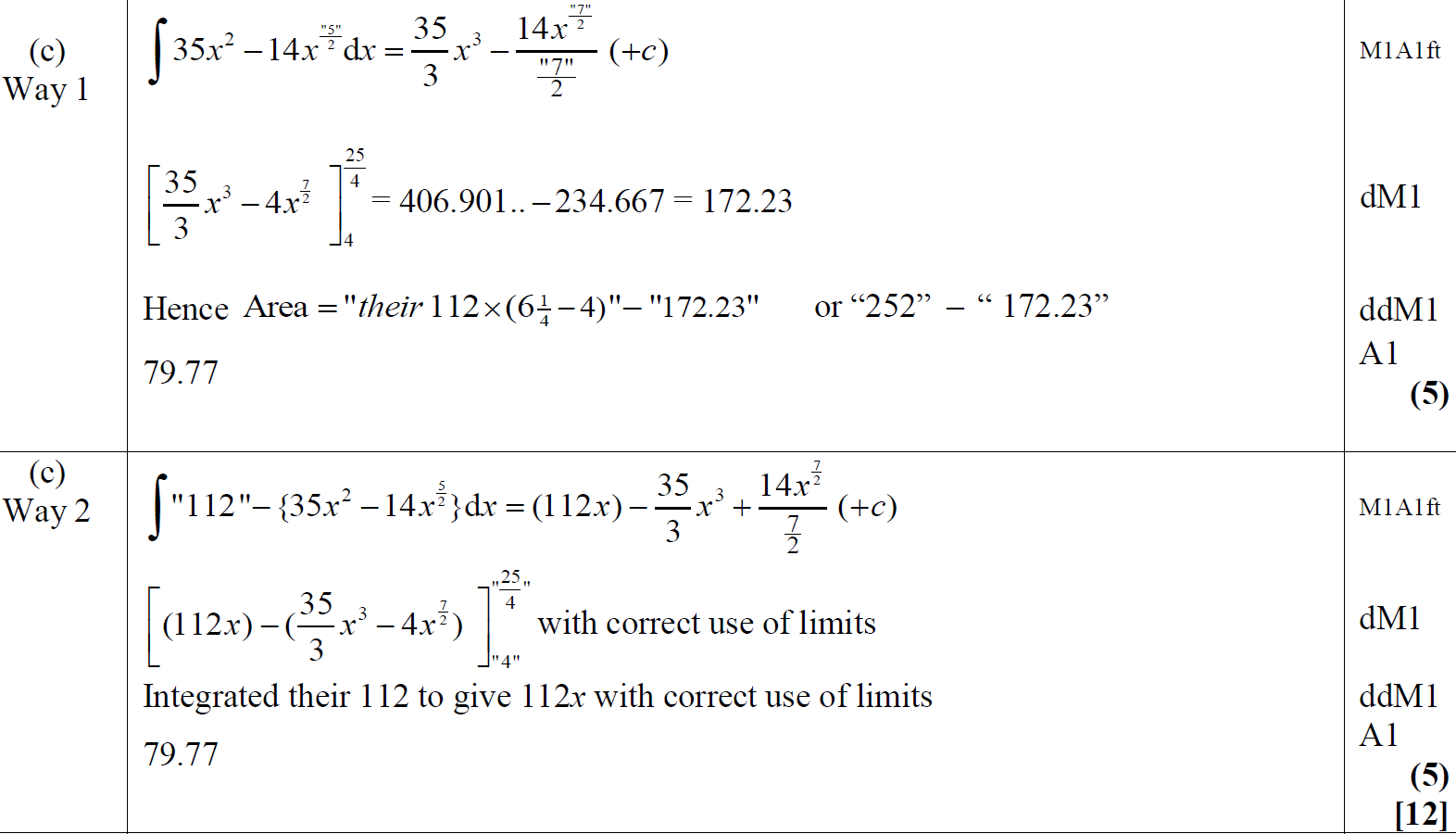 C
C Alternative
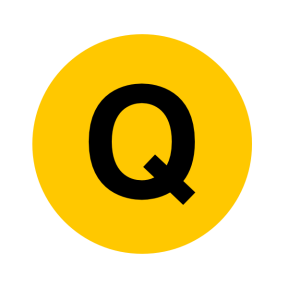 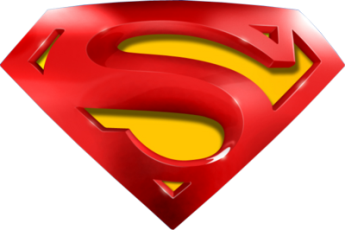 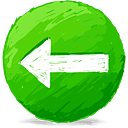 May 2018
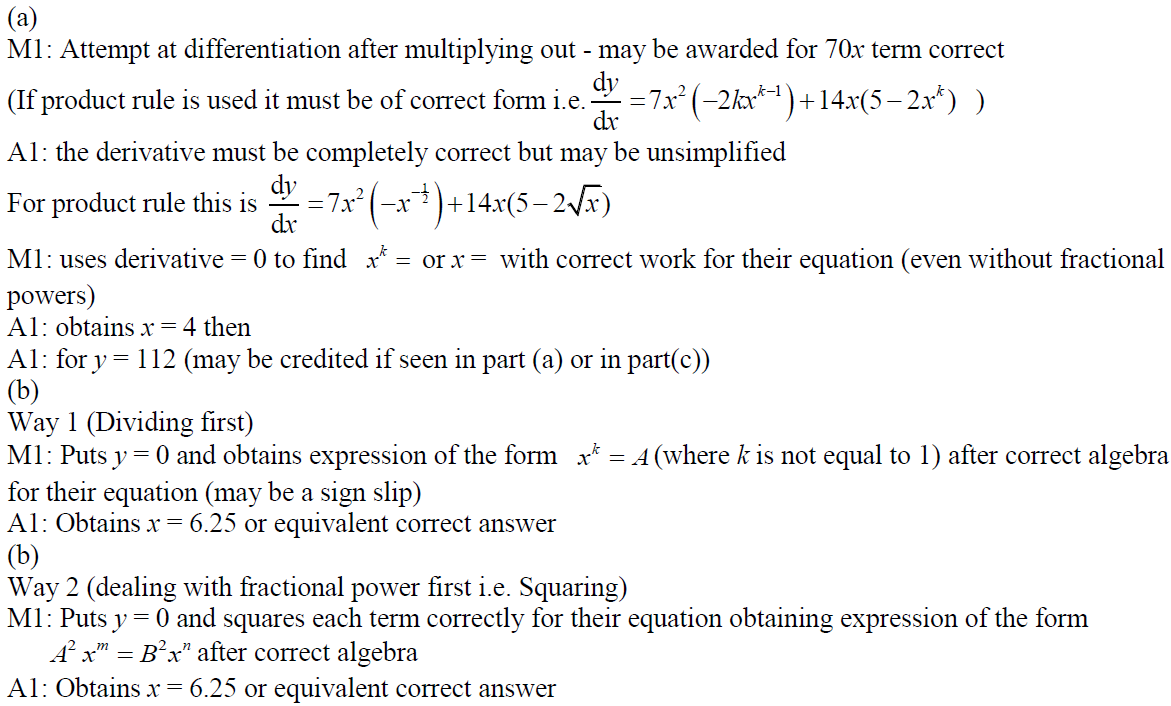 A notes
B notes
B Alternative notes
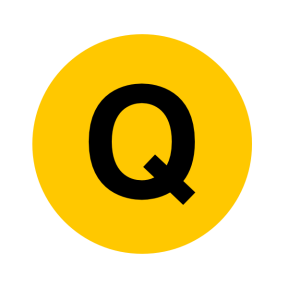 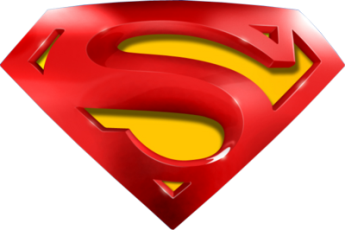 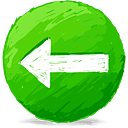 May 2018
C notes
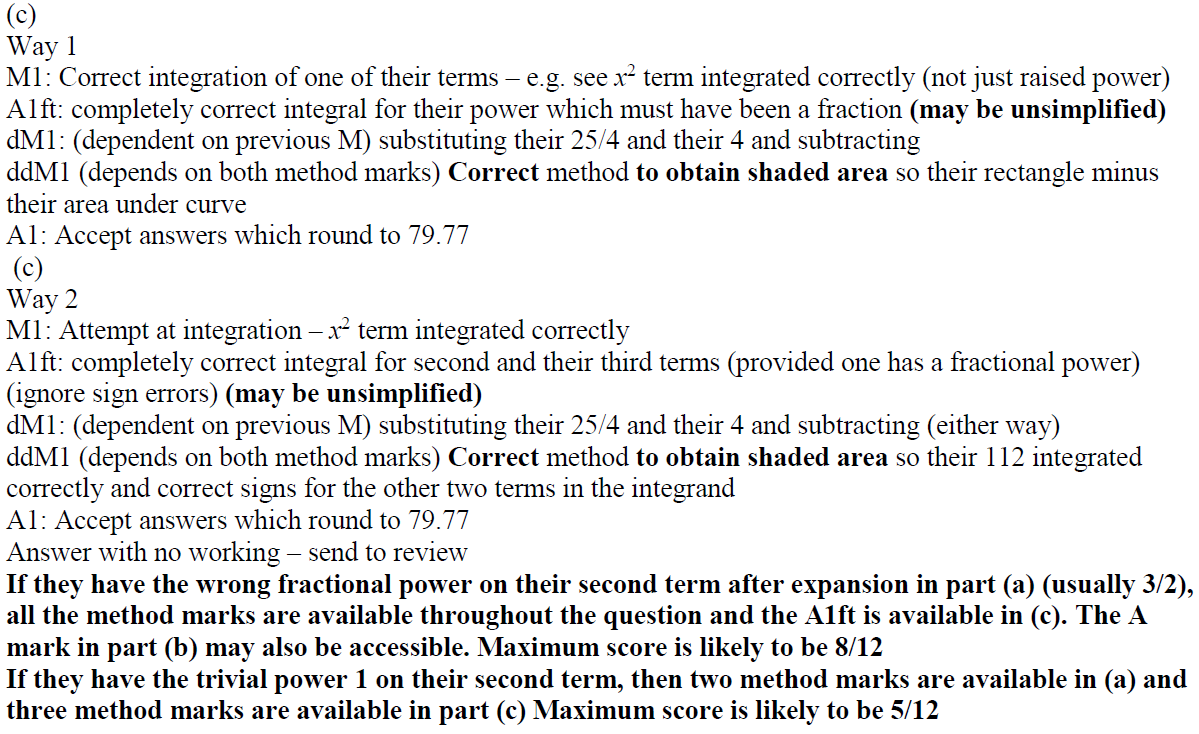 C Alternative notes
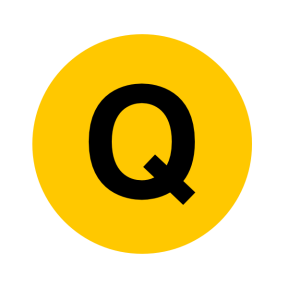 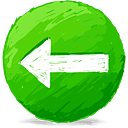